Financial Mathematics
Matrix types
1
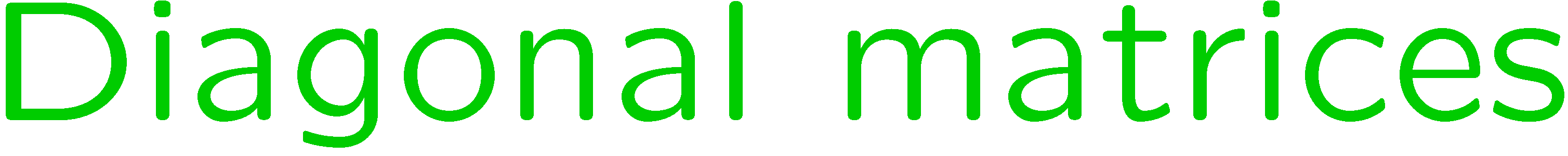 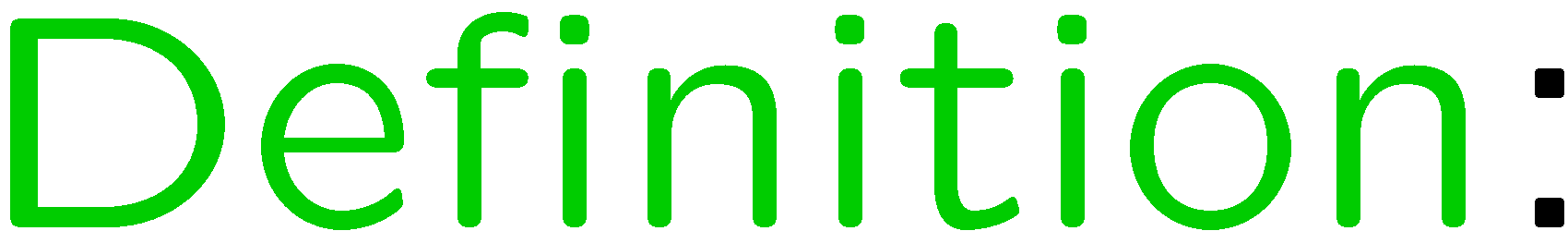 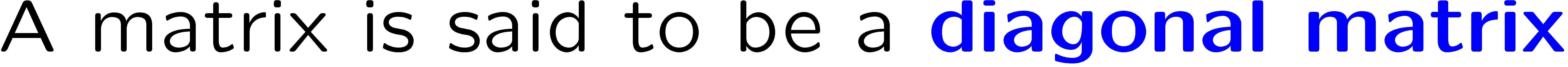 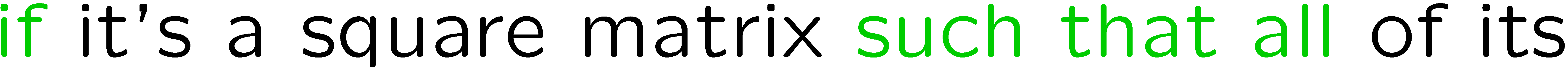 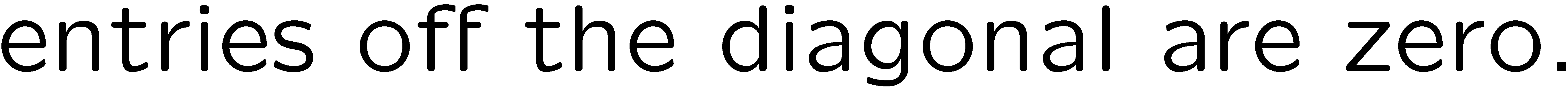 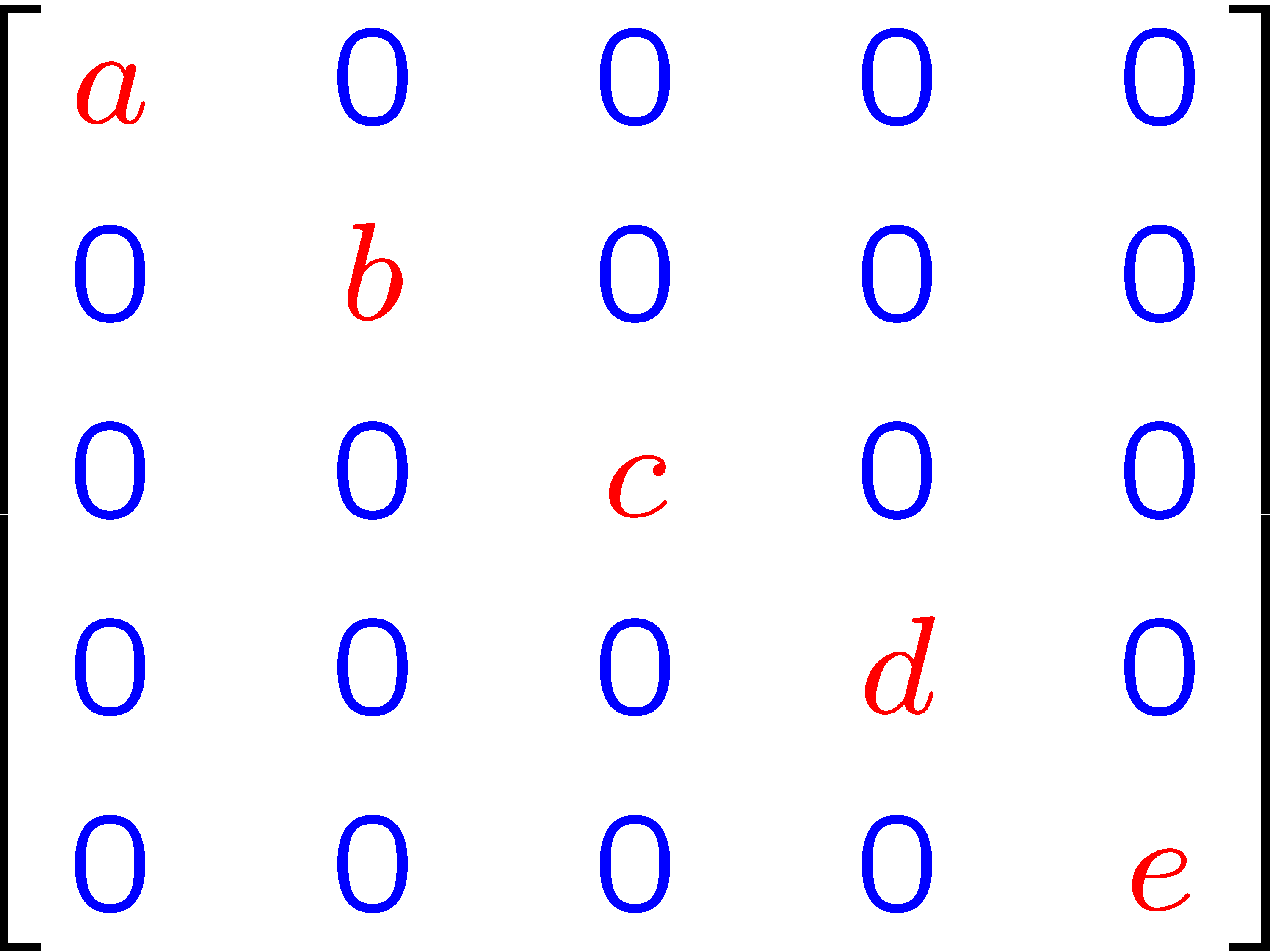 2
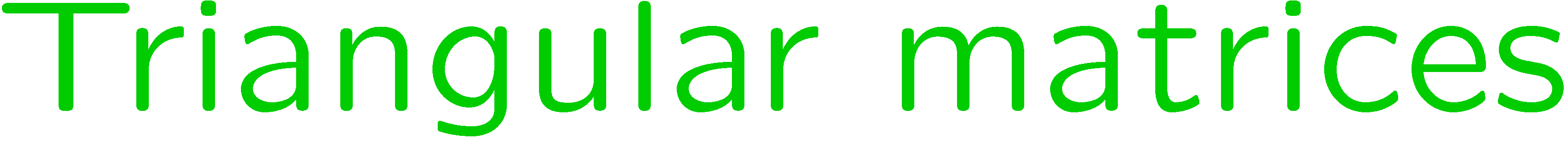 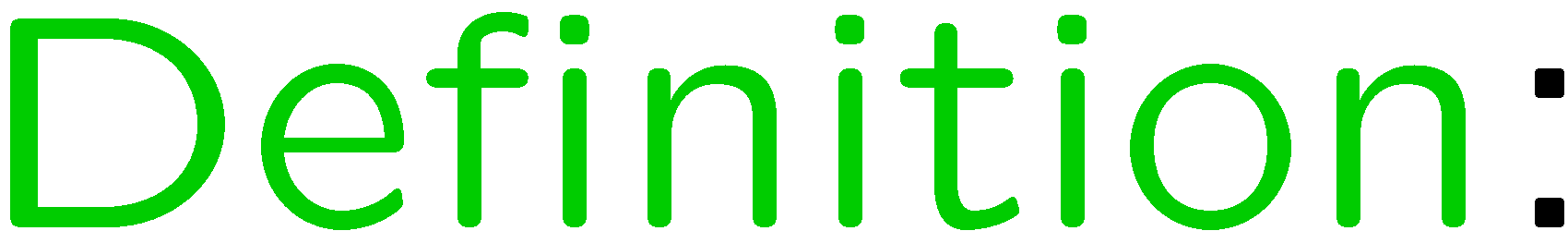 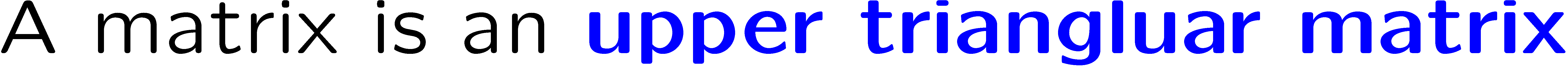 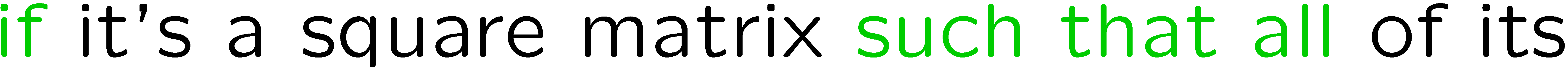 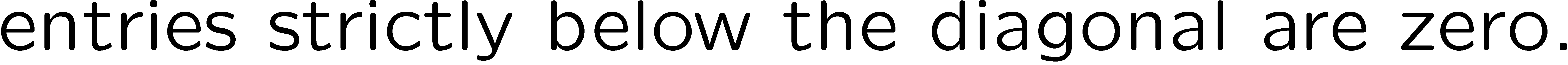 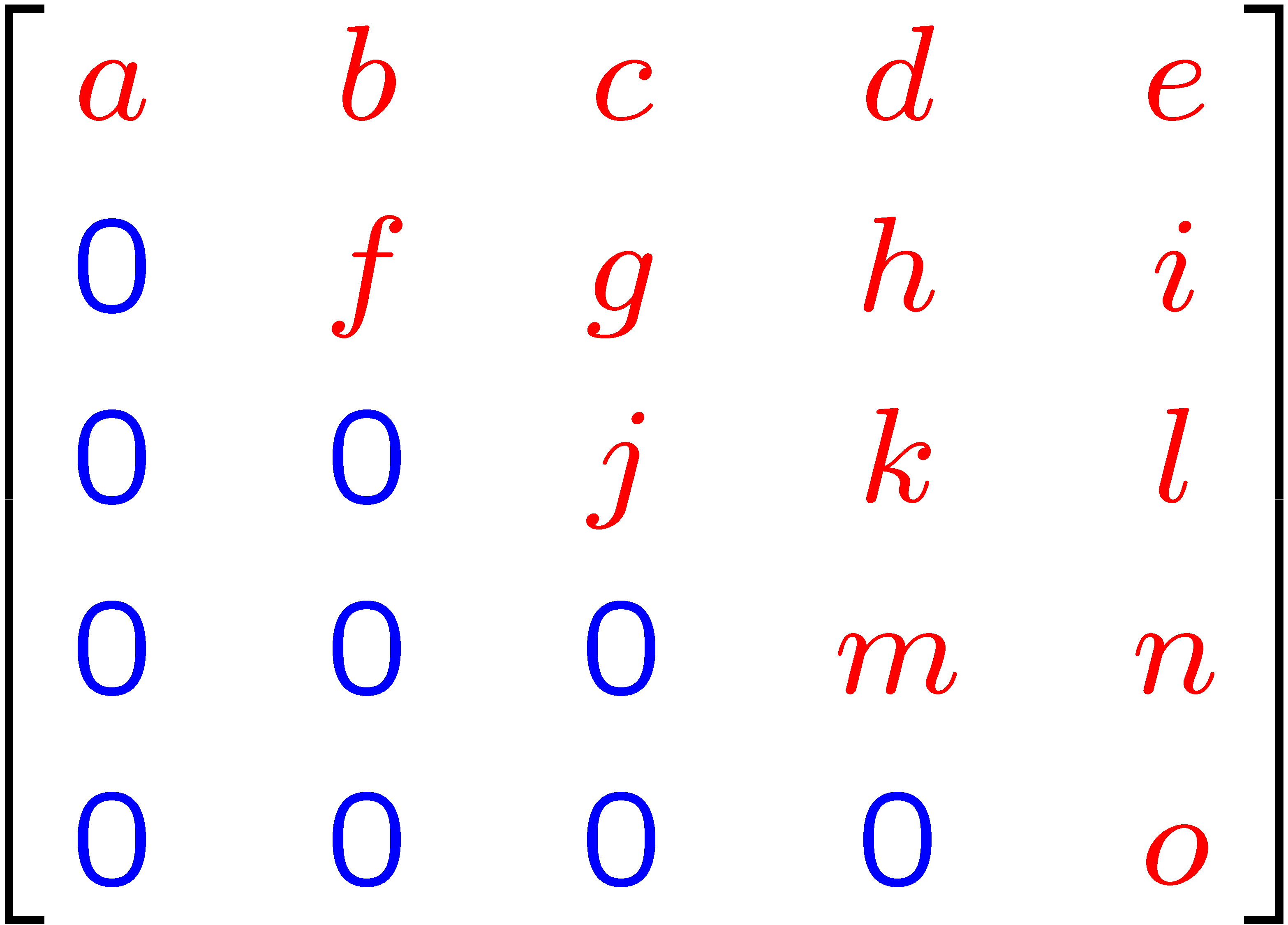 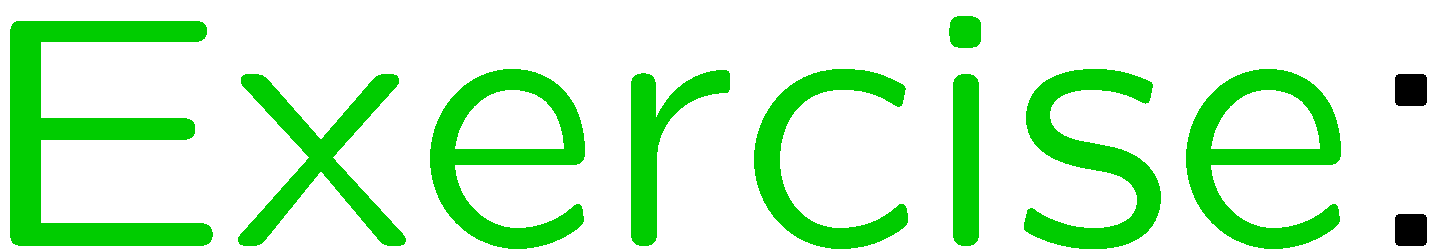 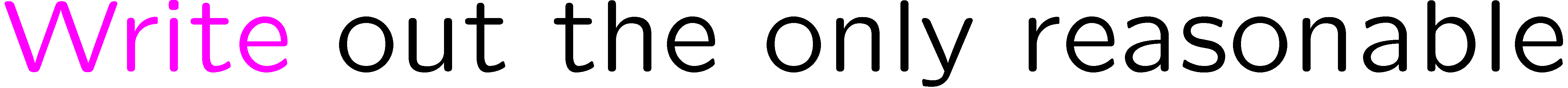 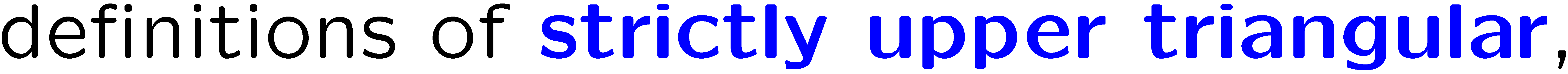 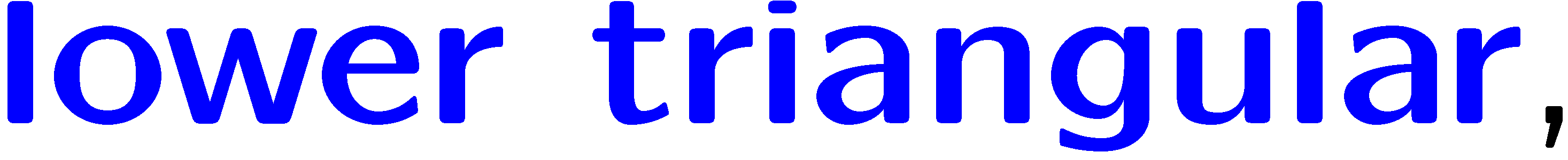 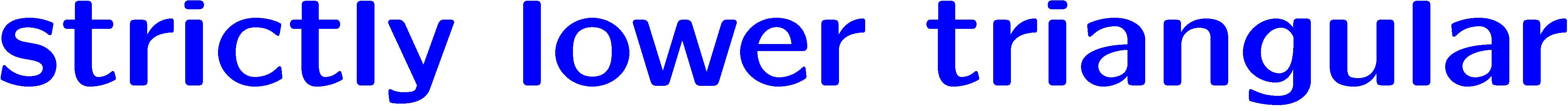 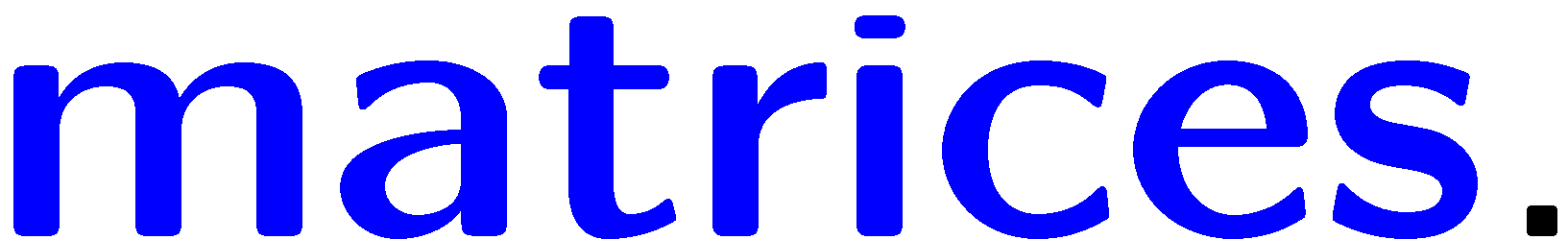 3
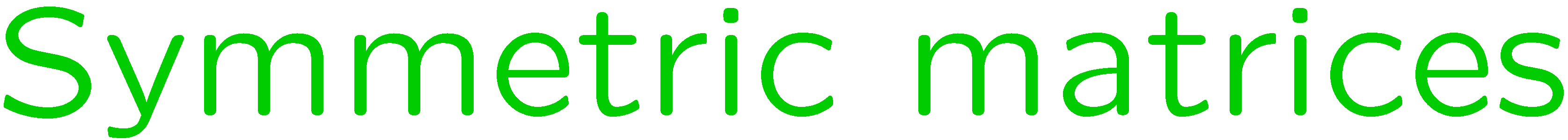 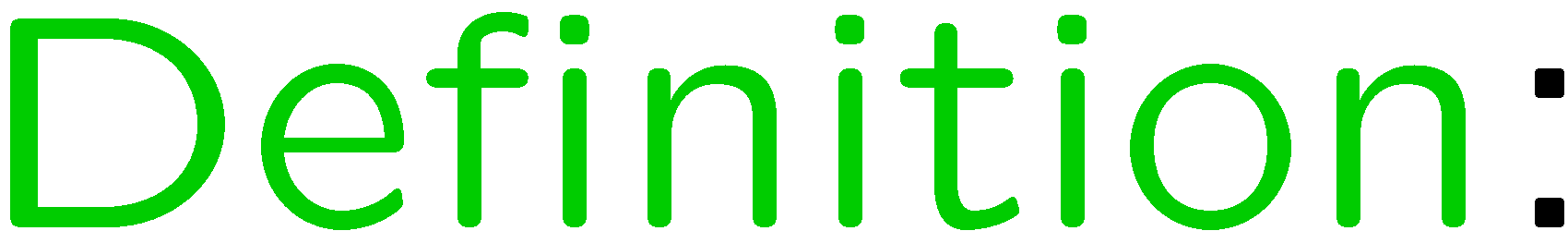 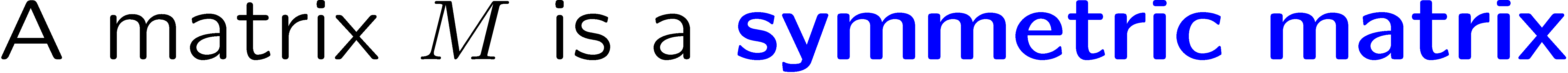 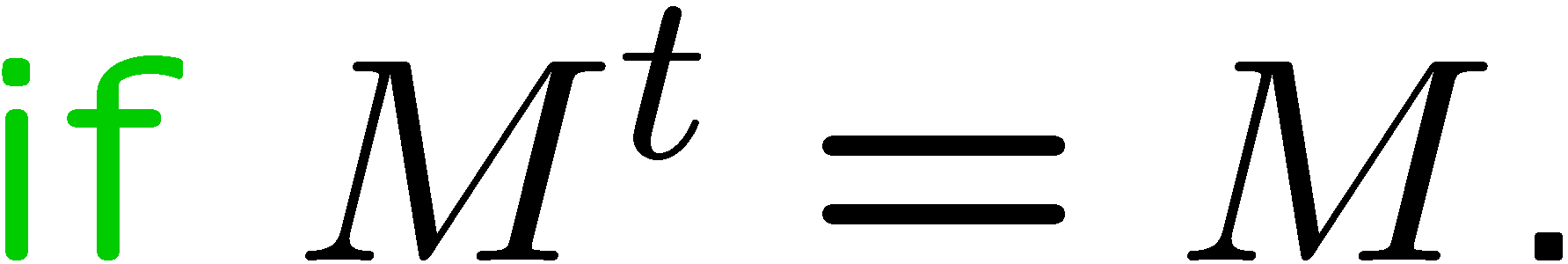 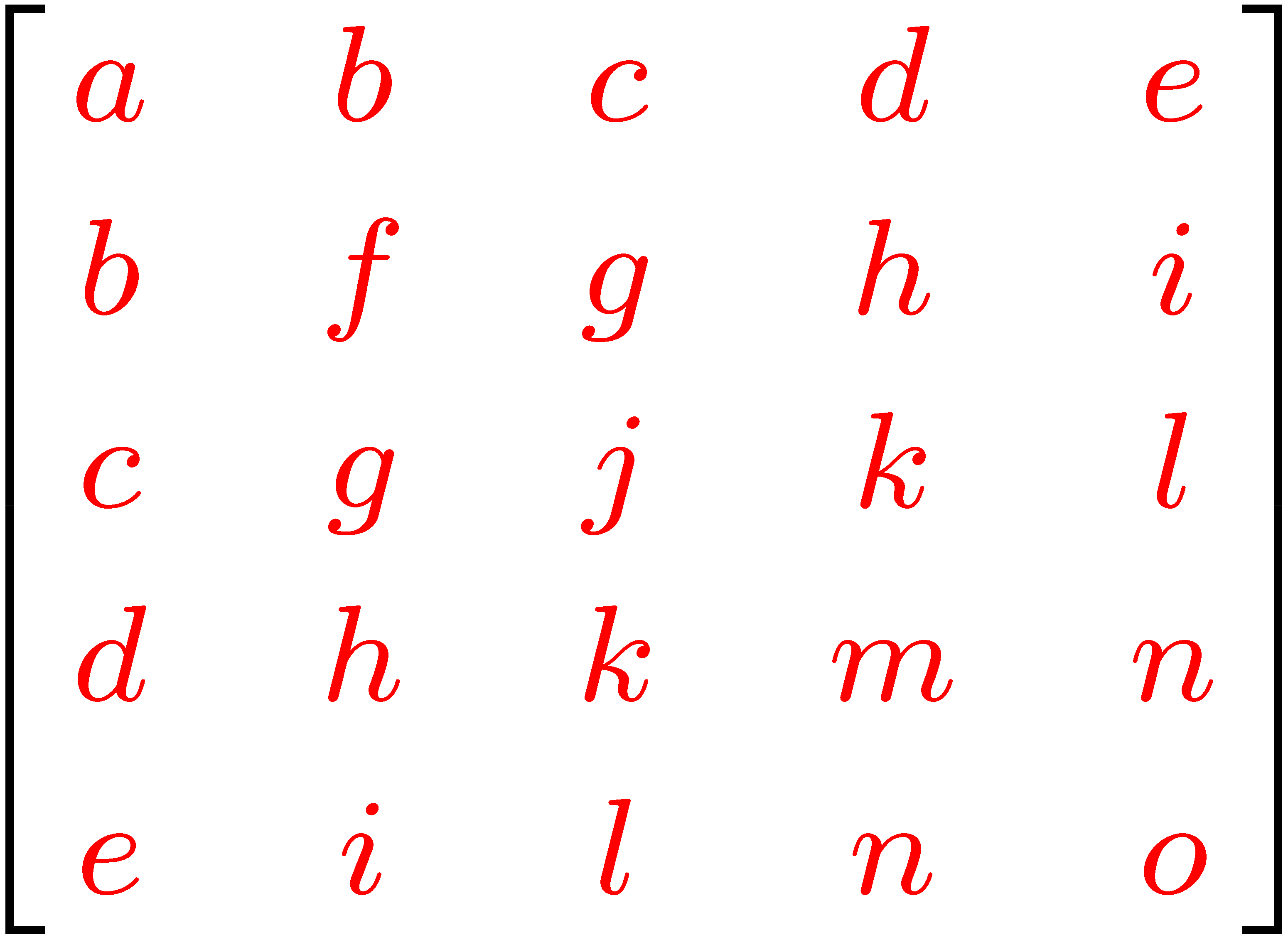 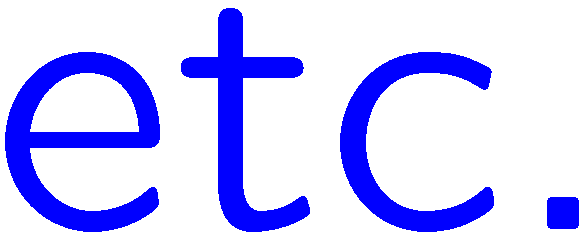 4
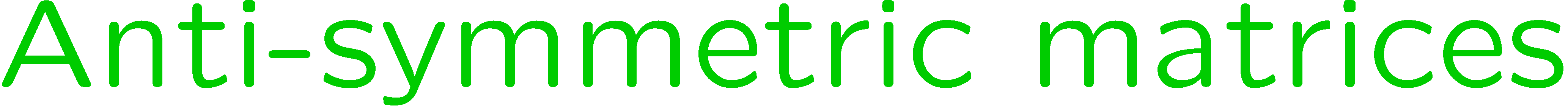 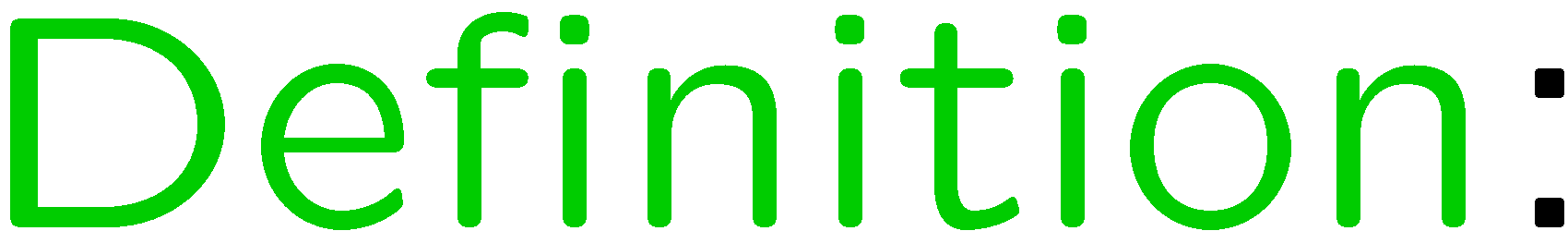 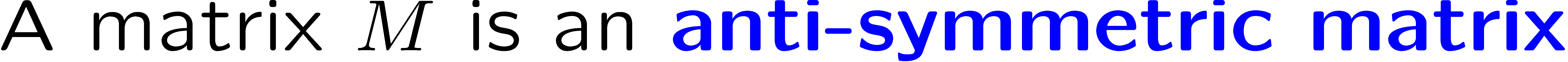 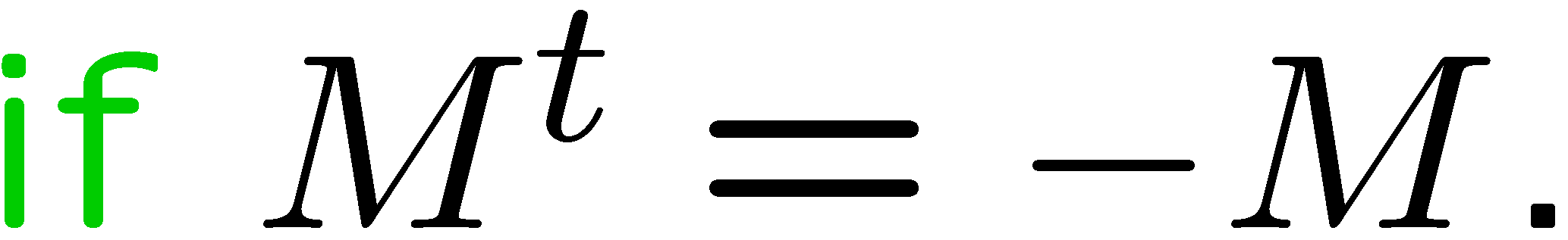 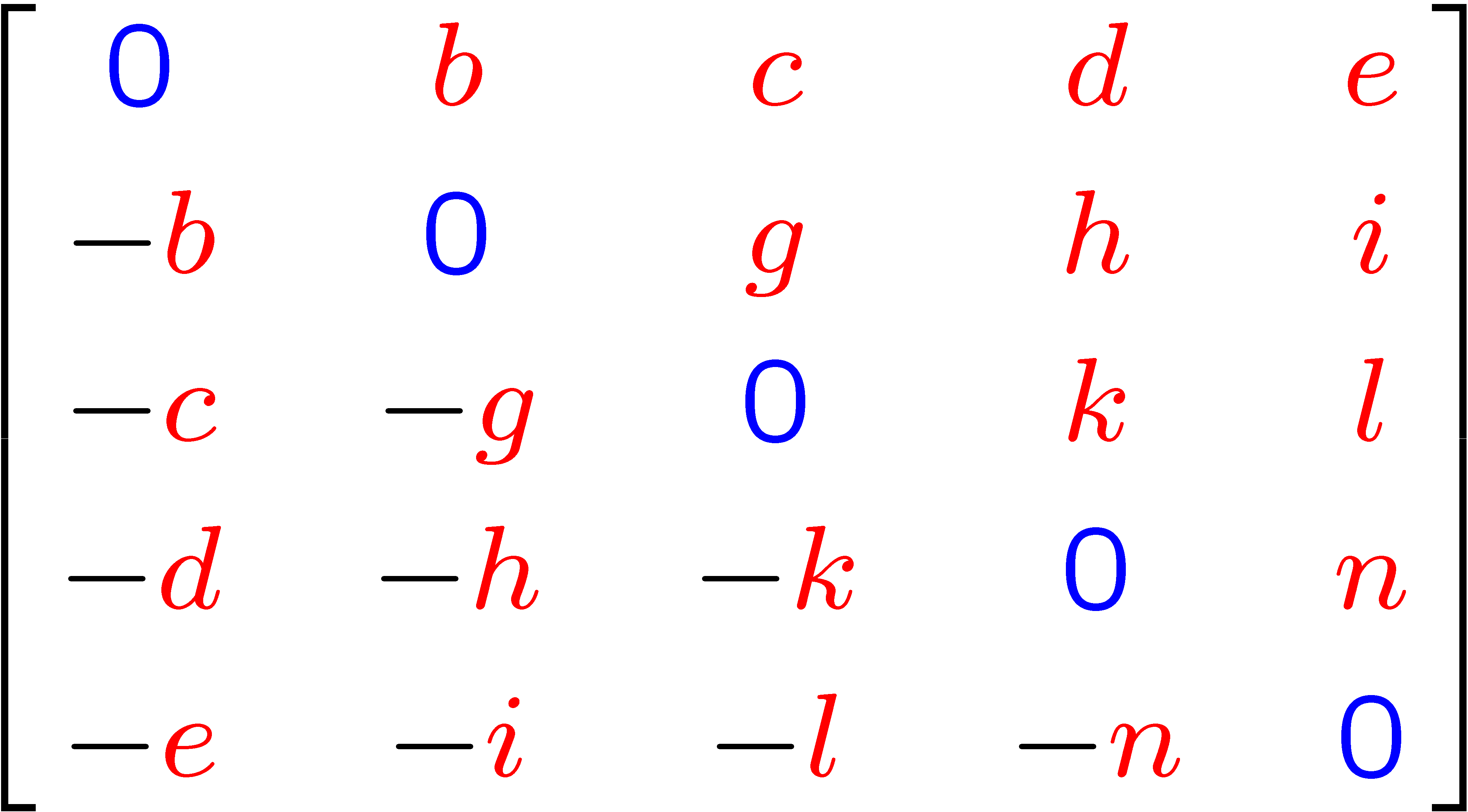 5
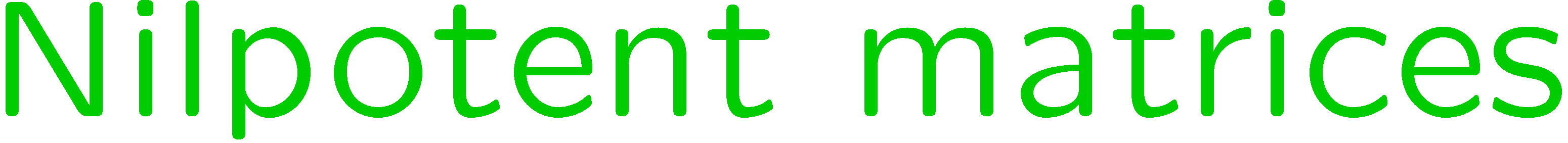 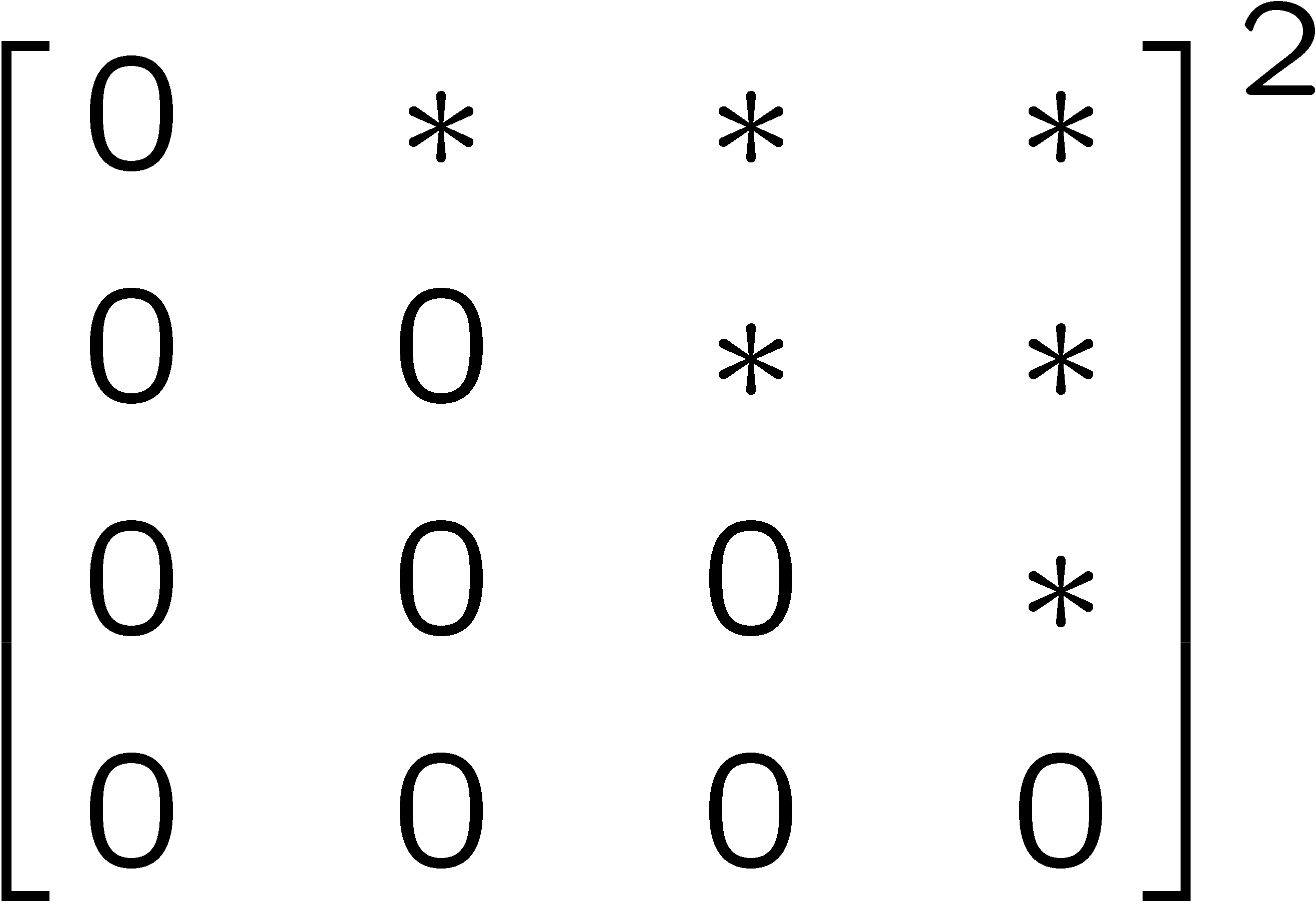 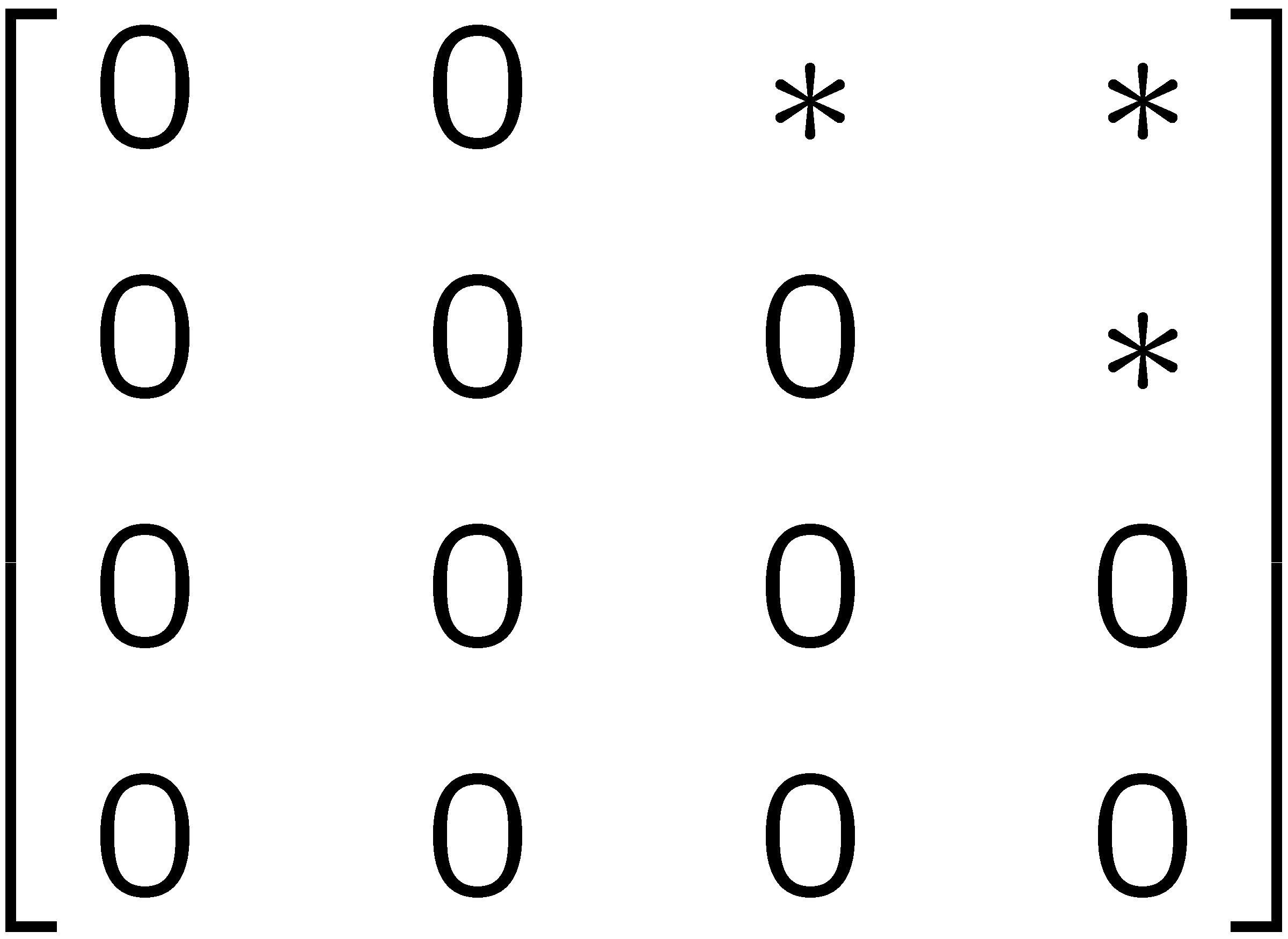 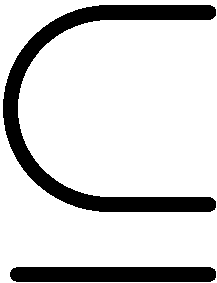 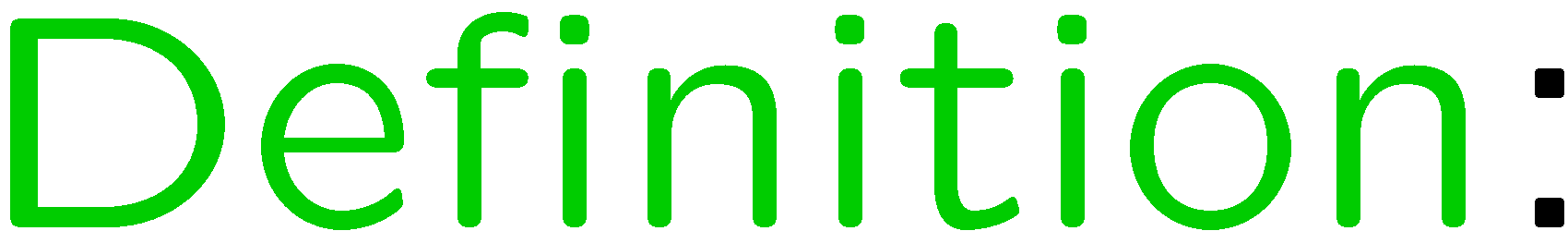 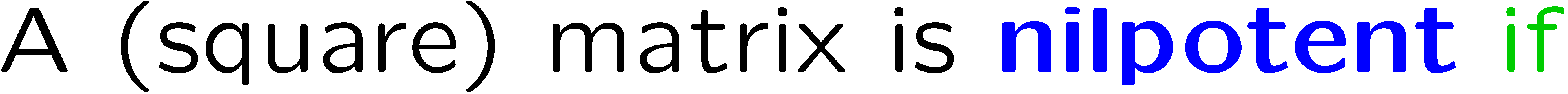 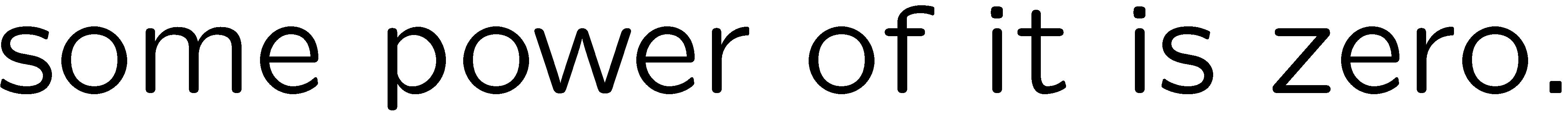 6
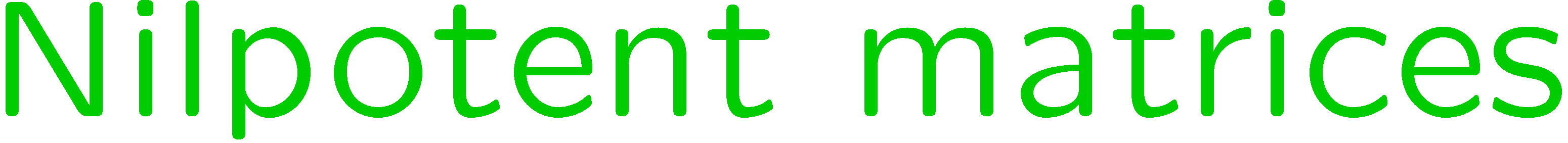 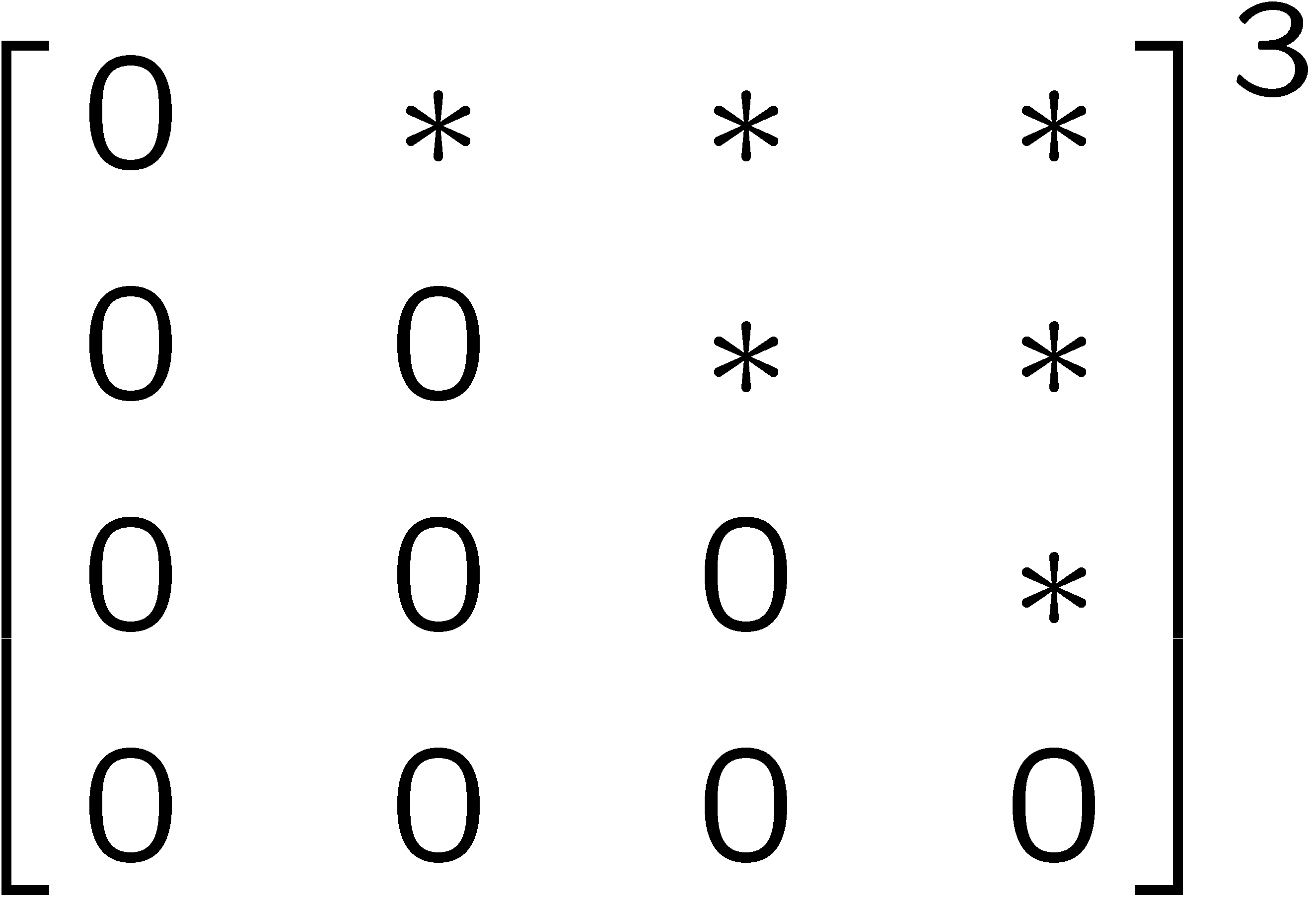 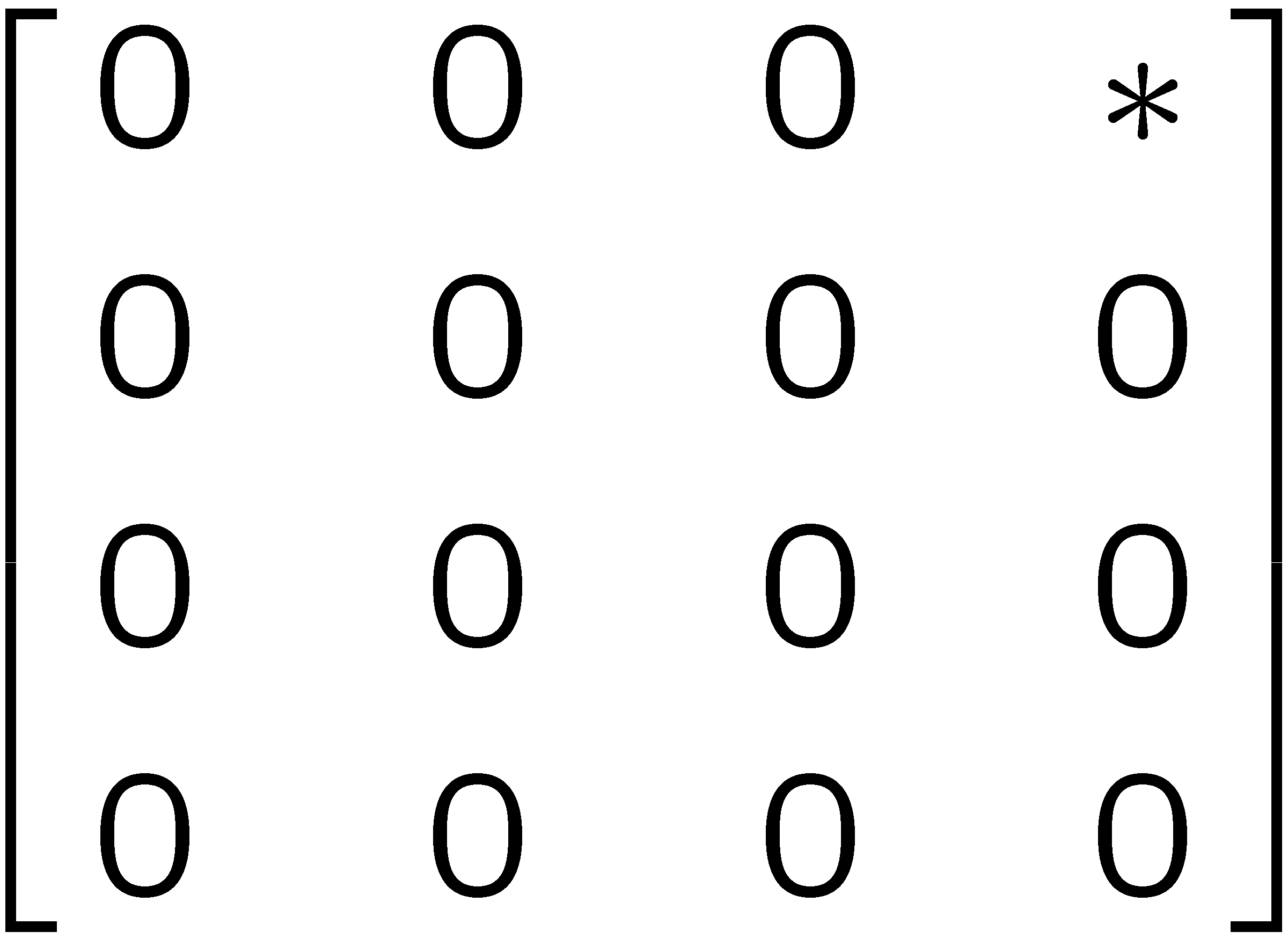 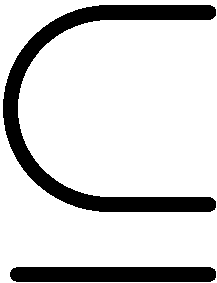 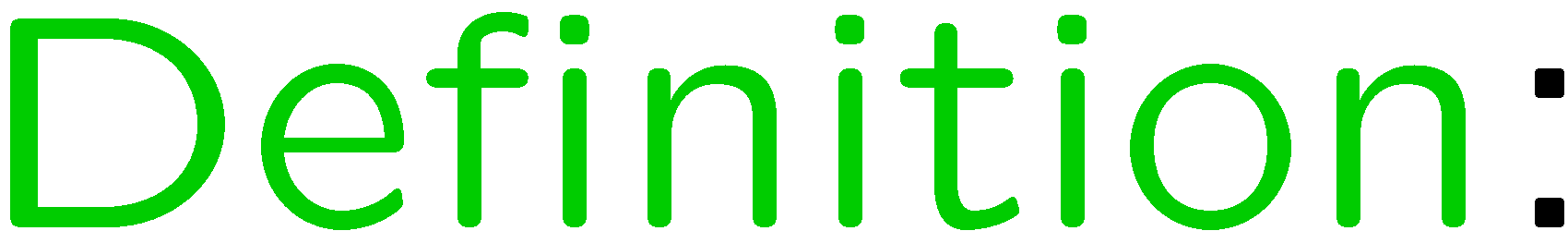 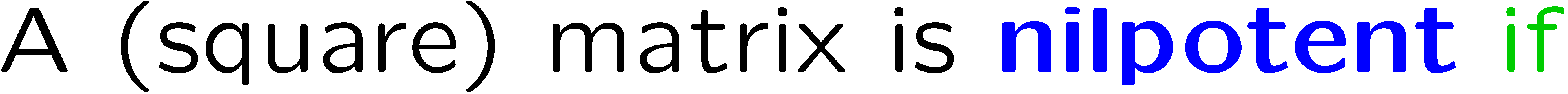 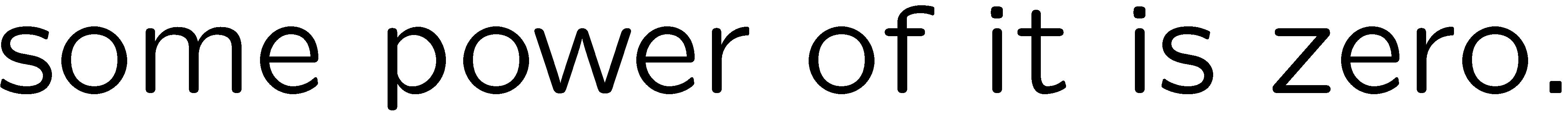 7
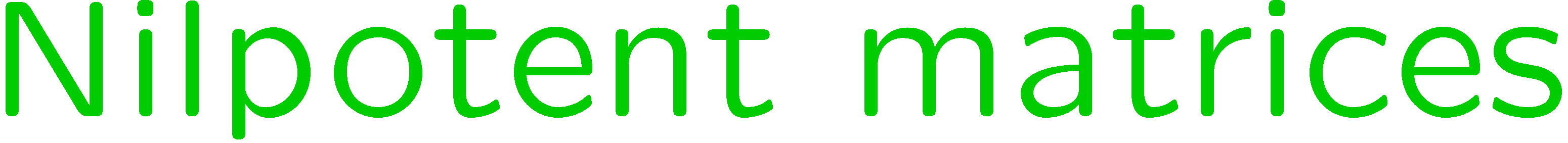 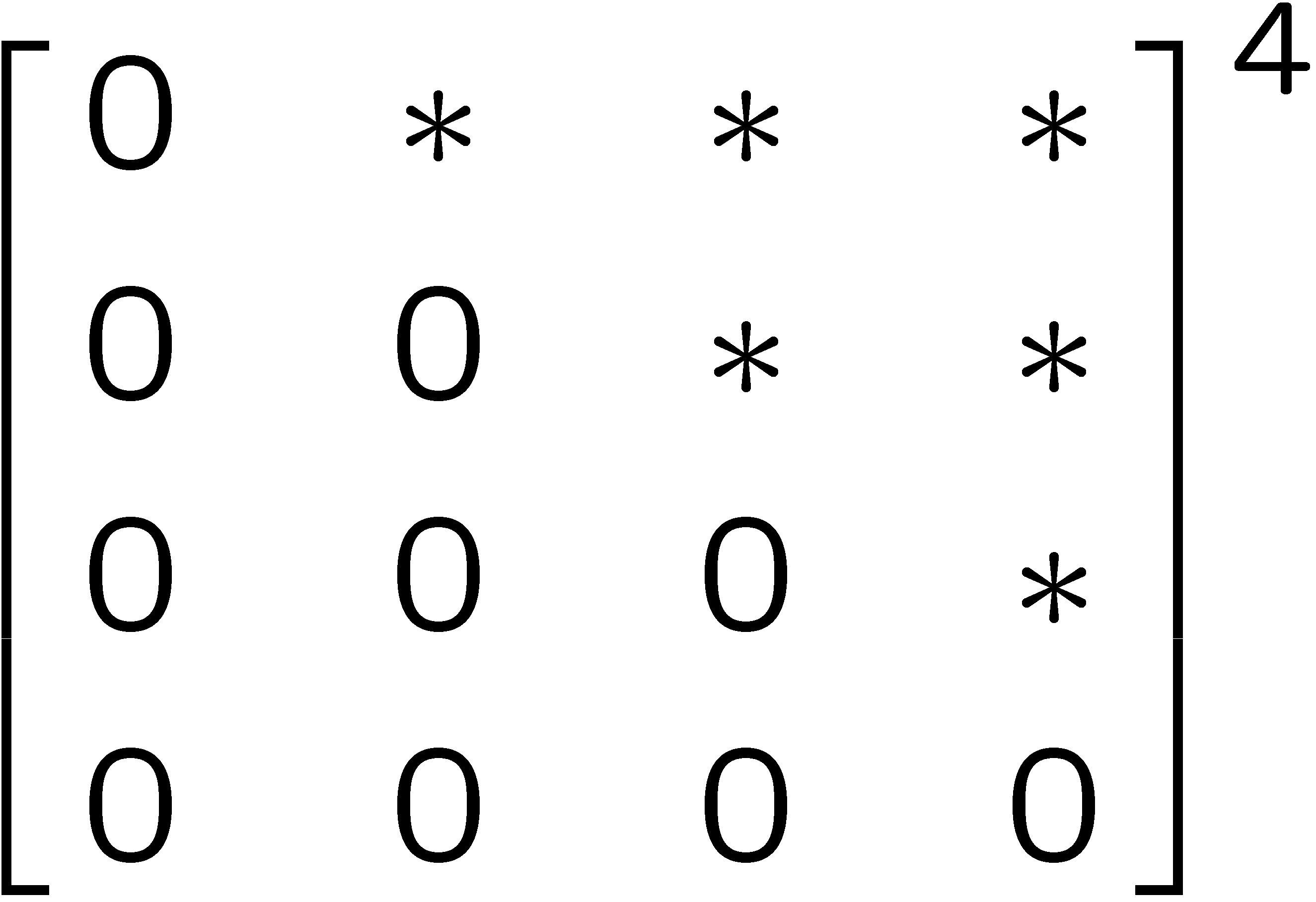 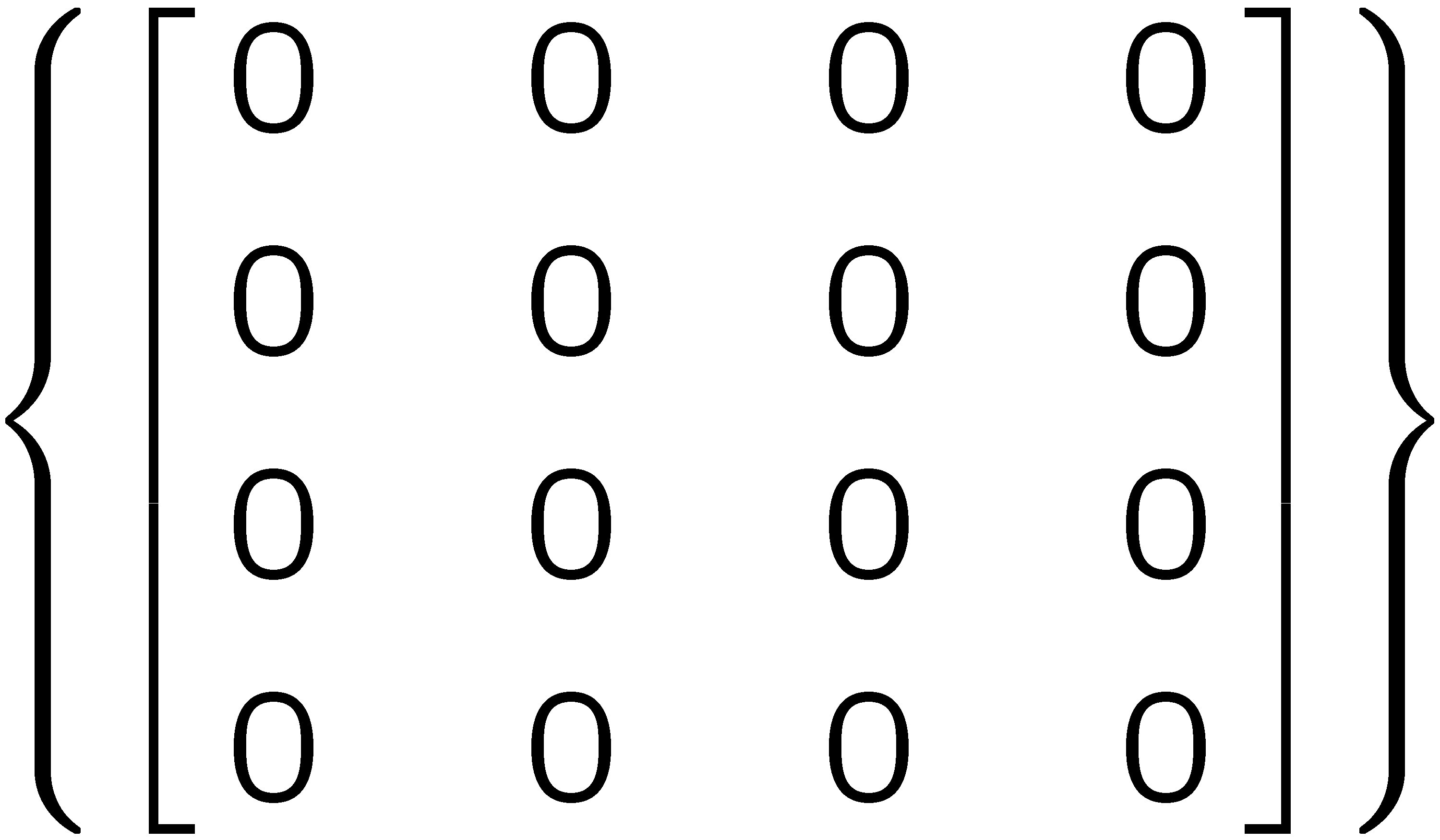 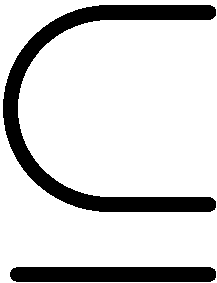 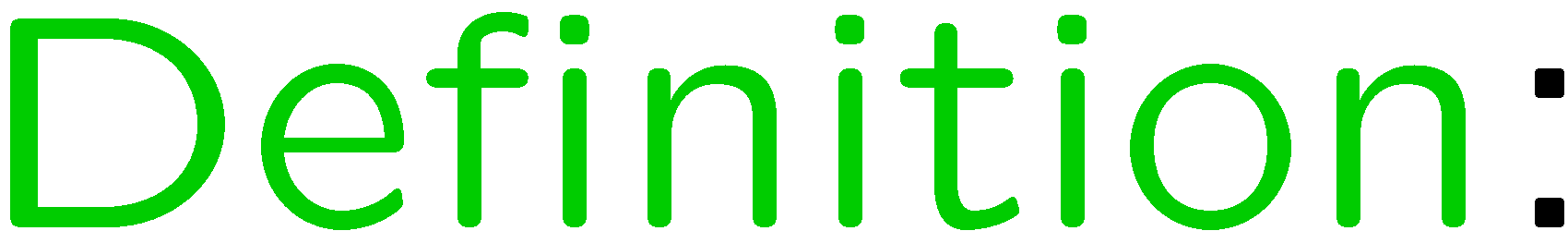 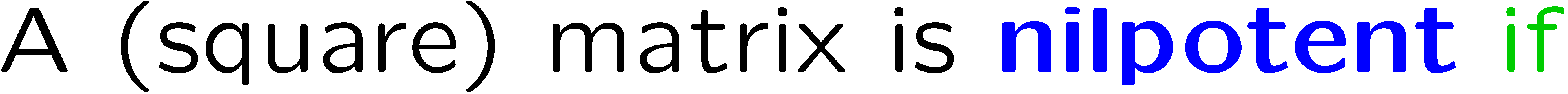 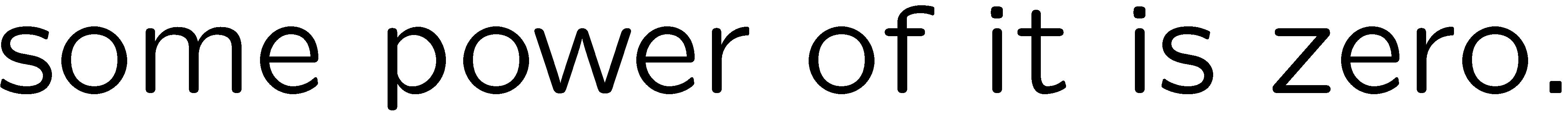 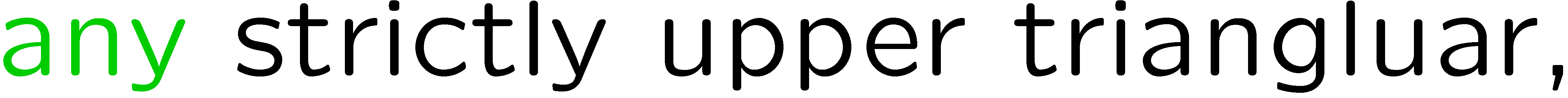 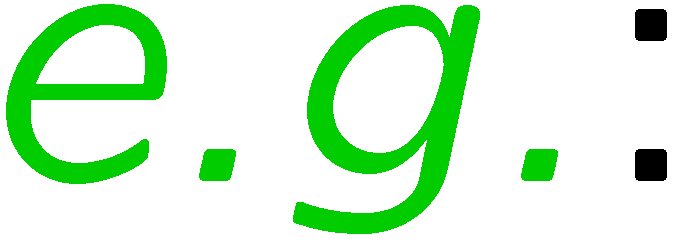 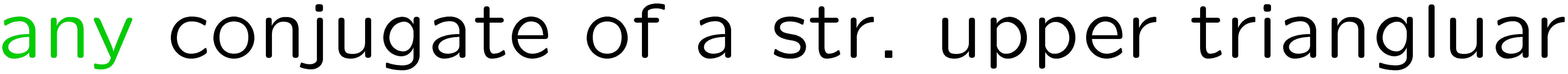 8
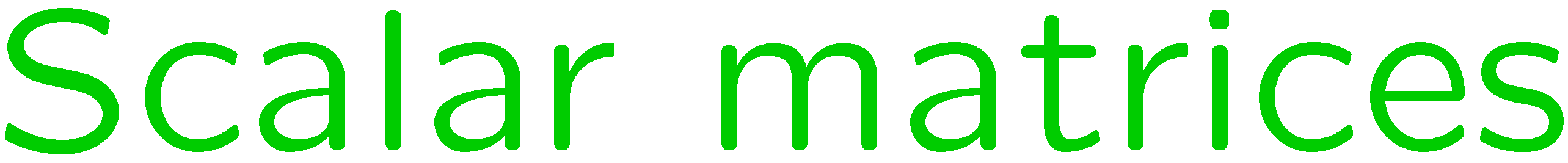 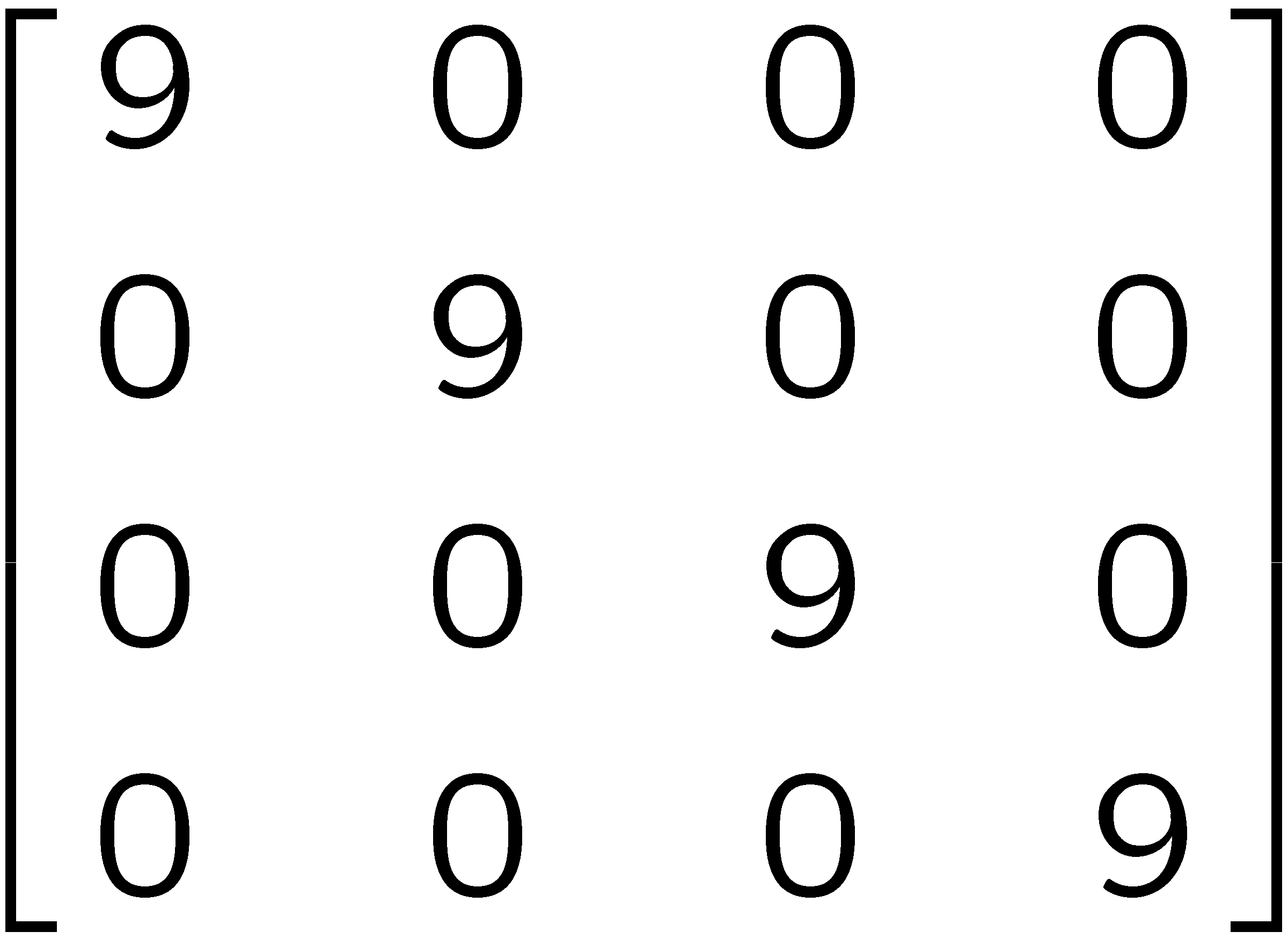 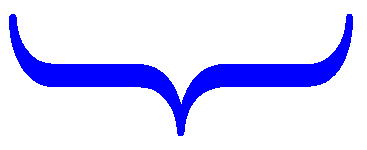 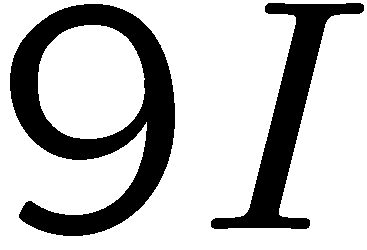 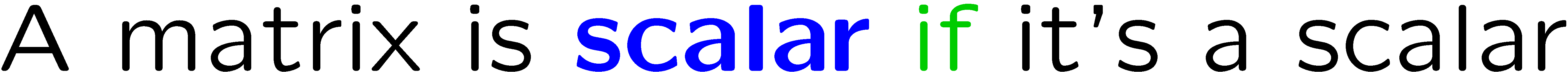 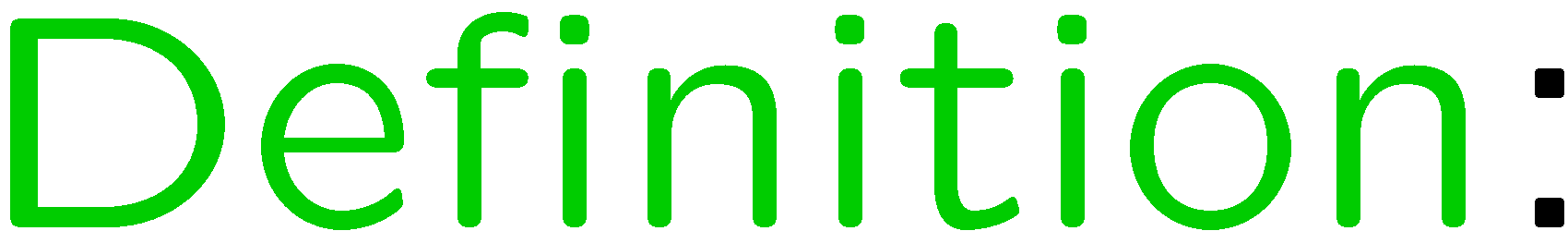 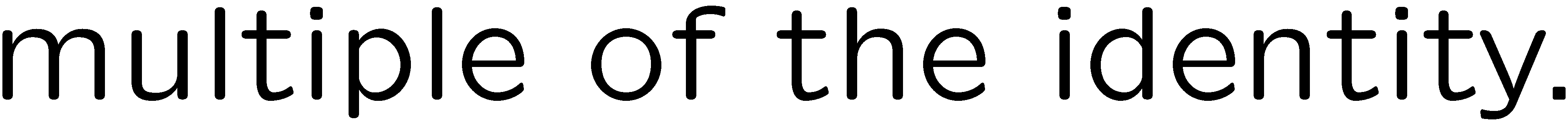 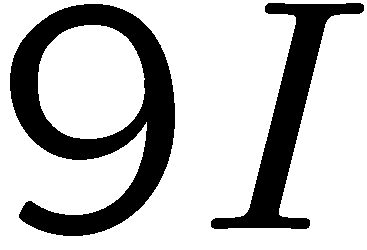 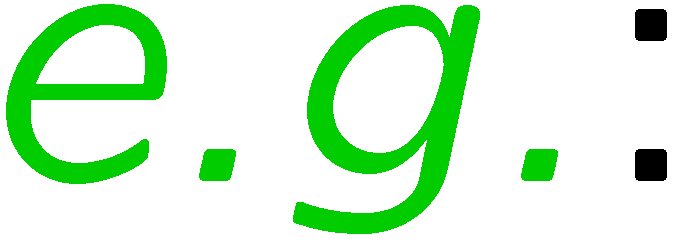 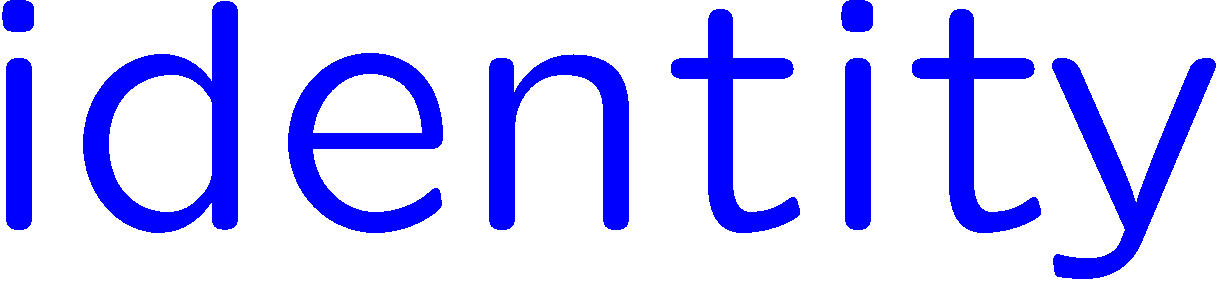 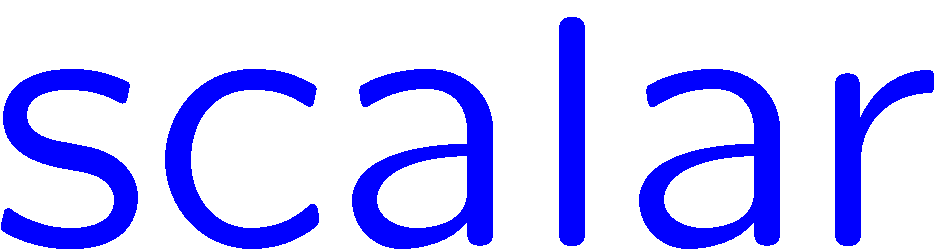 9
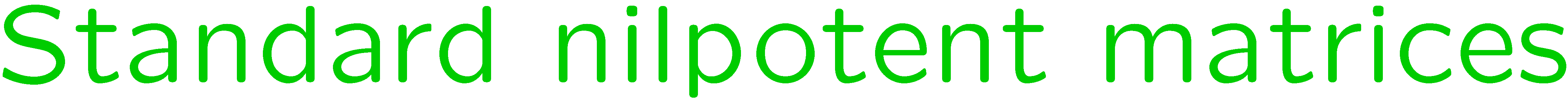 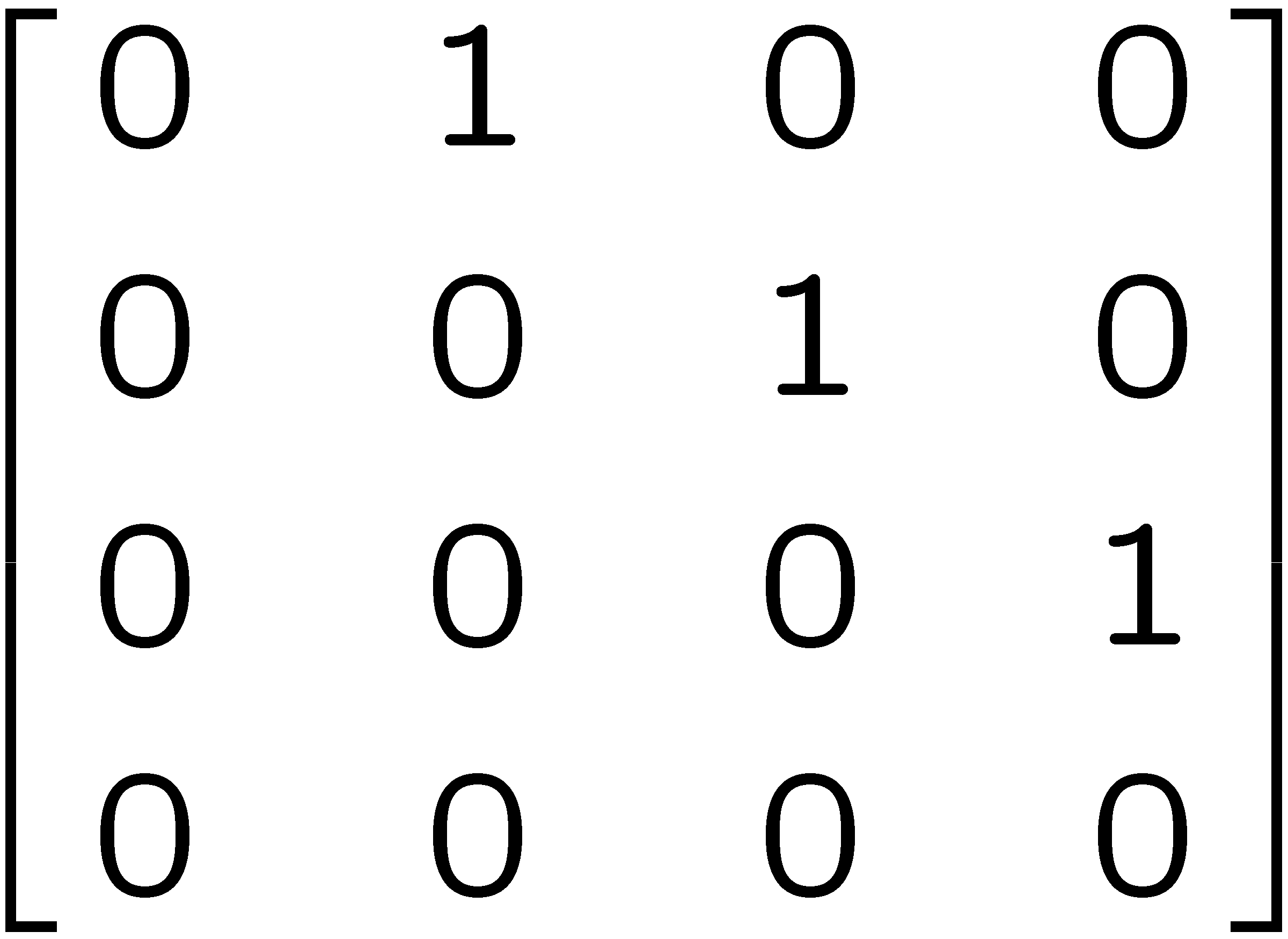 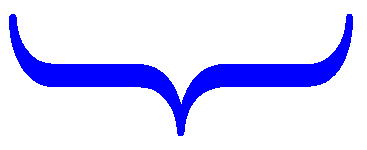 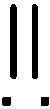 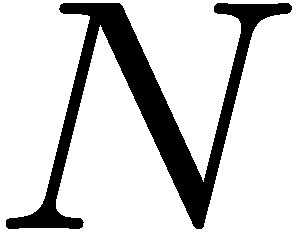 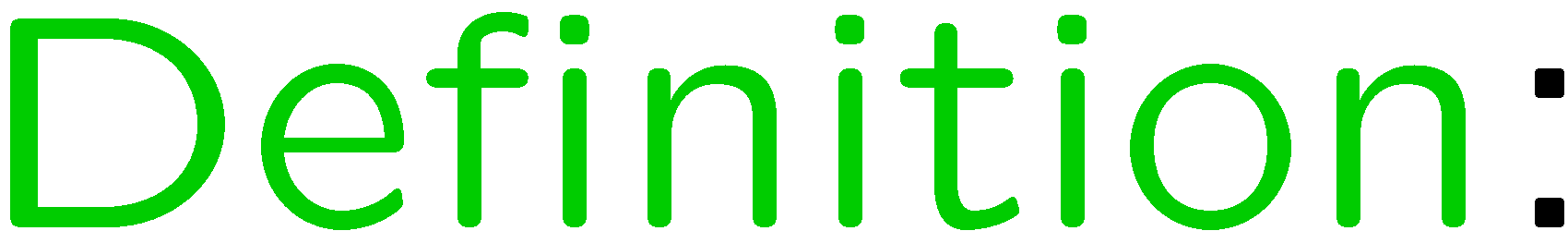 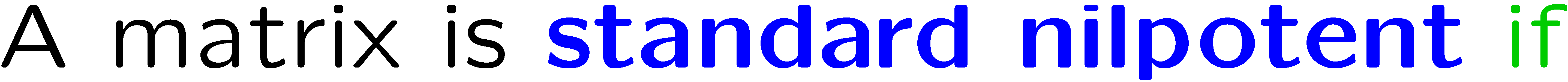 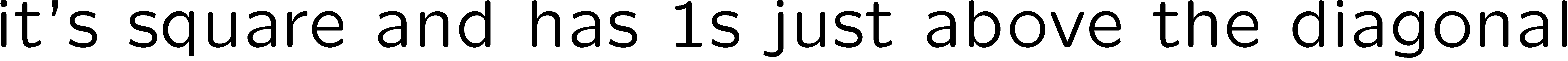 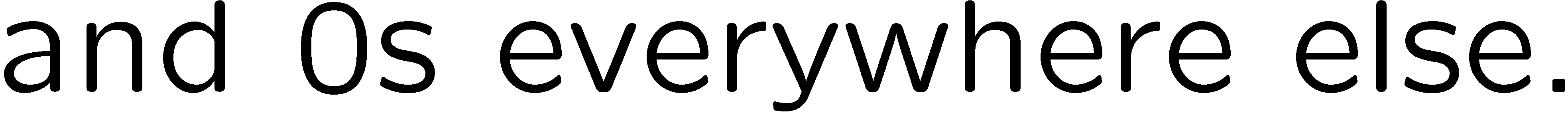 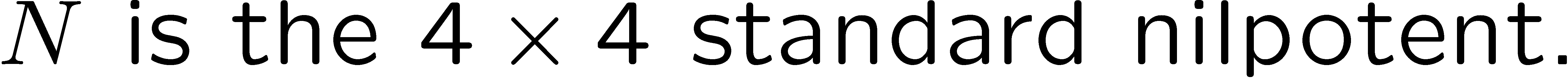 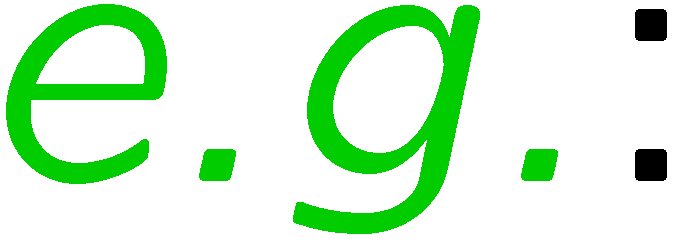 10
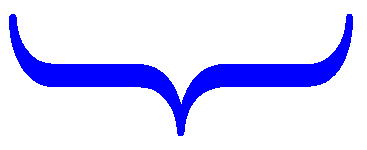 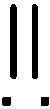 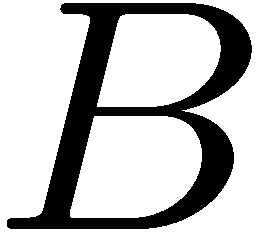 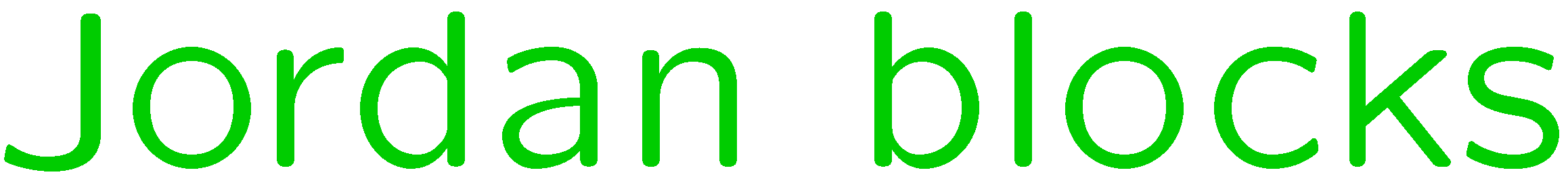 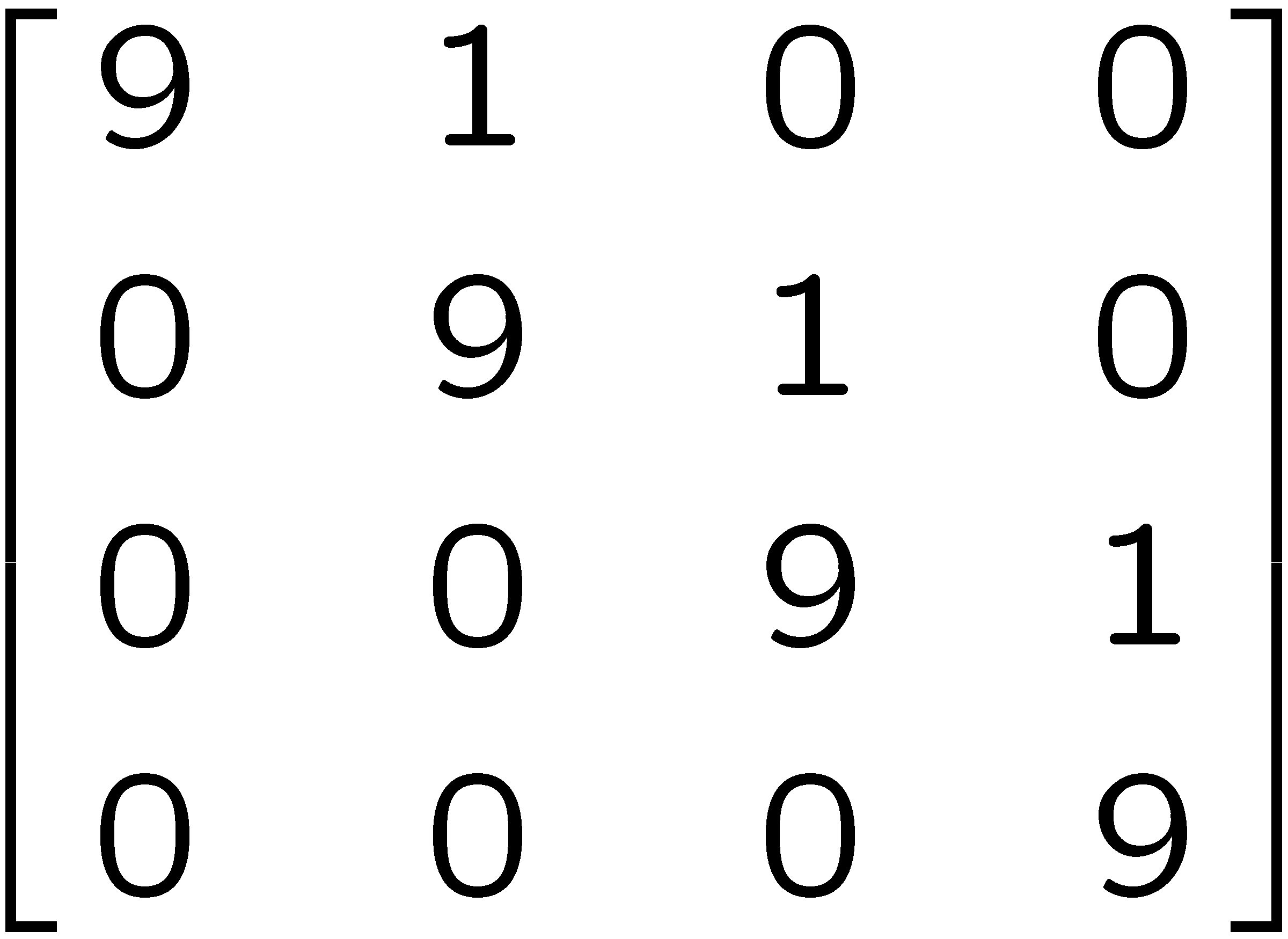 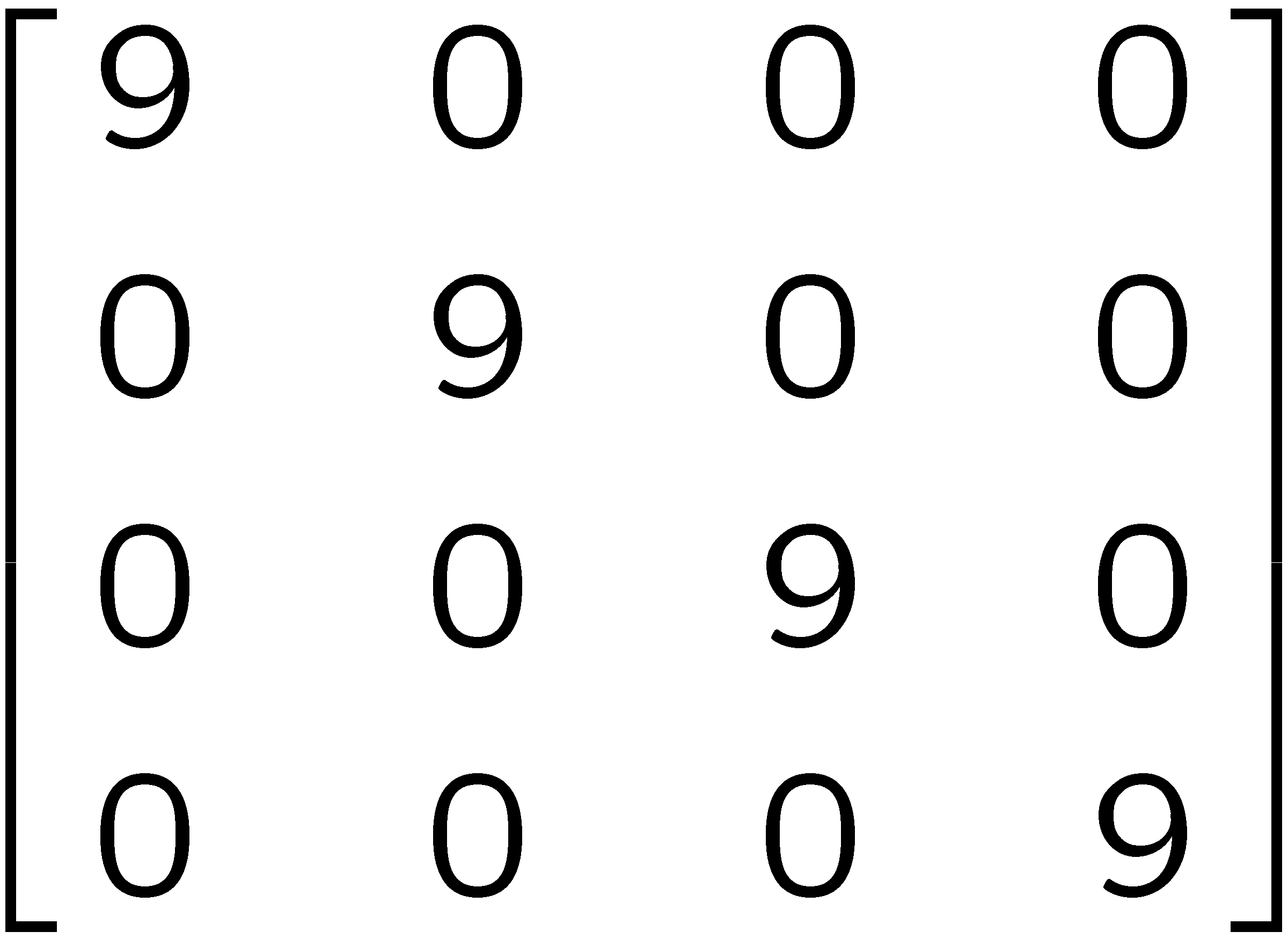 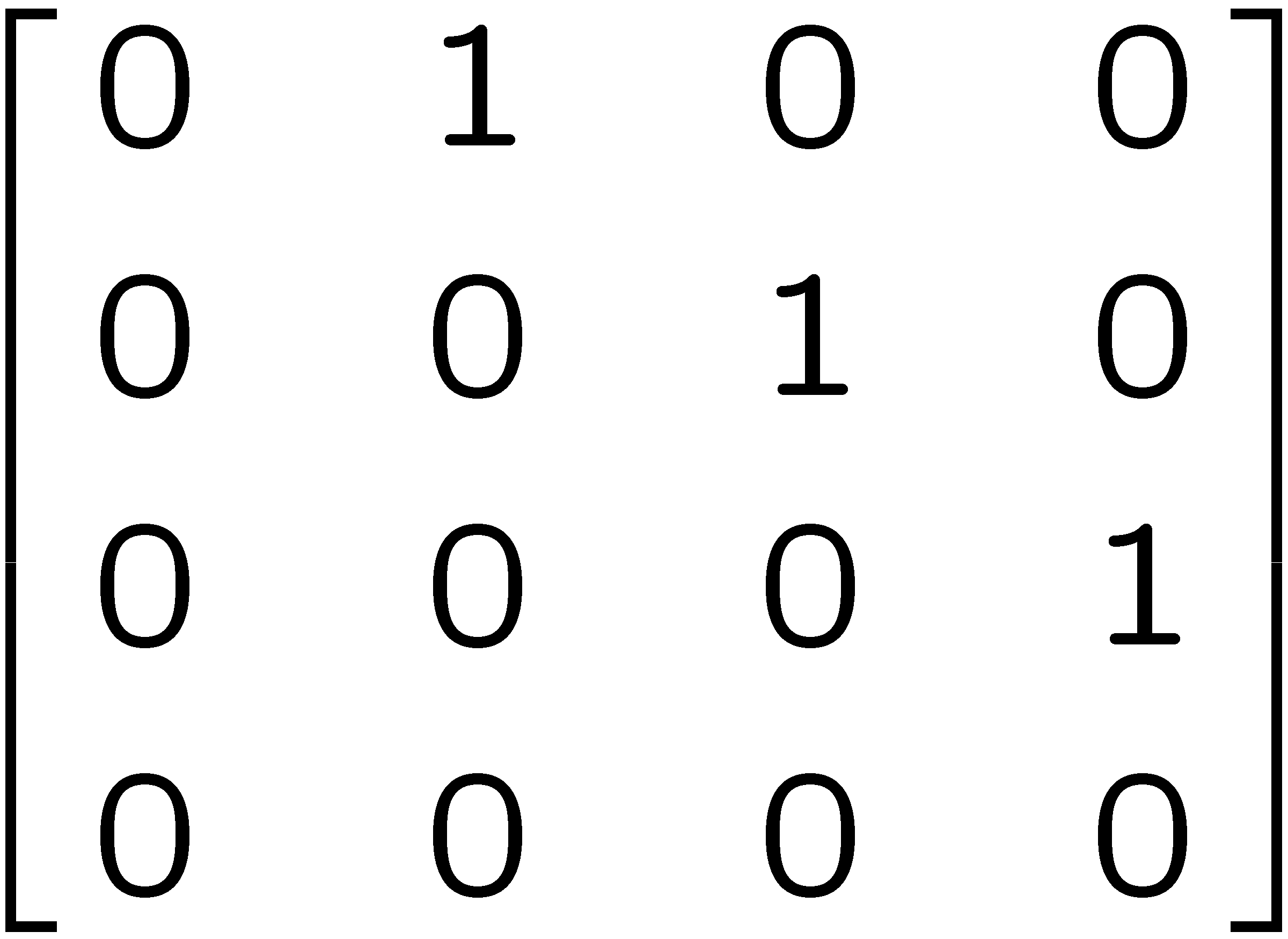 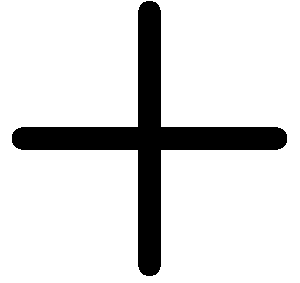 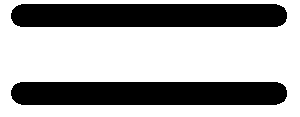 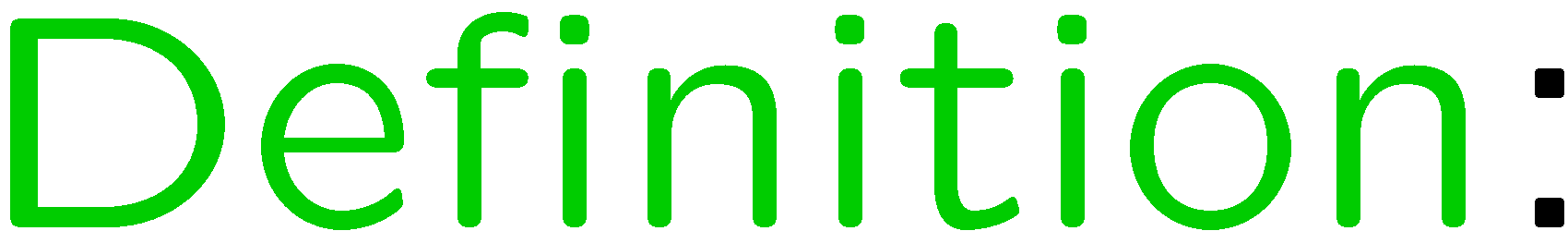 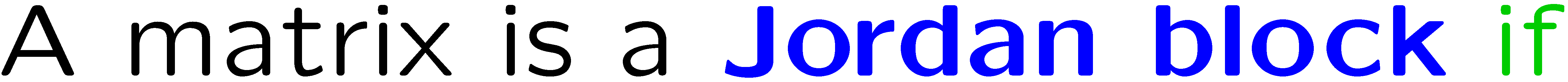 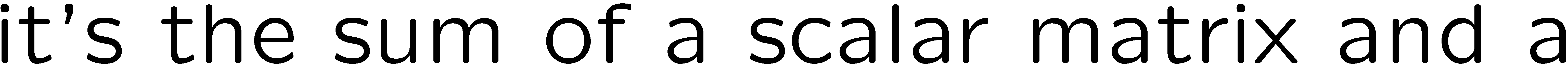 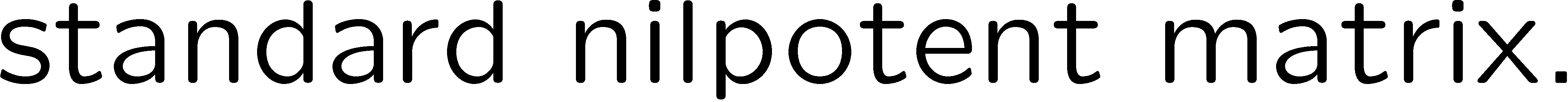 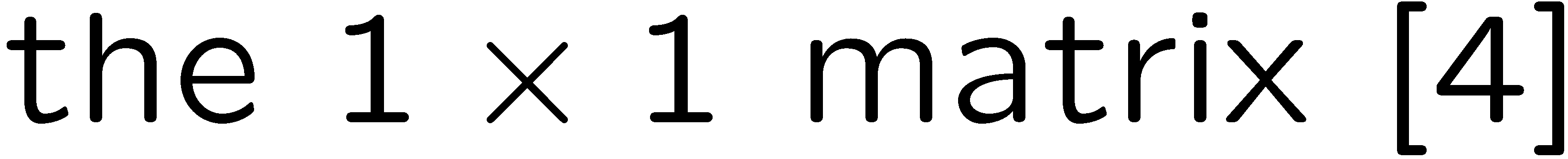 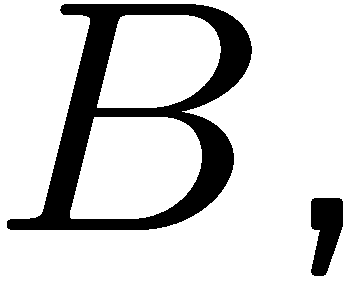 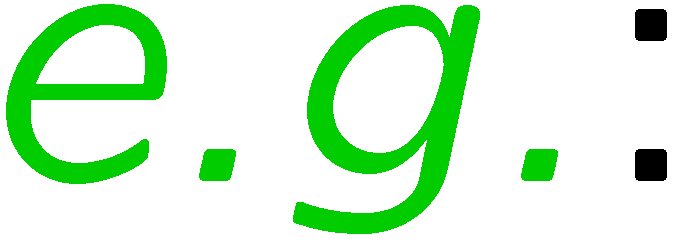 11
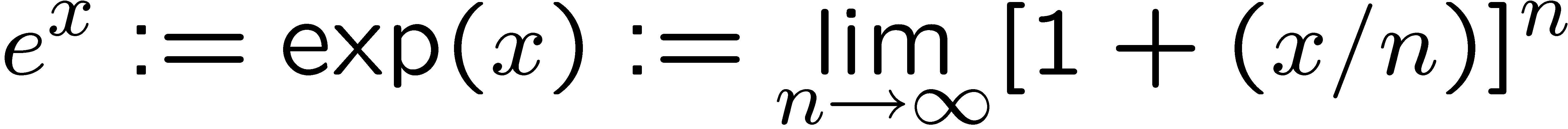 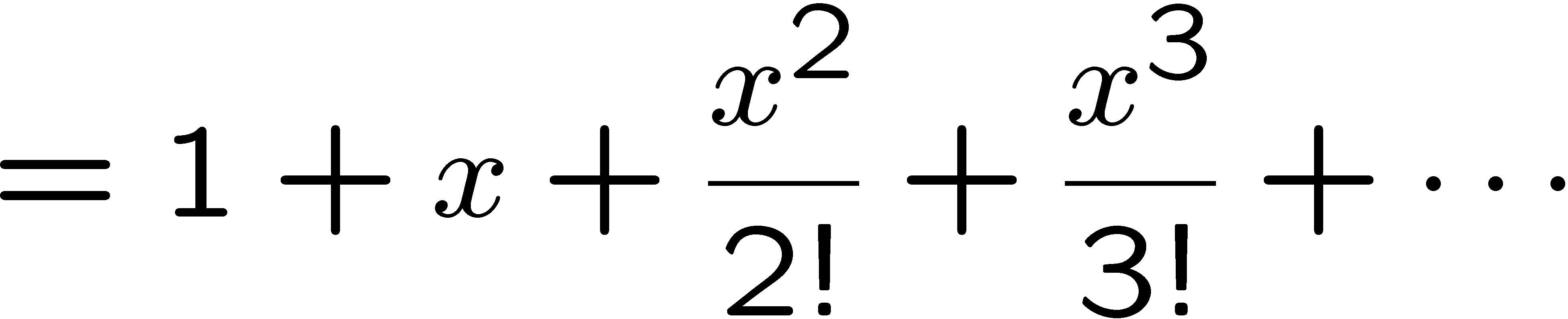 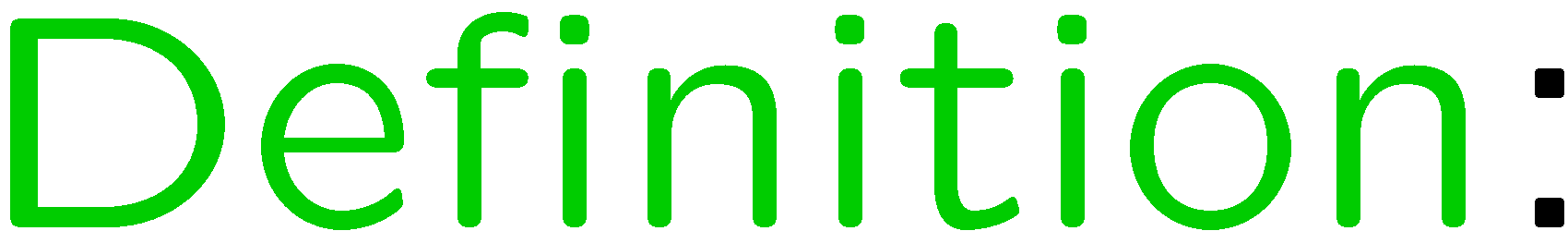 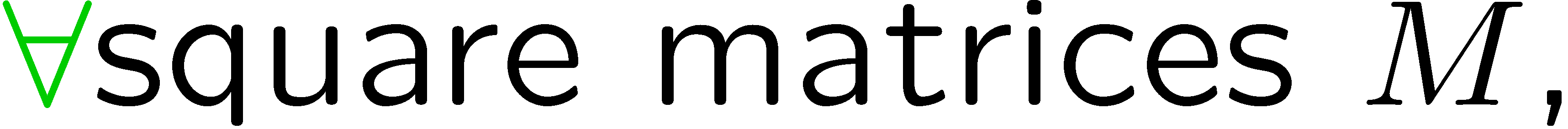 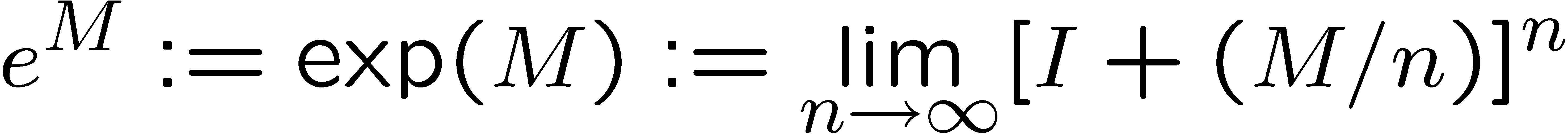 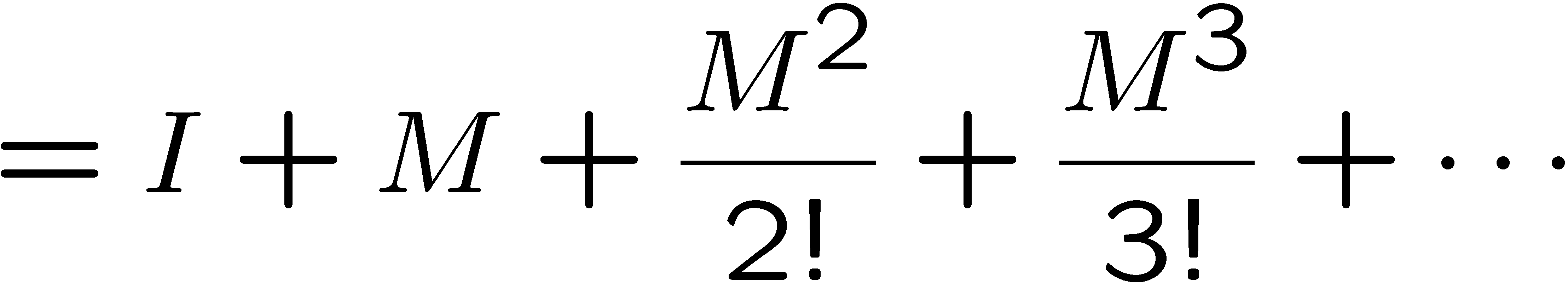 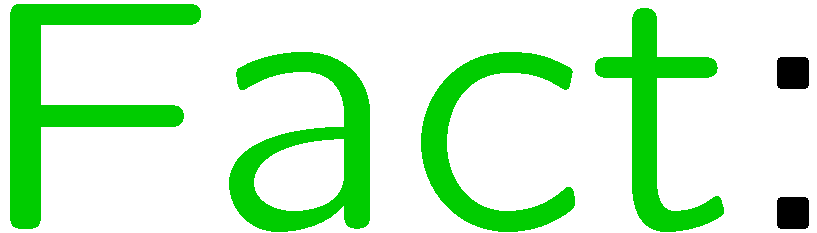 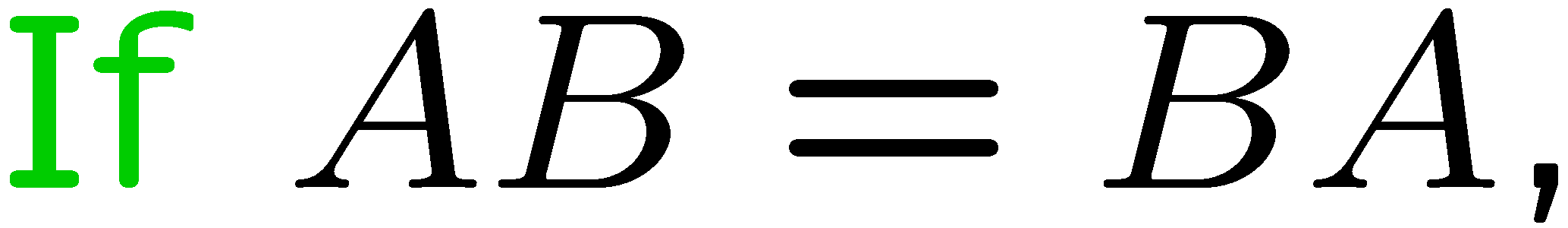 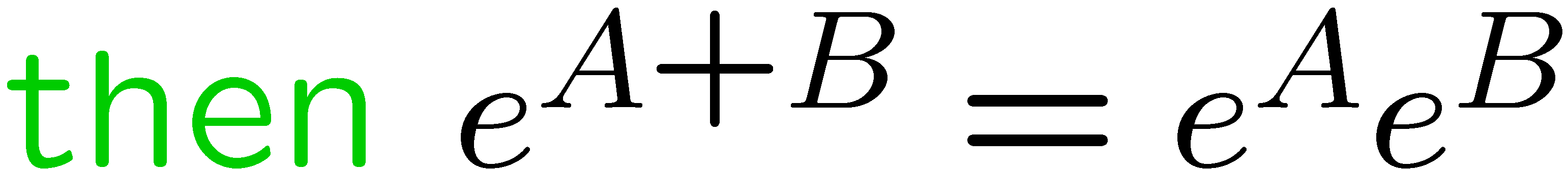 12
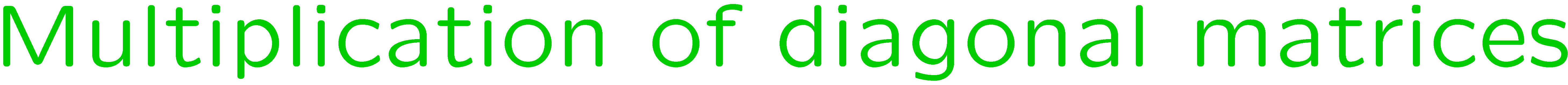 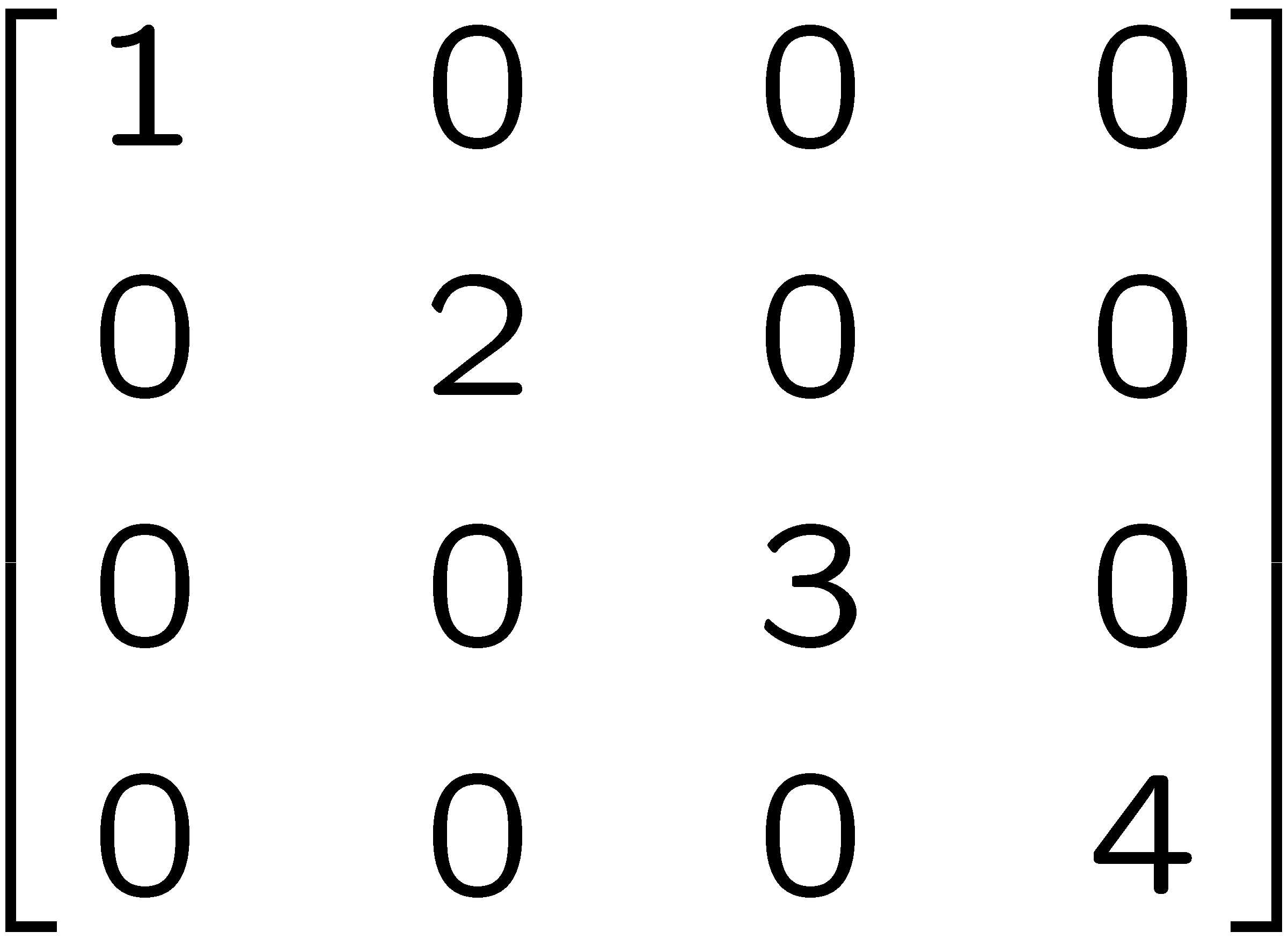 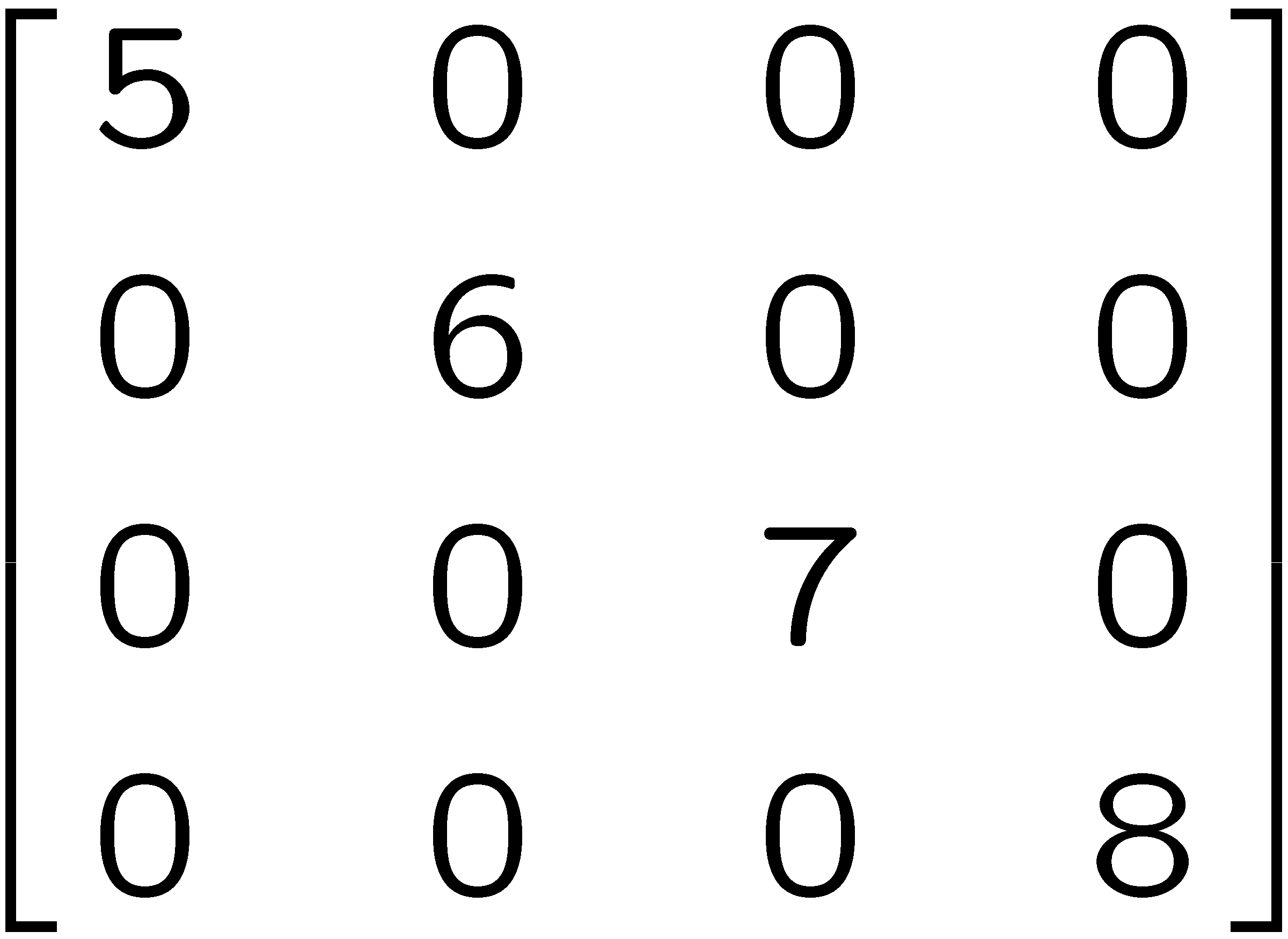 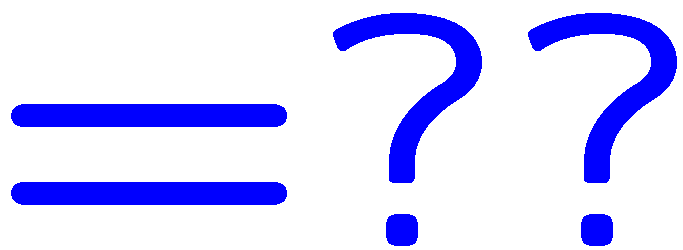 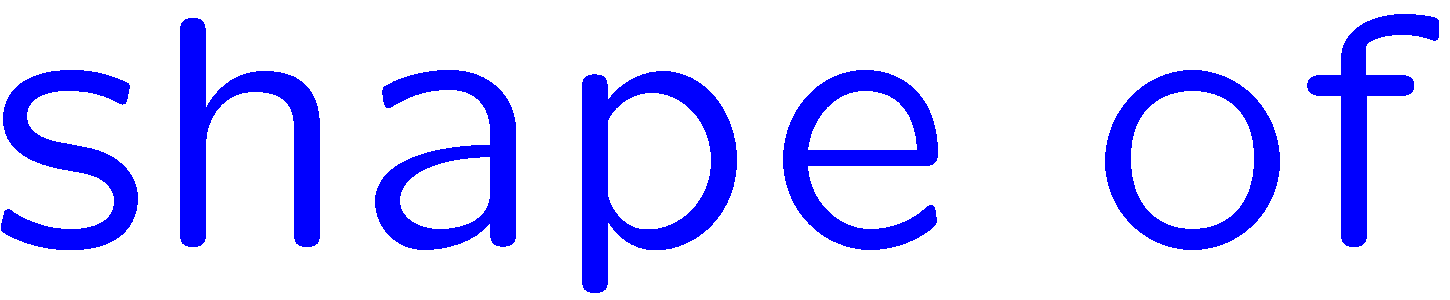 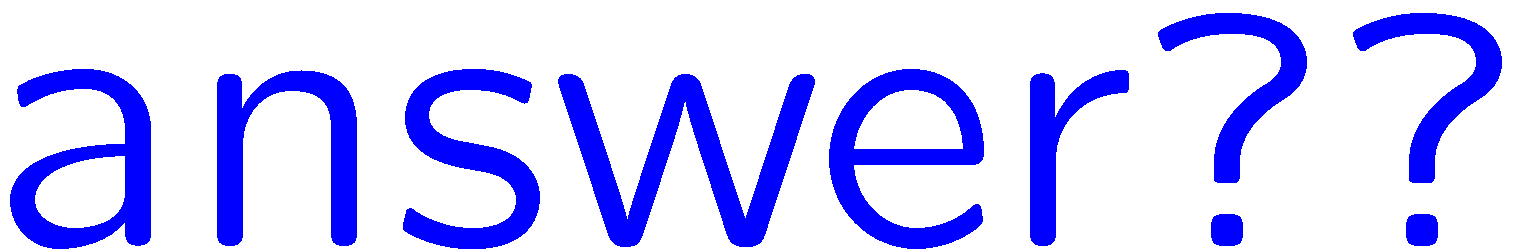 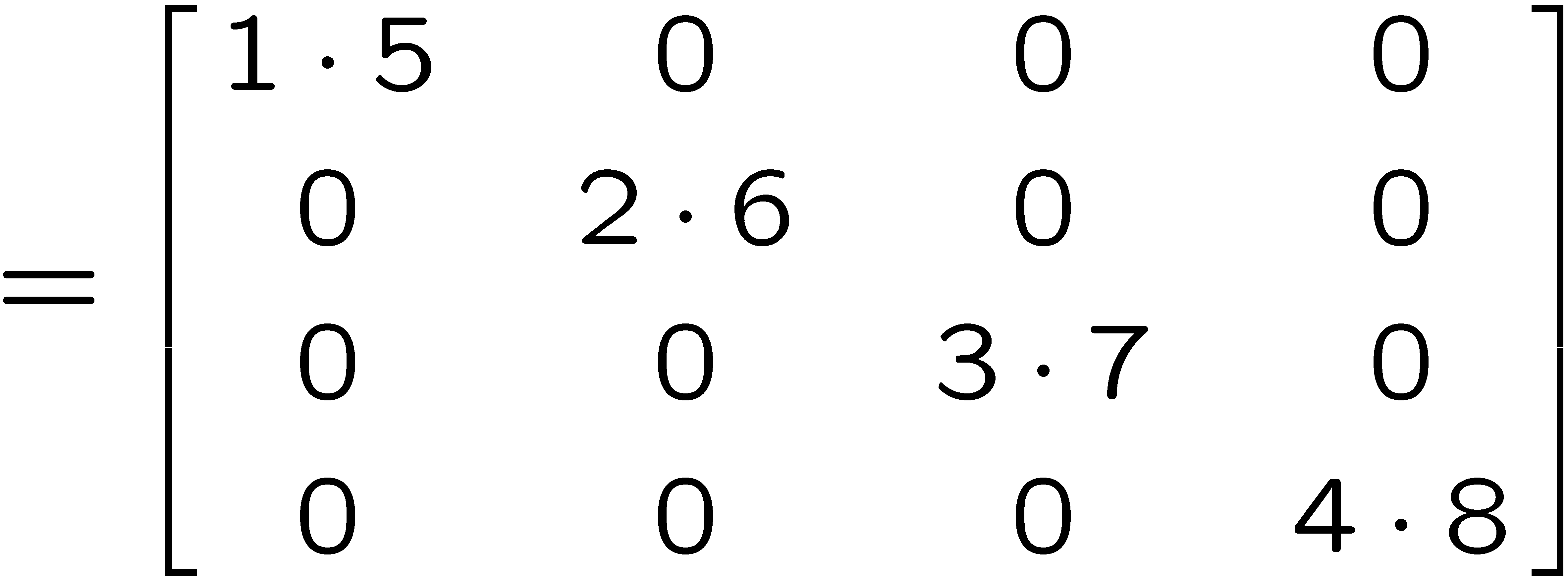 13
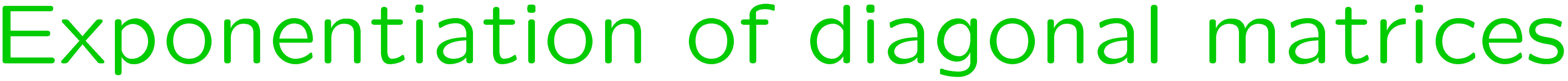 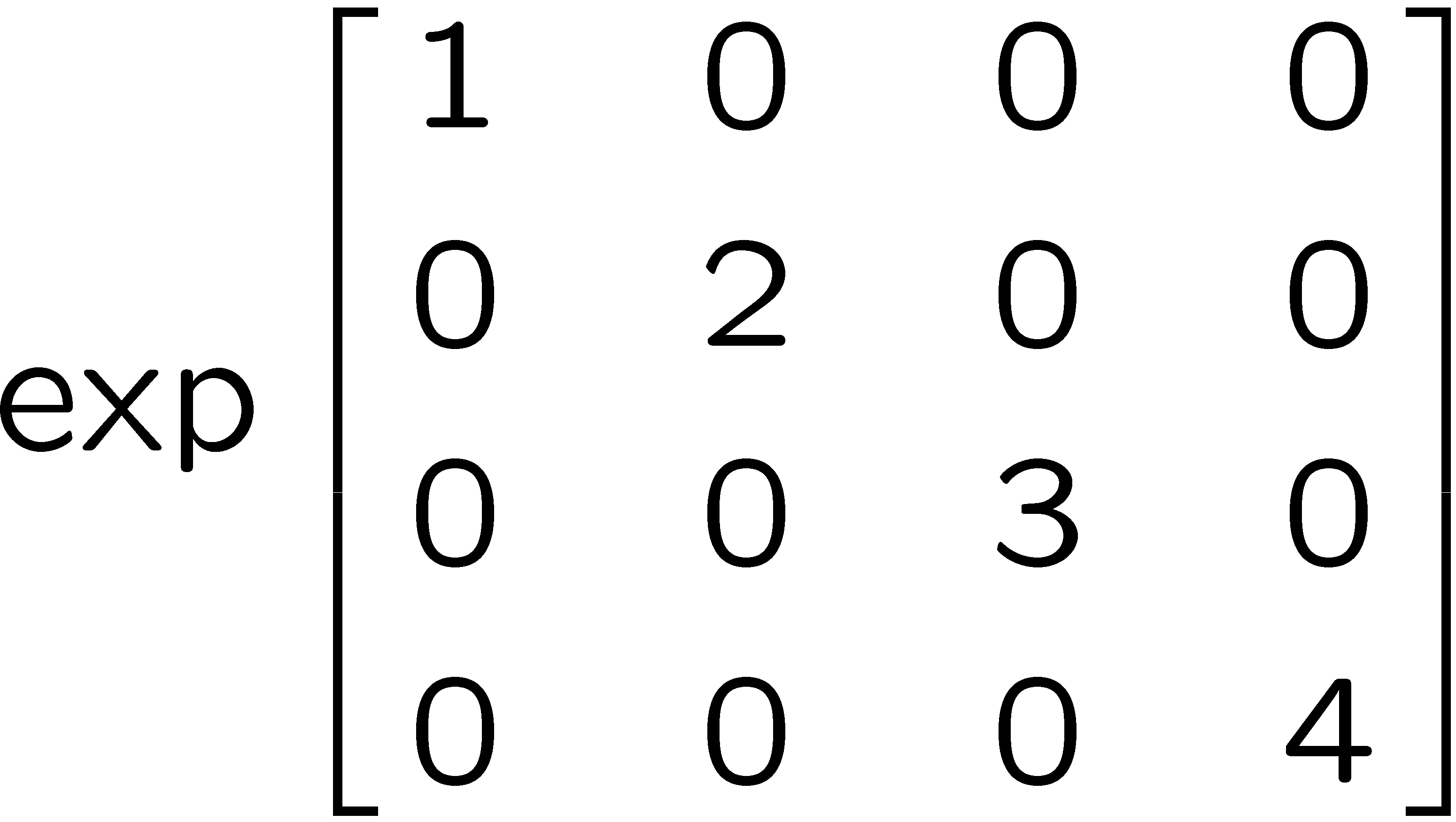 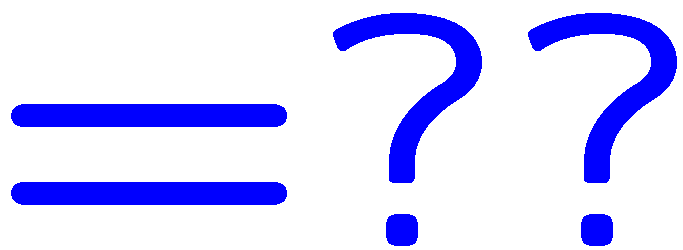 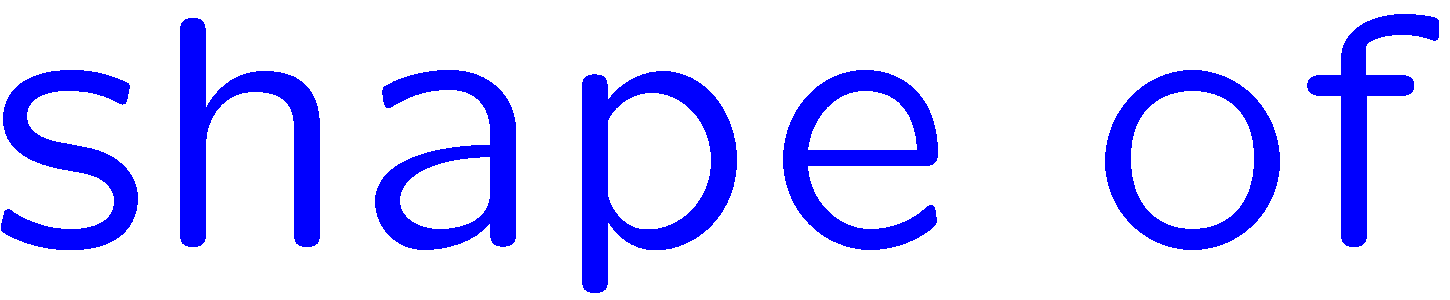 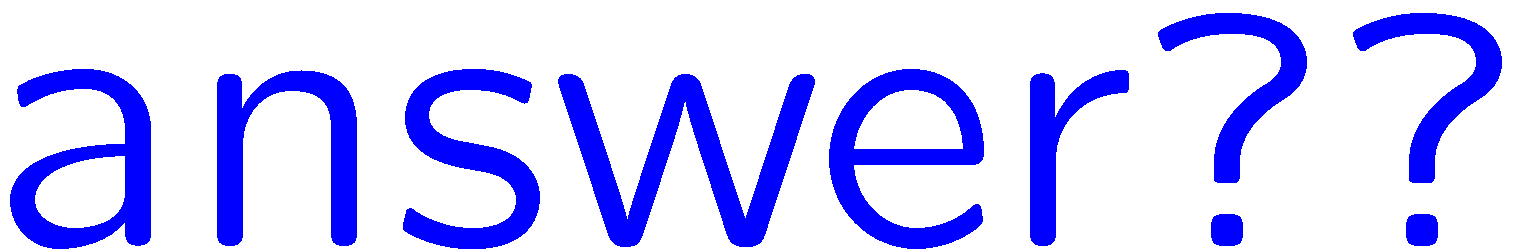 14
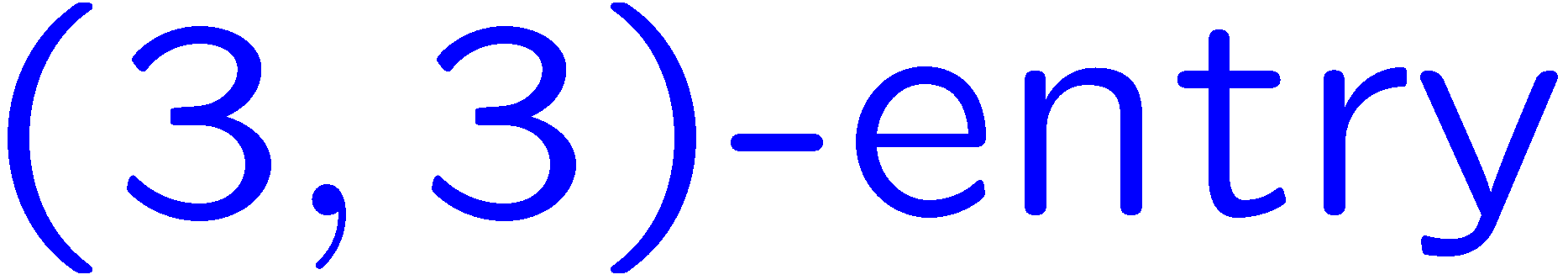 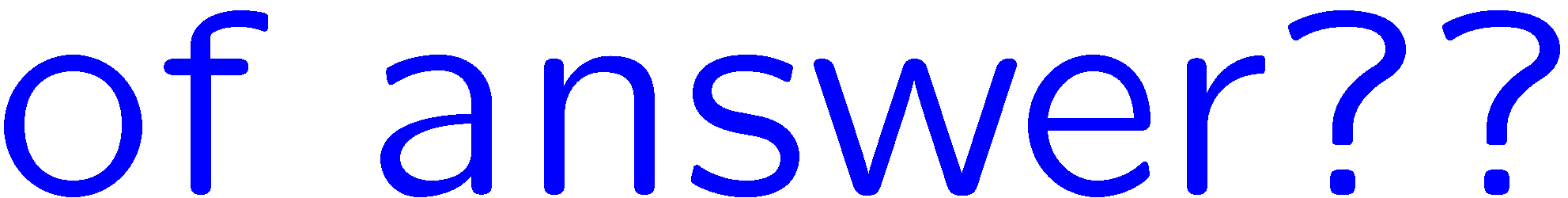 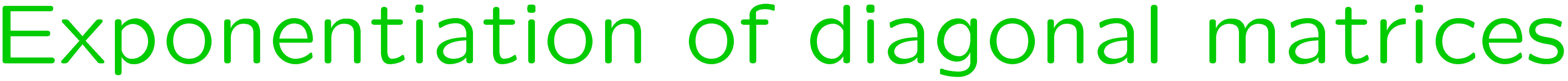 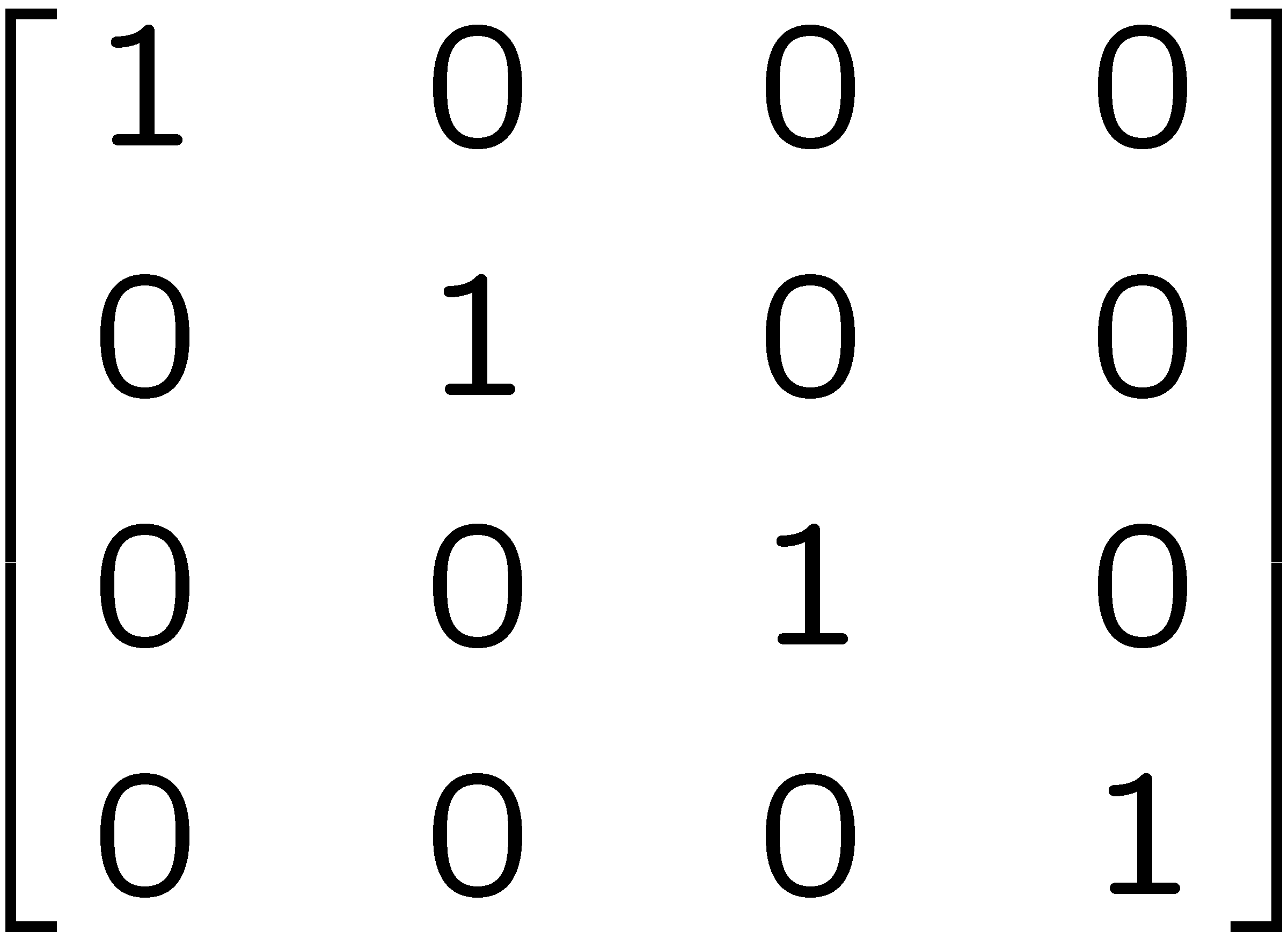 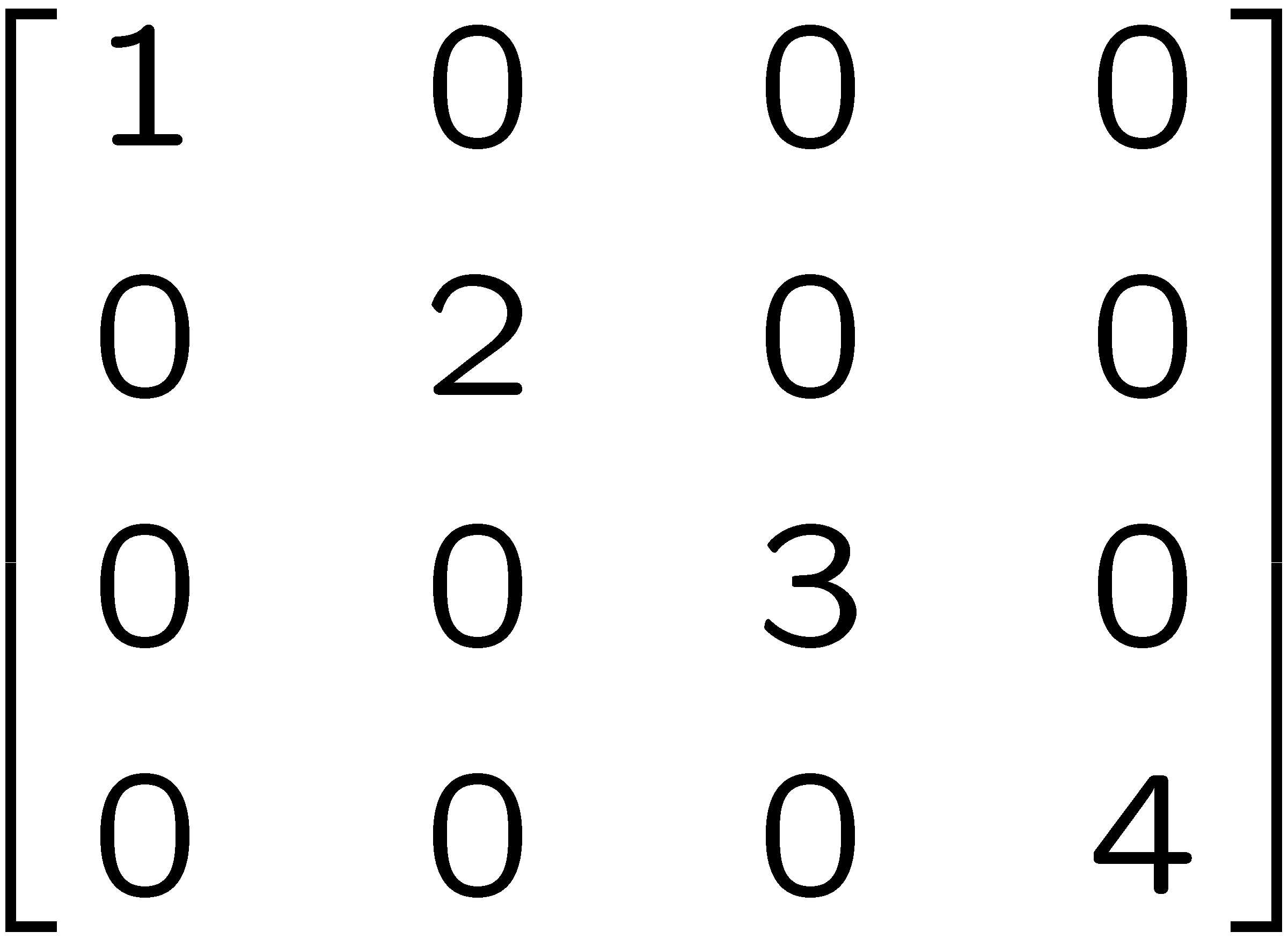 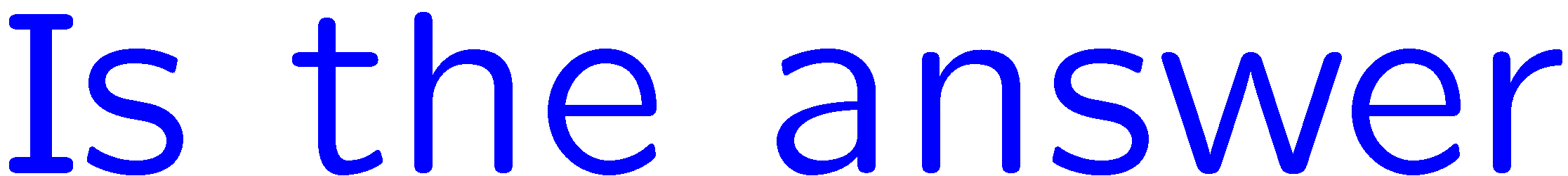 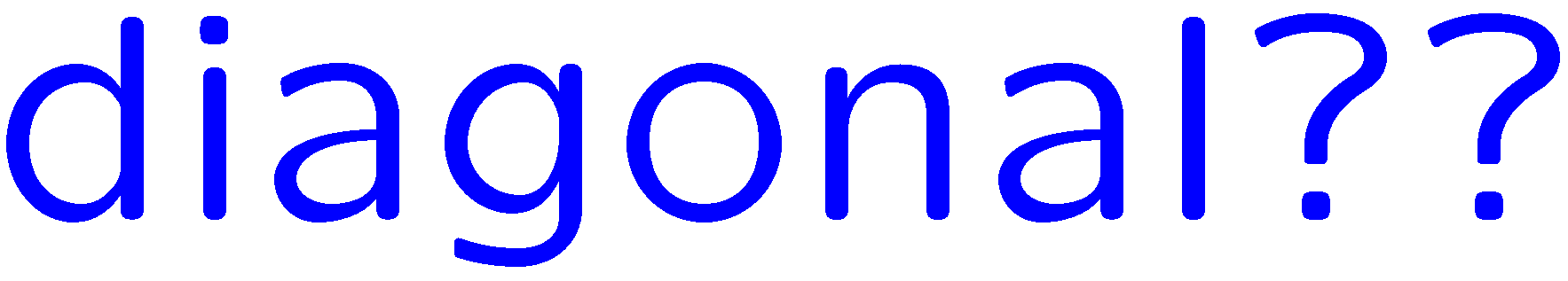 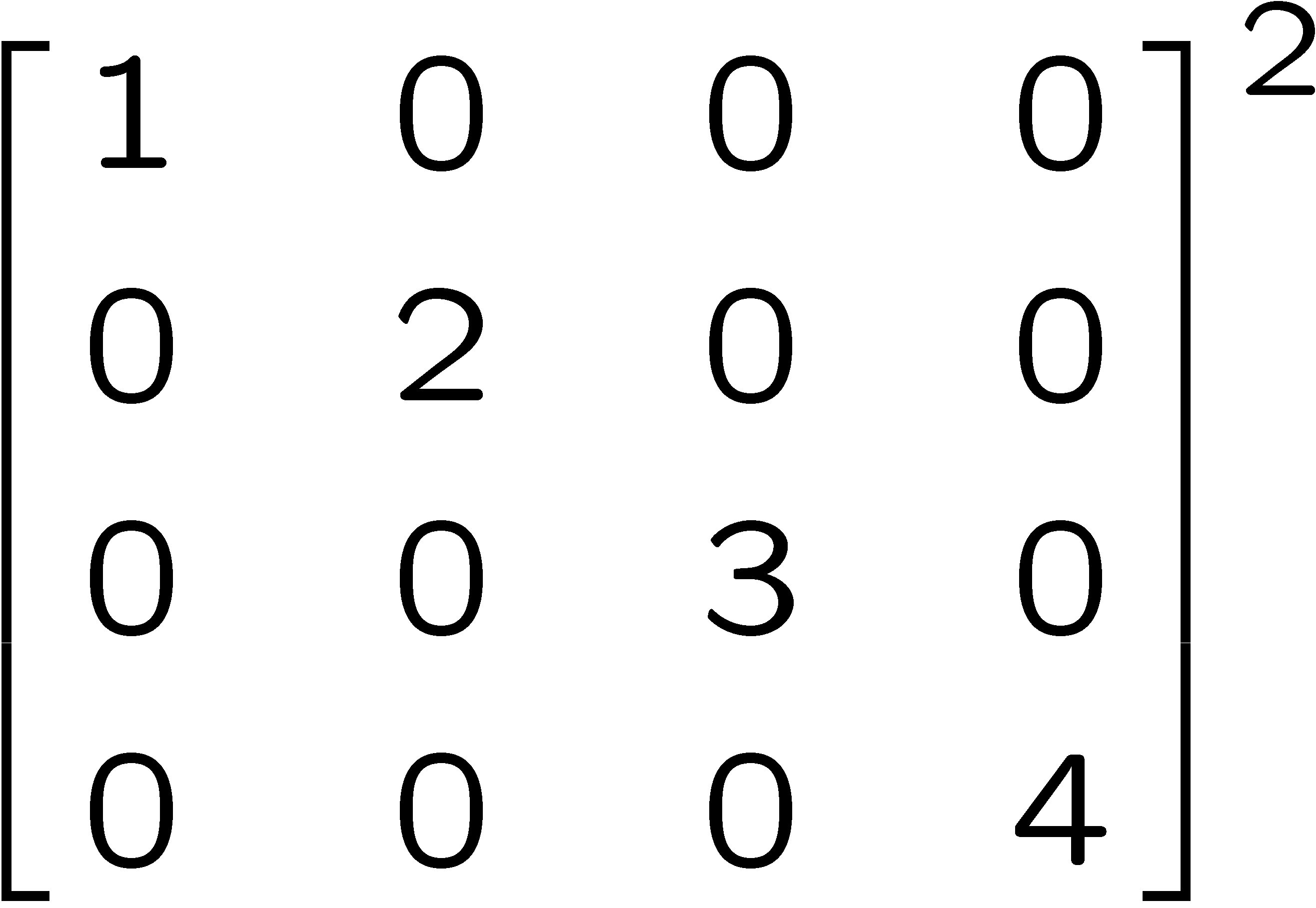 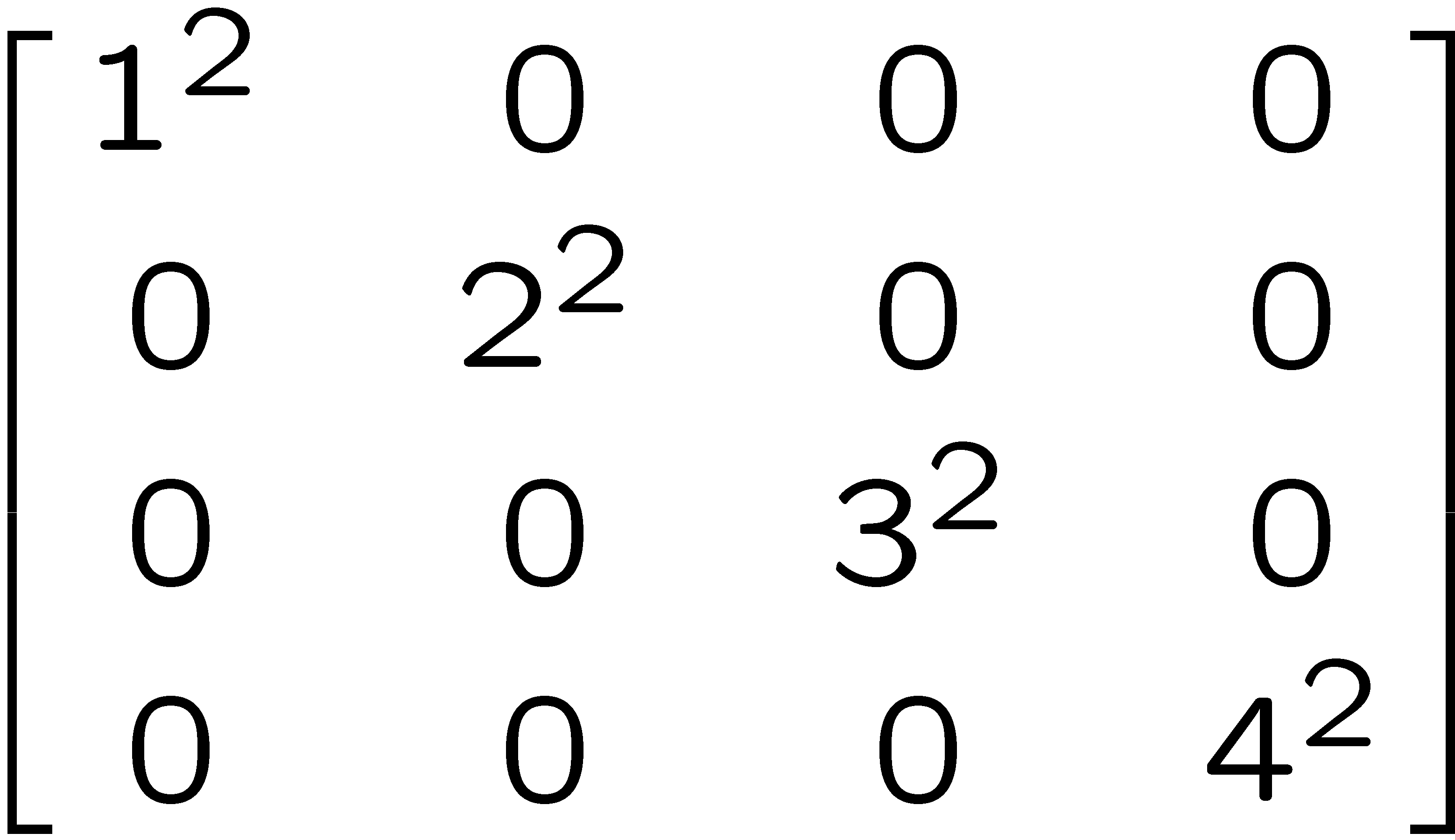 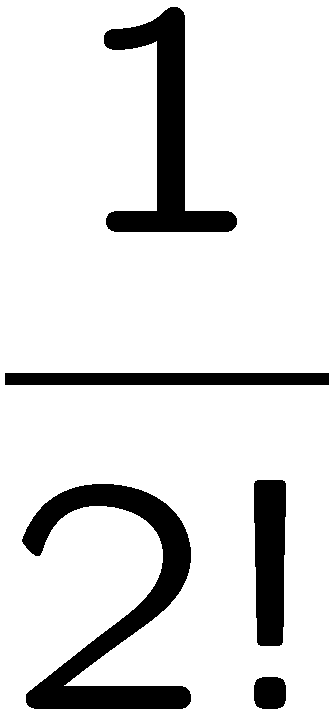 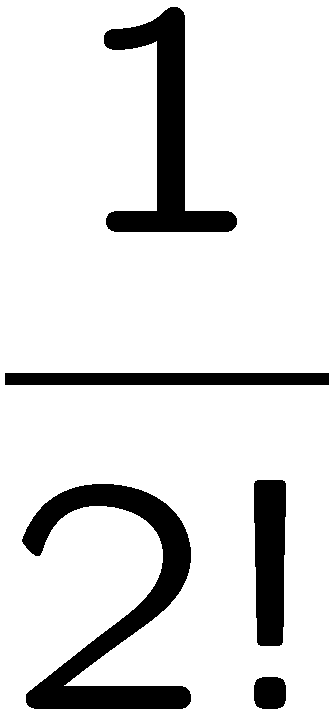 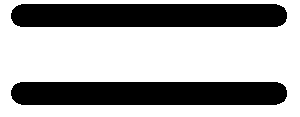 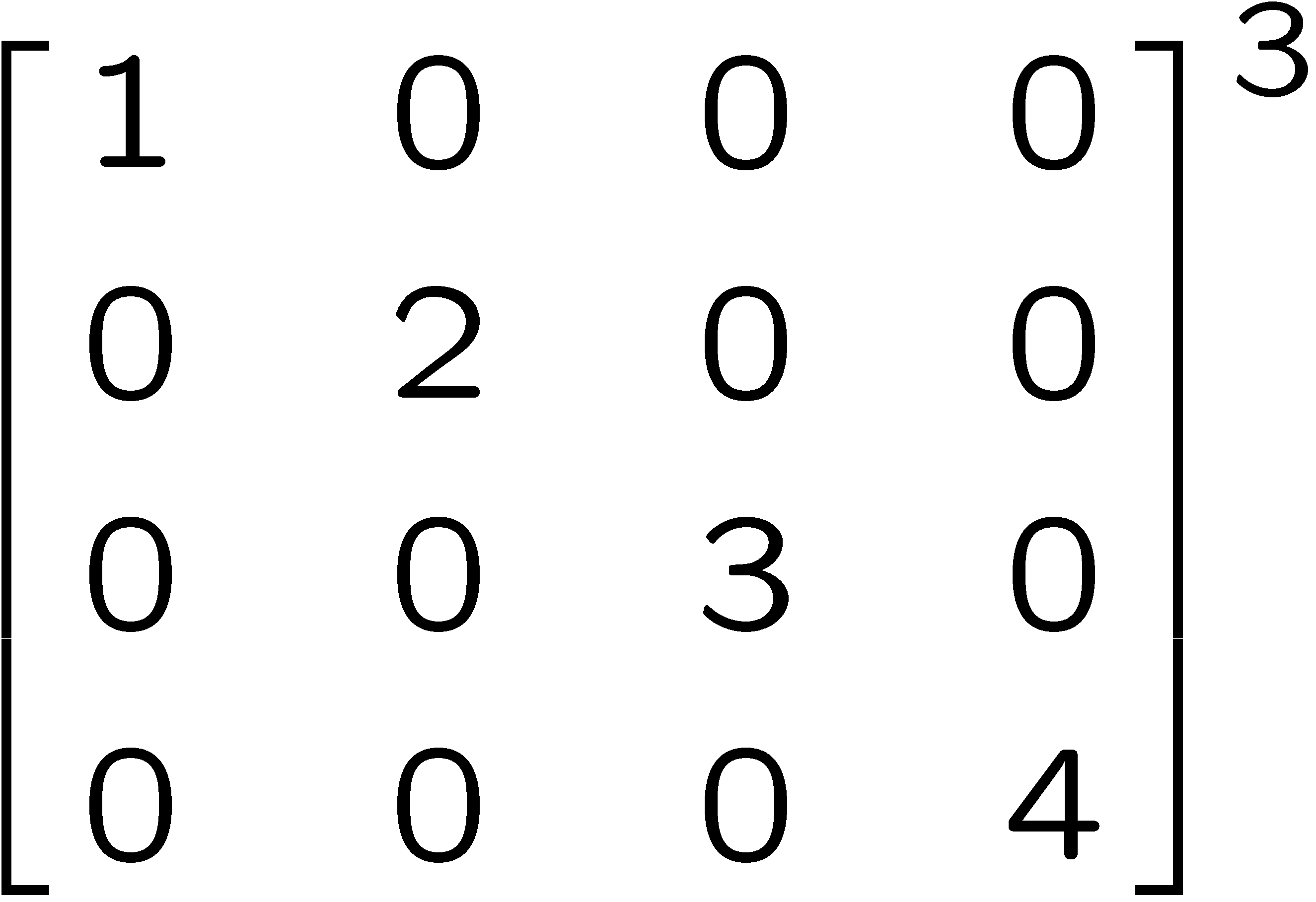 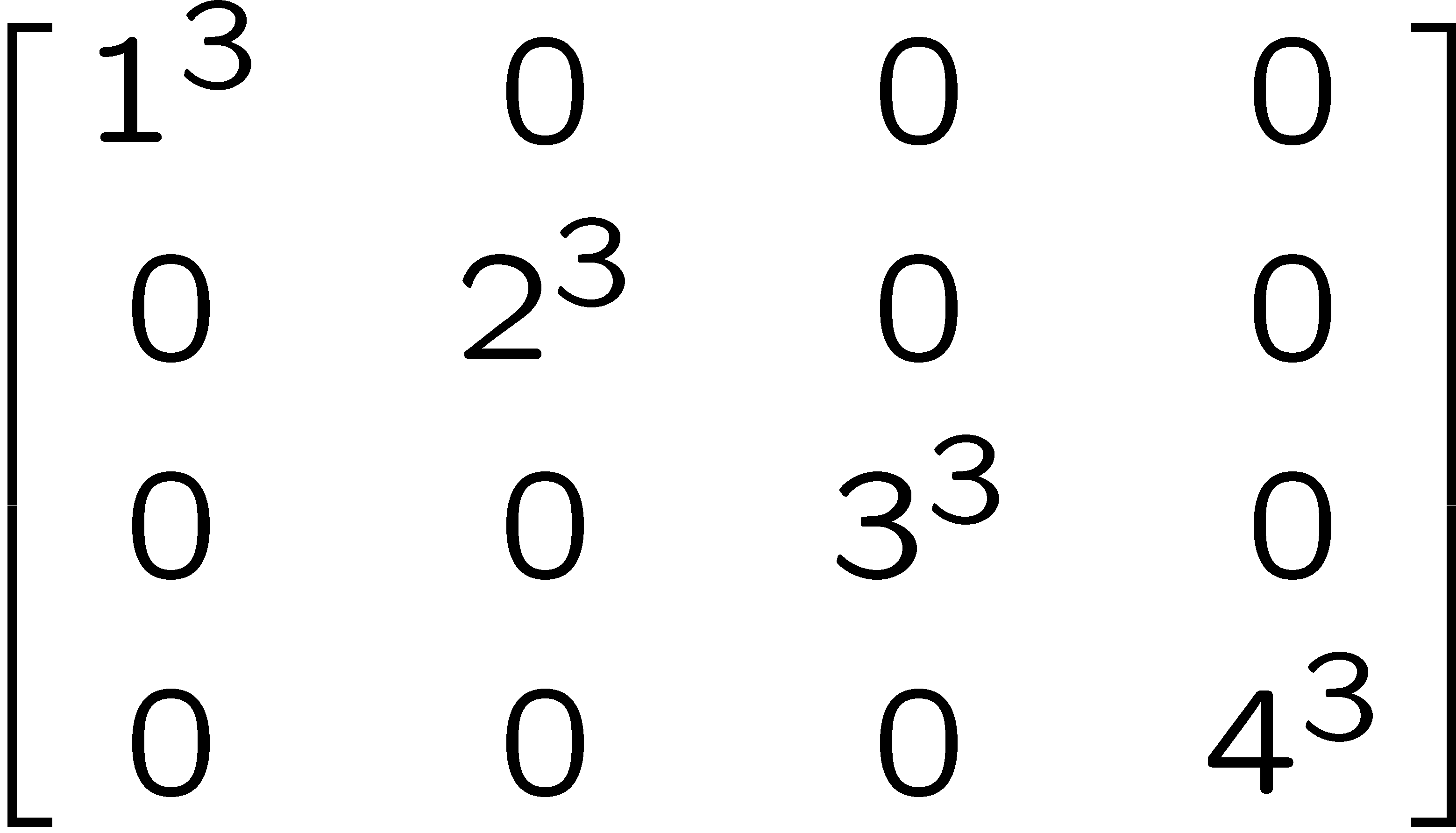 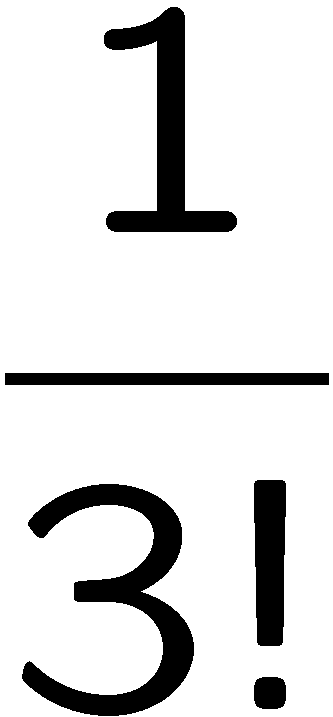 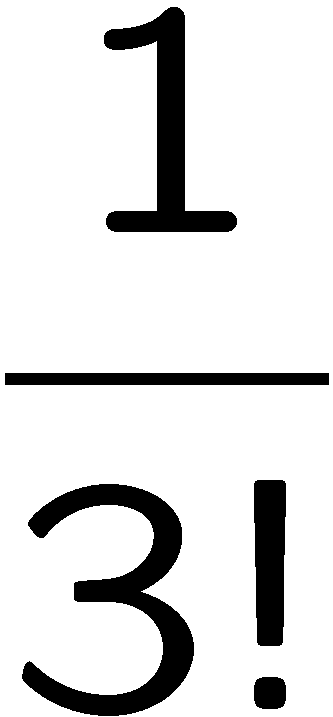 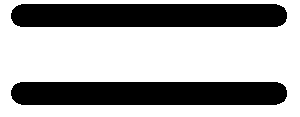 15
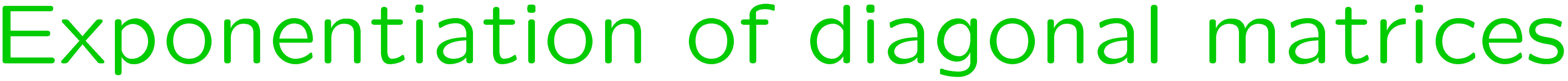 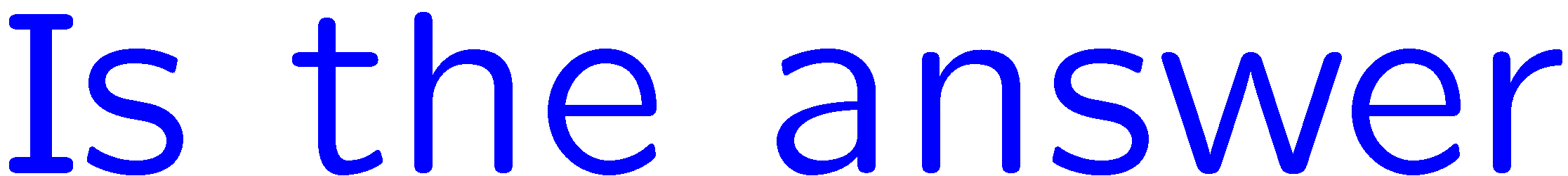 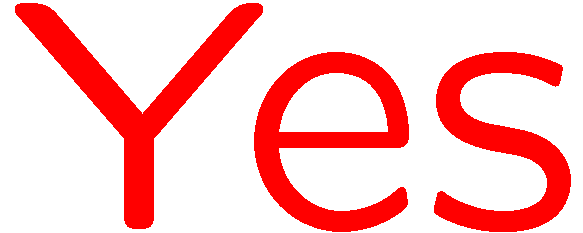 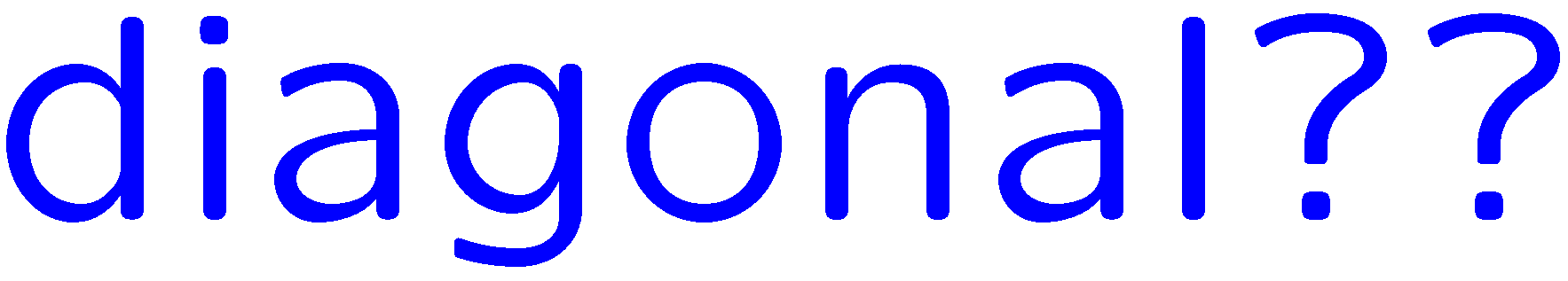 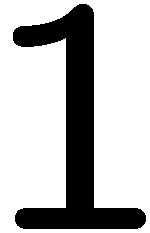 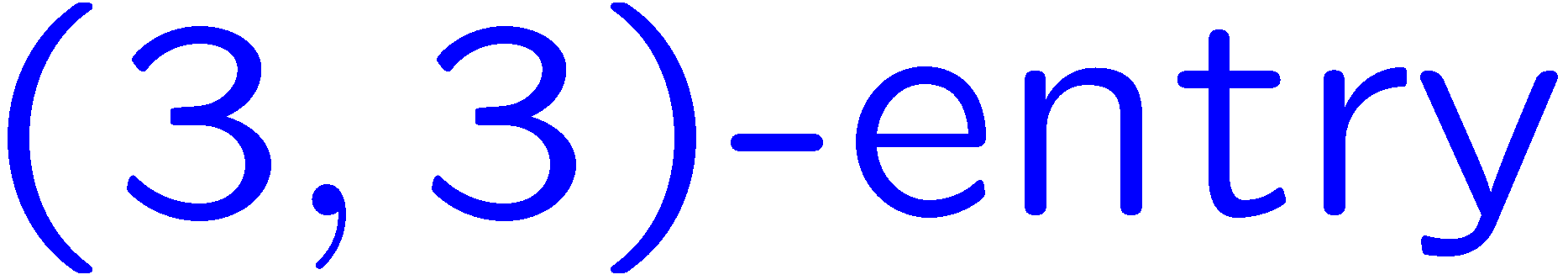 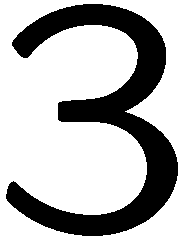 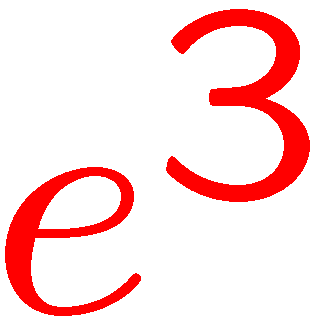 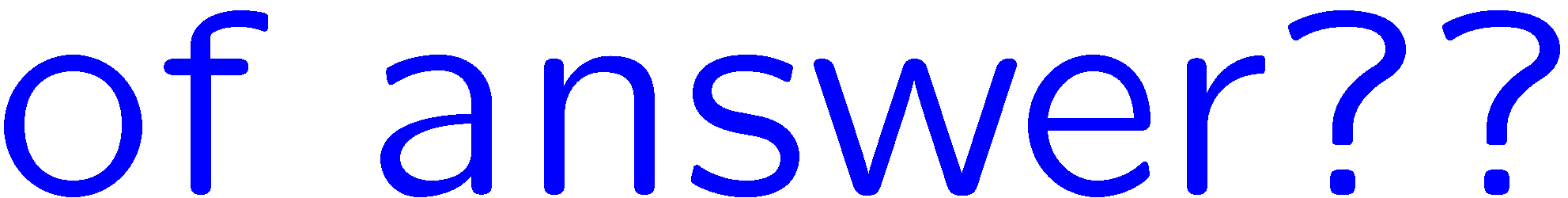 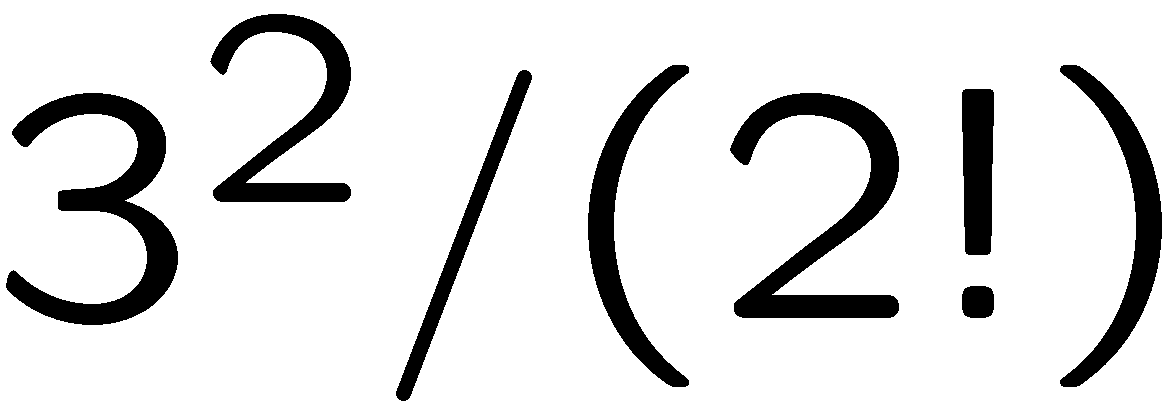 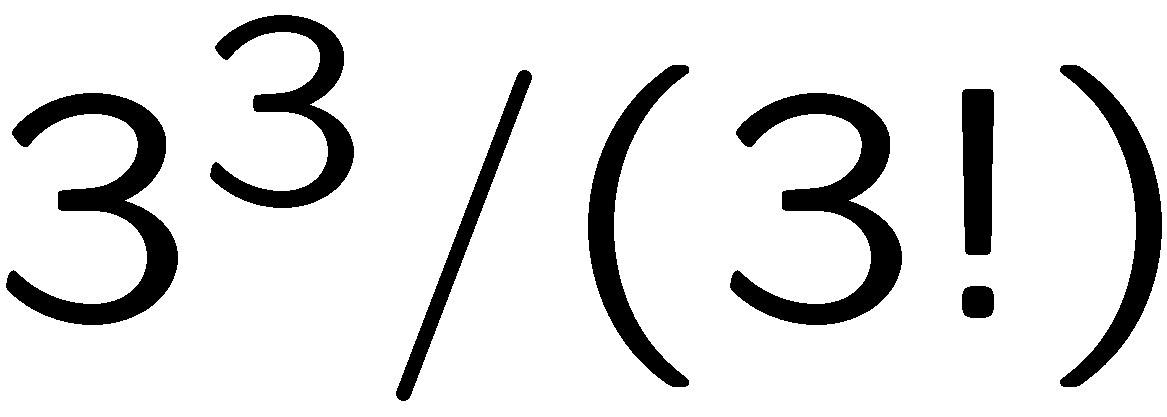 16
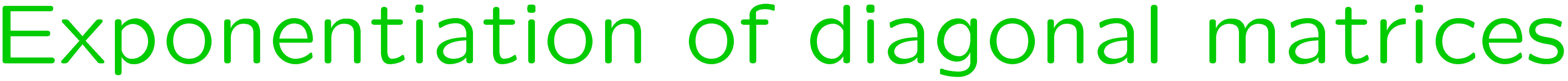 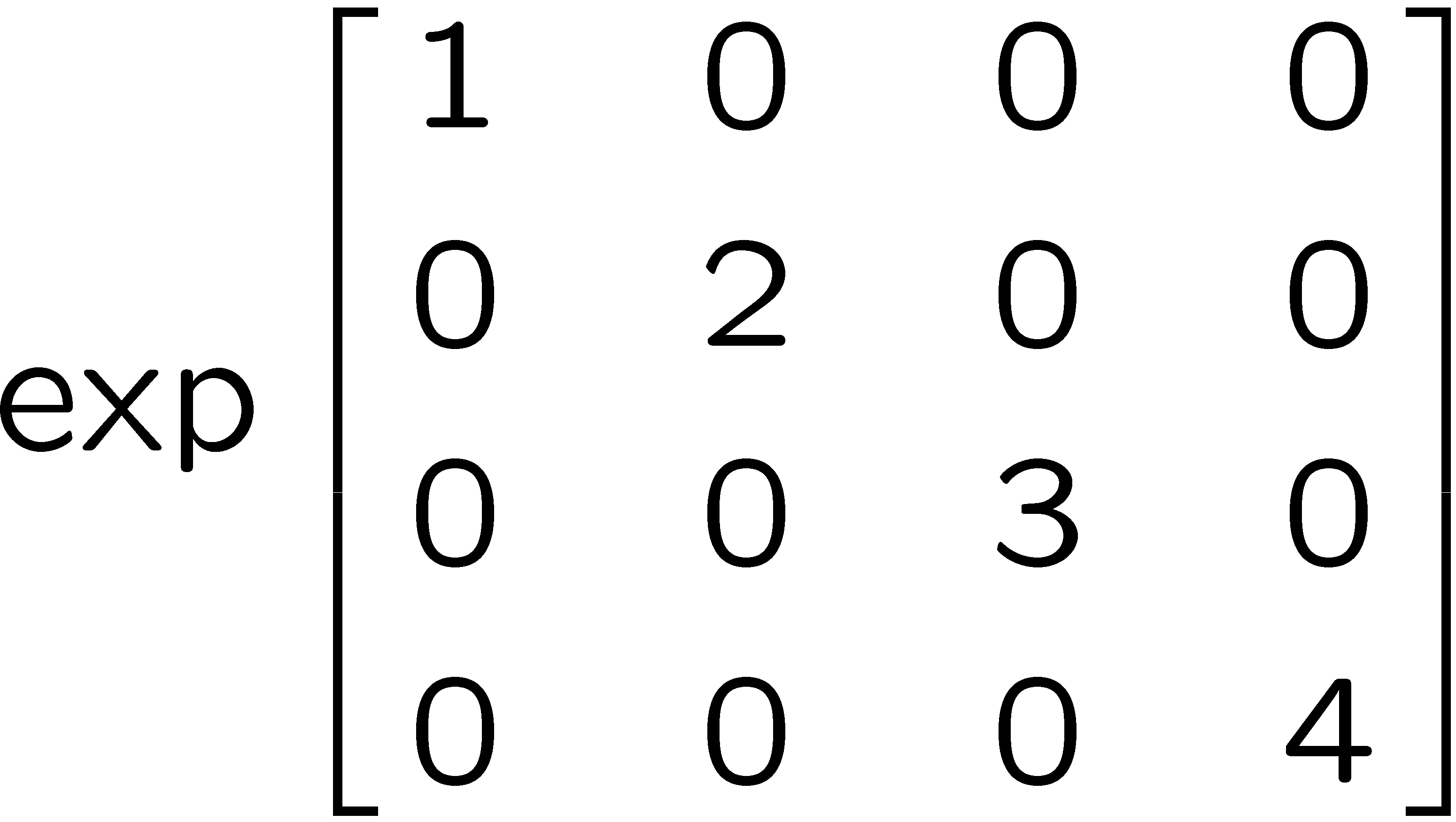 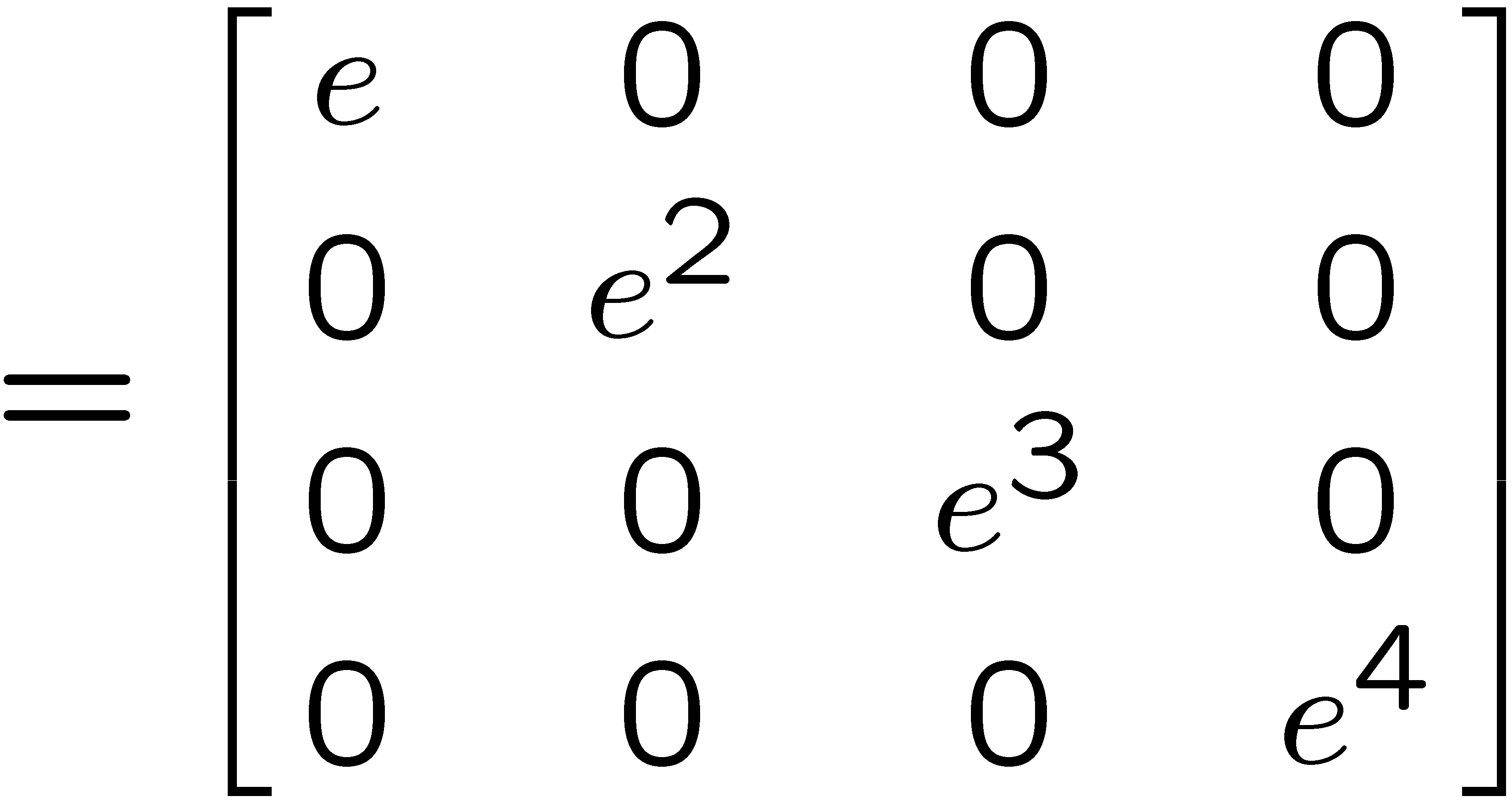 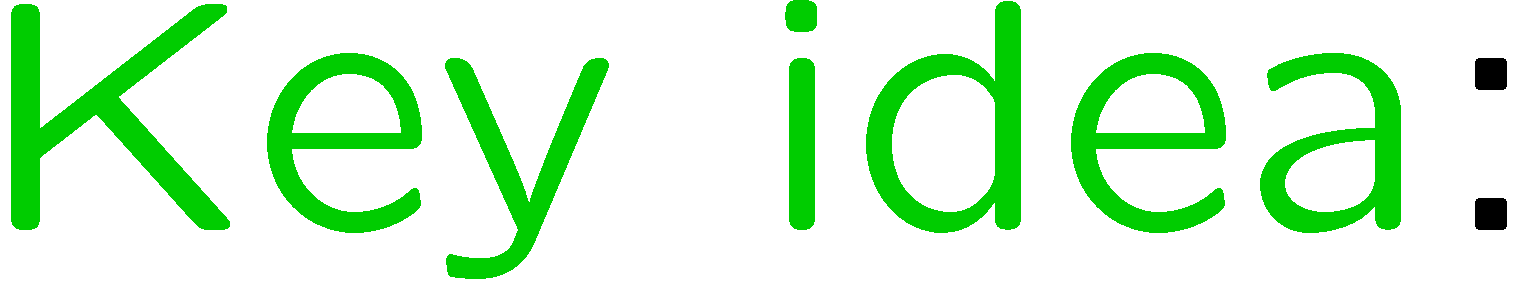 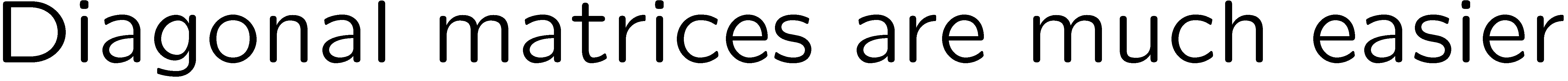 17
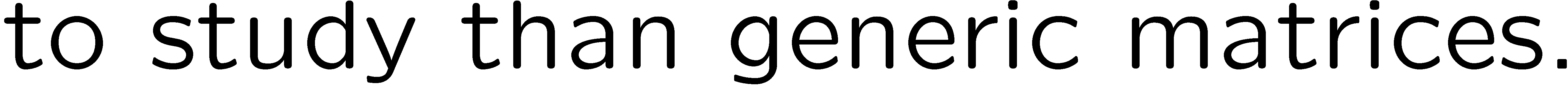 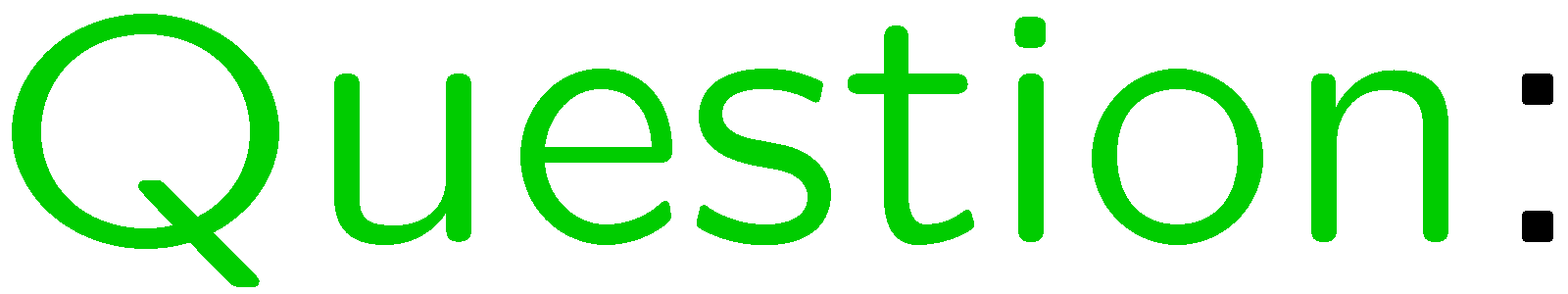 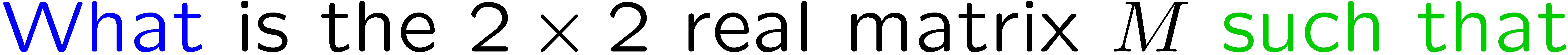 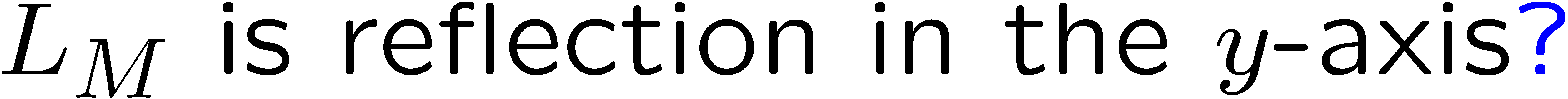 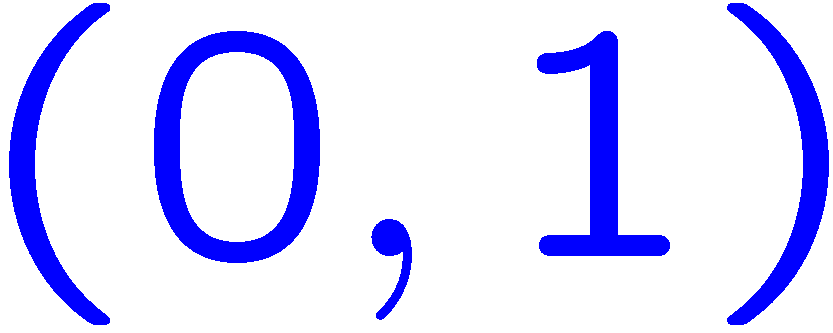 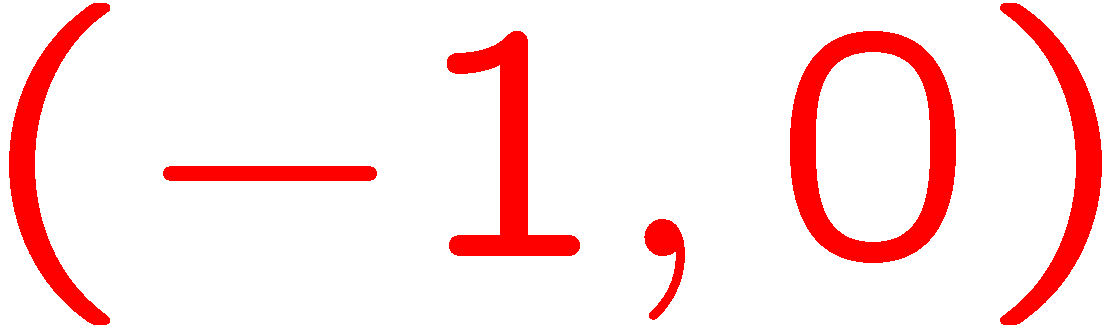 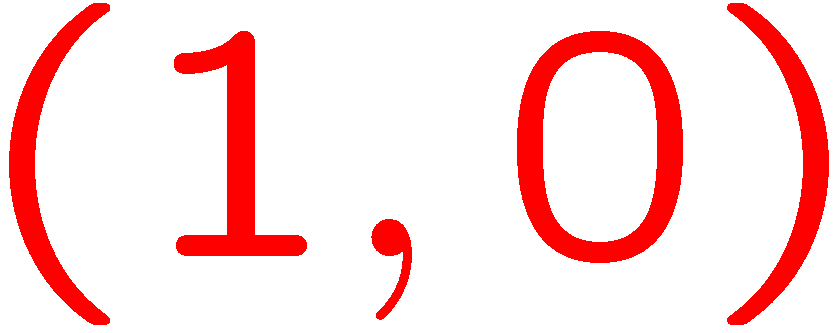 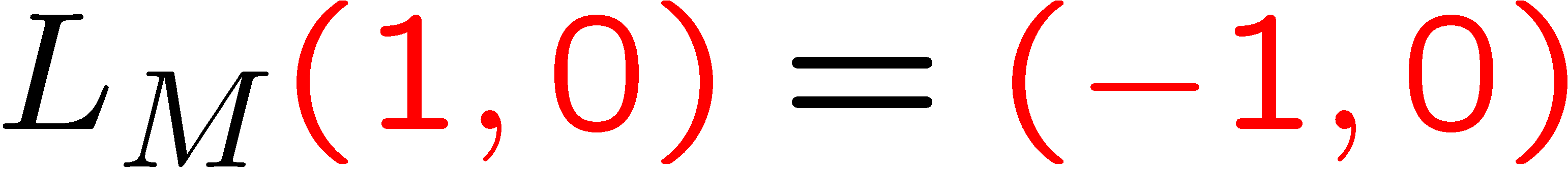 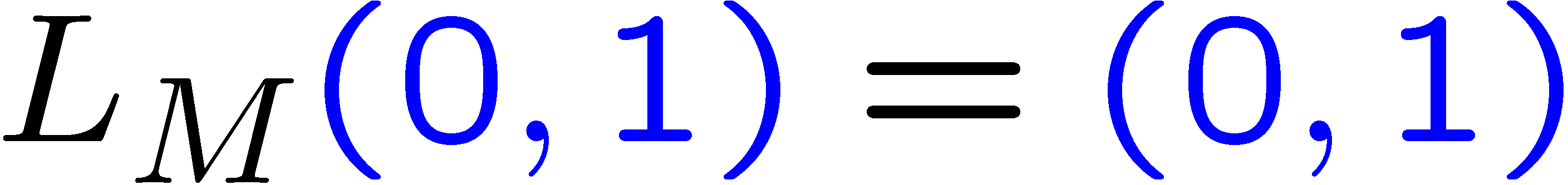 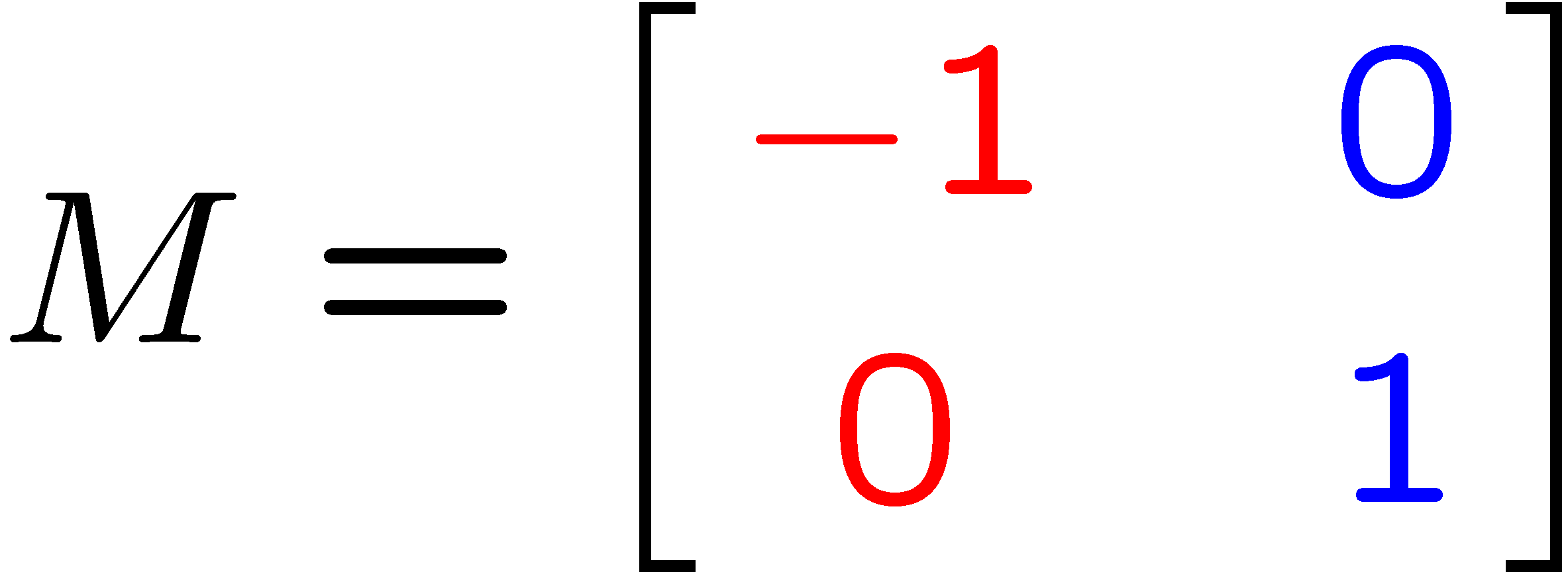 18
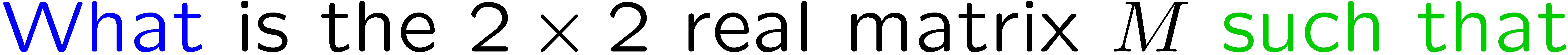 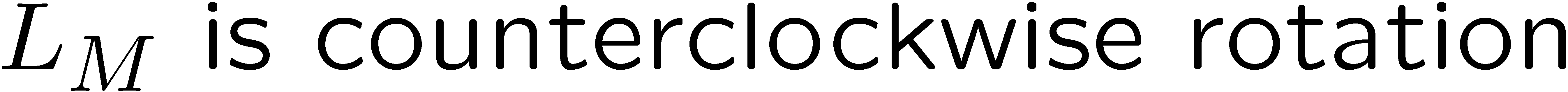 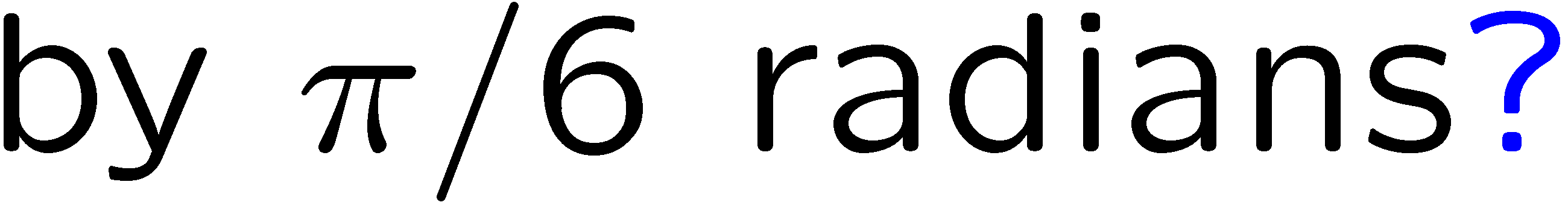 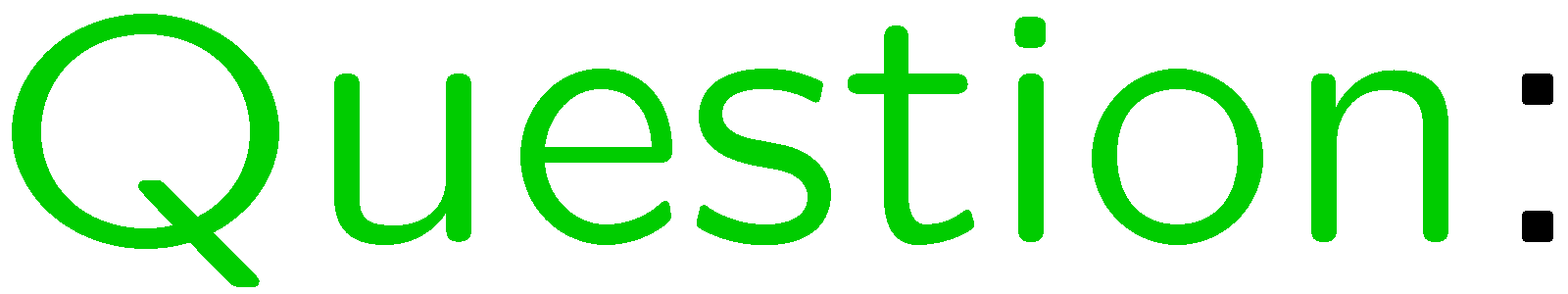 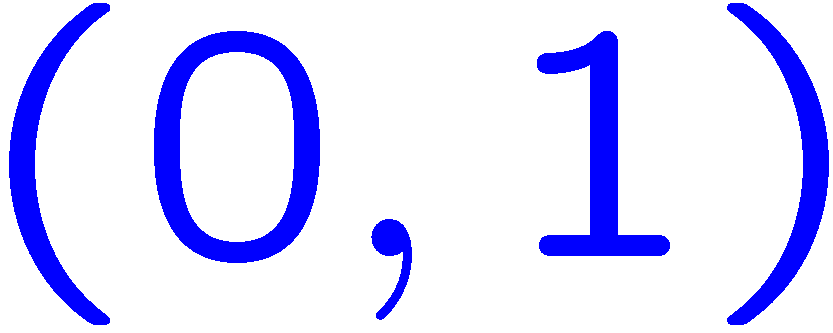 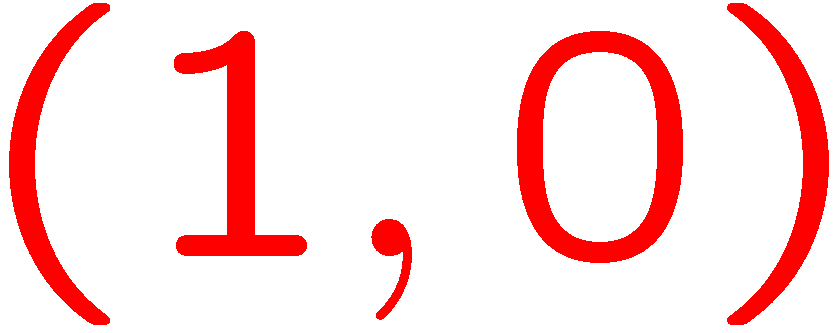 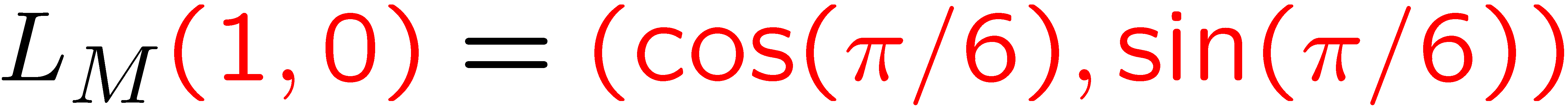 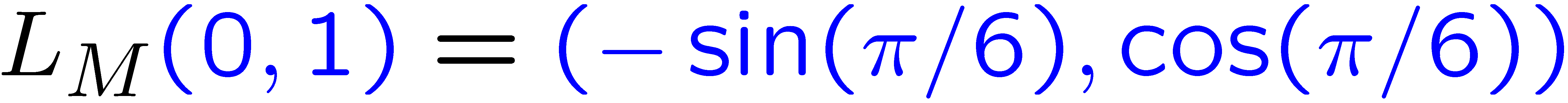 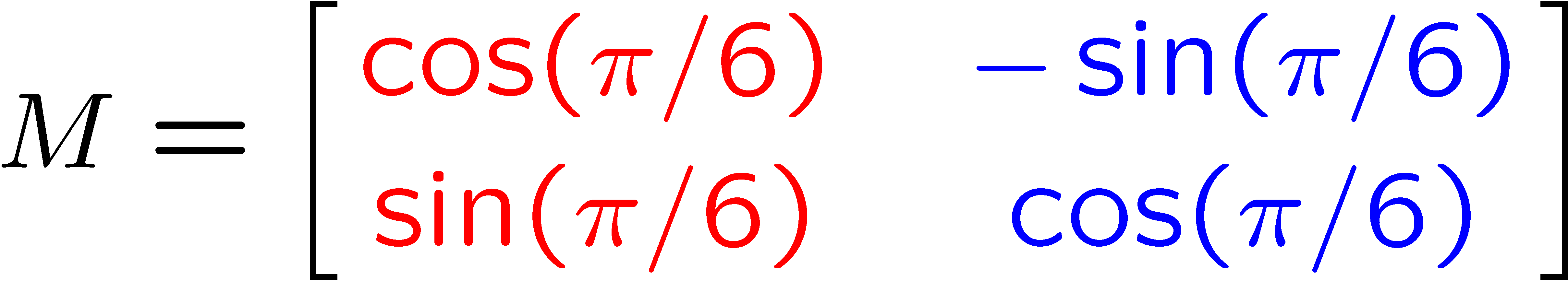 19
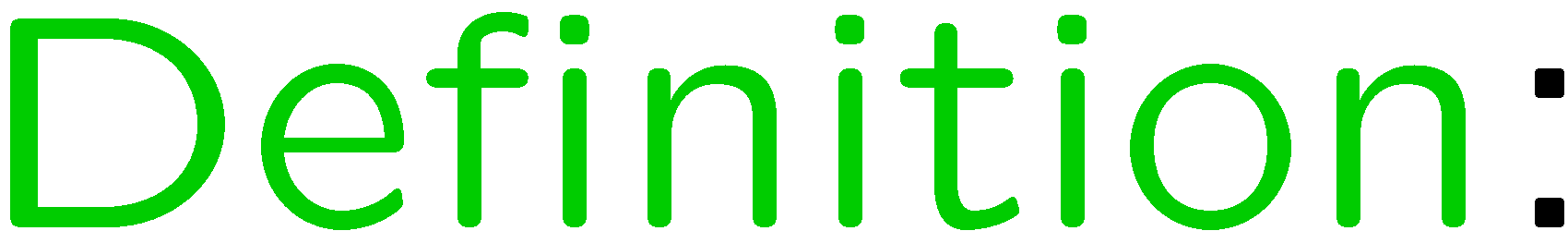 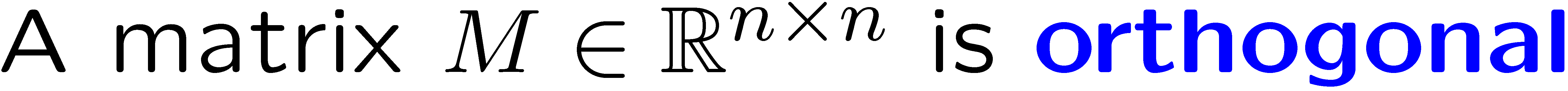 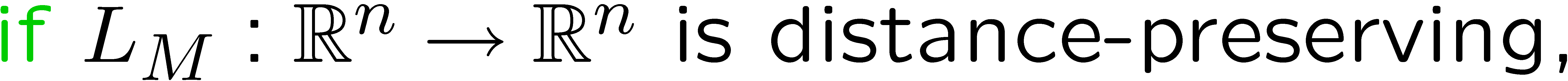 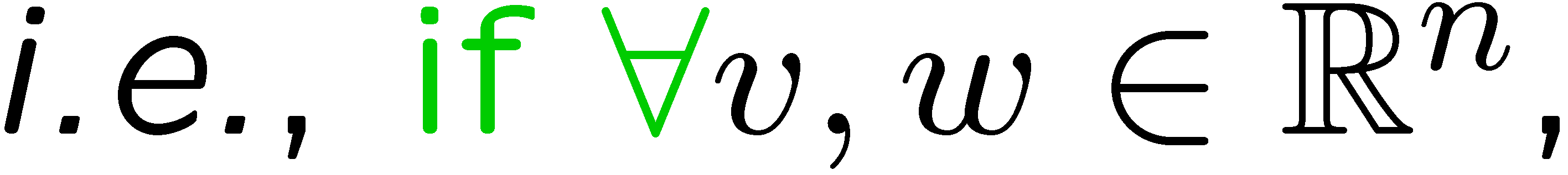 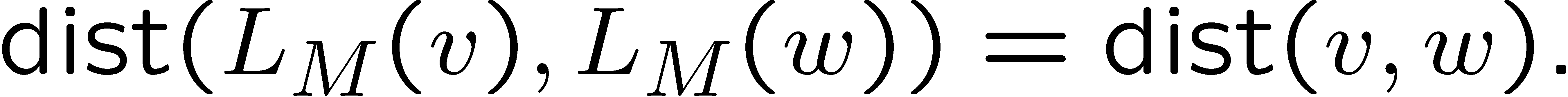 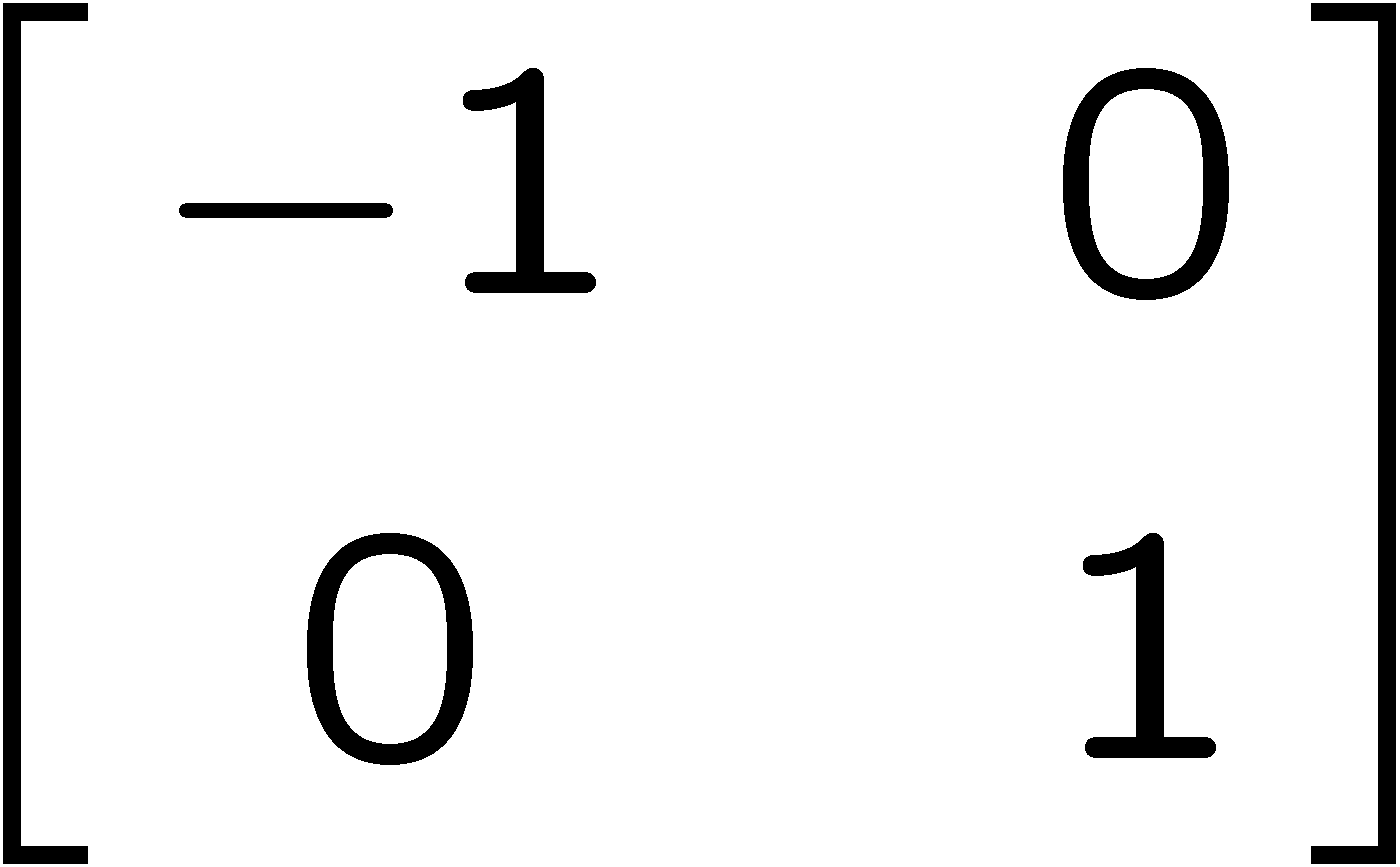 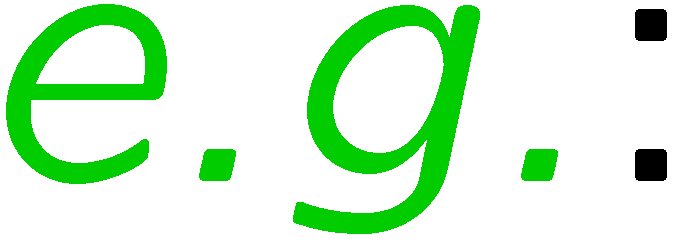 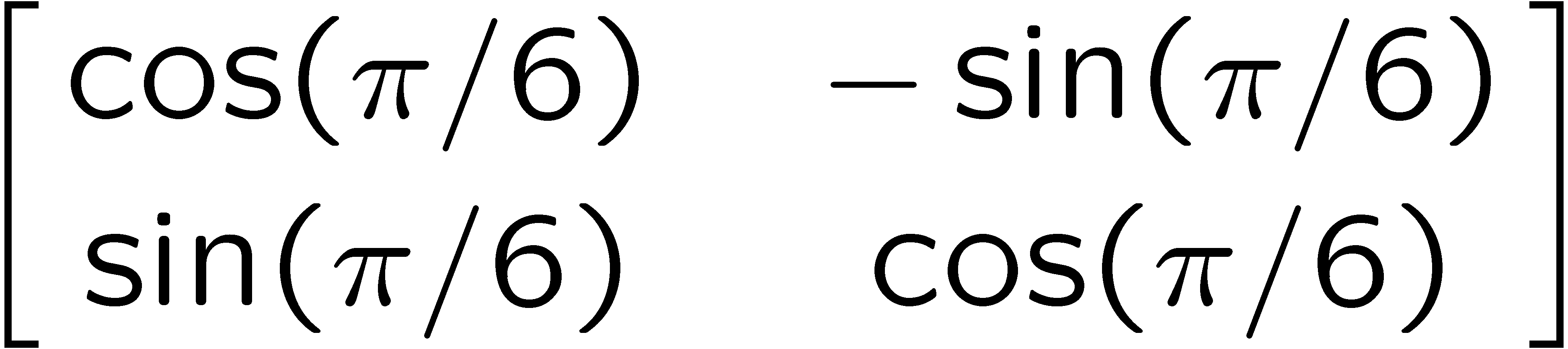 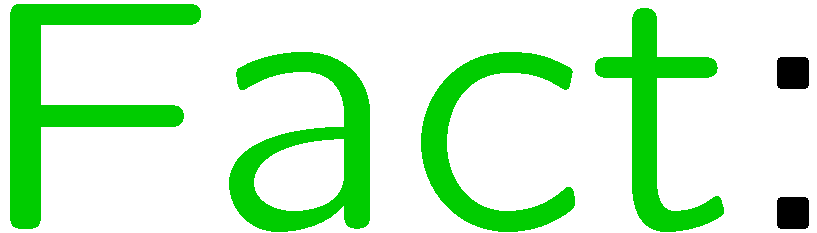 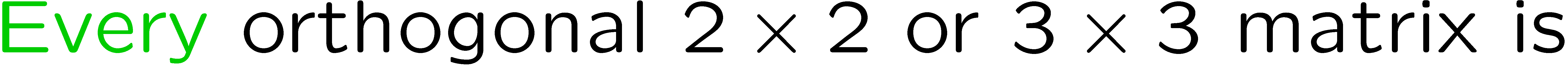 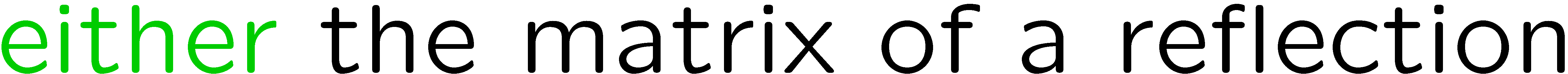 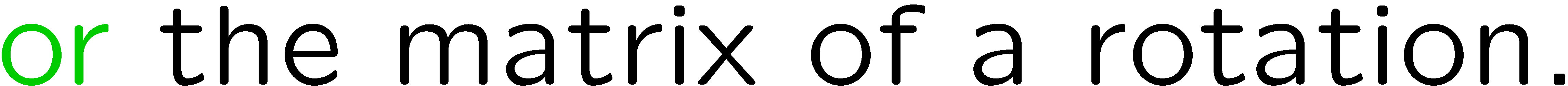 20
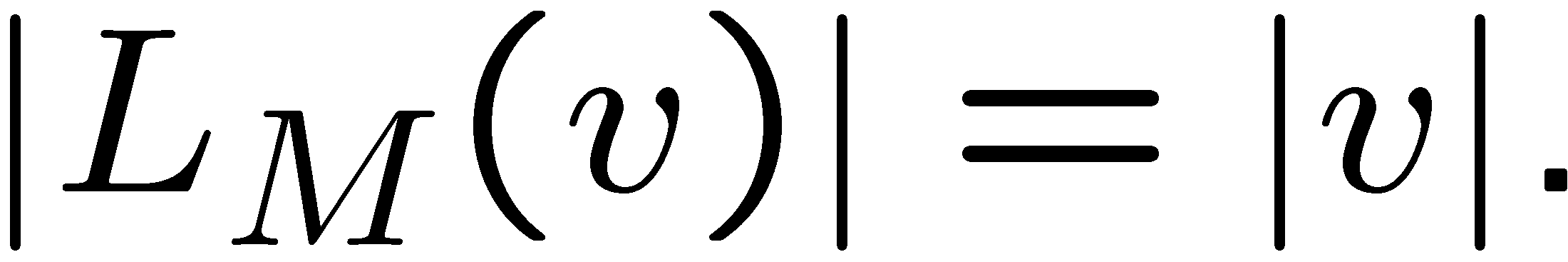 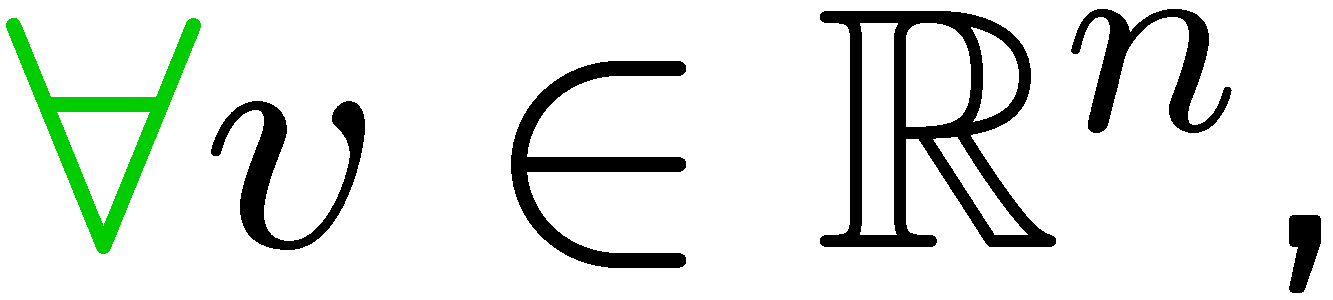 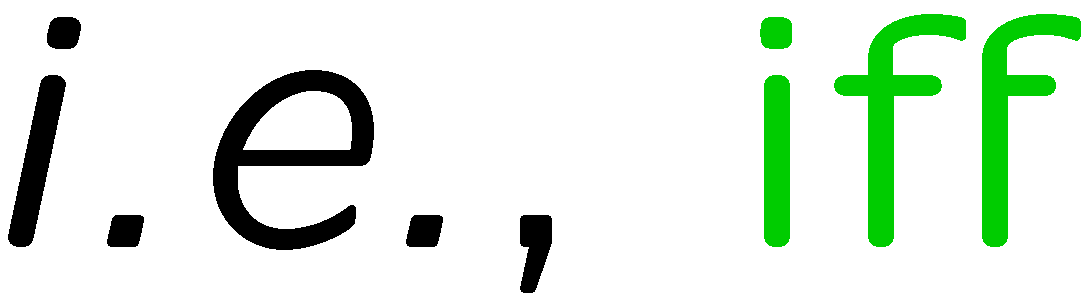 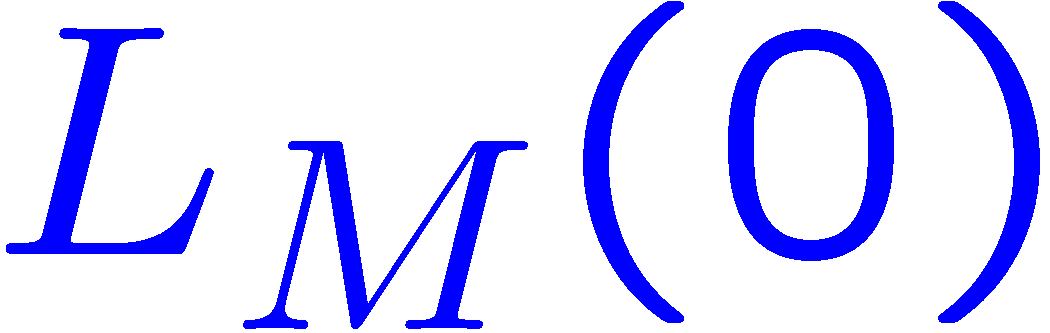 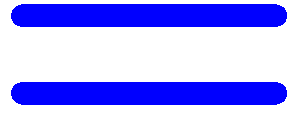 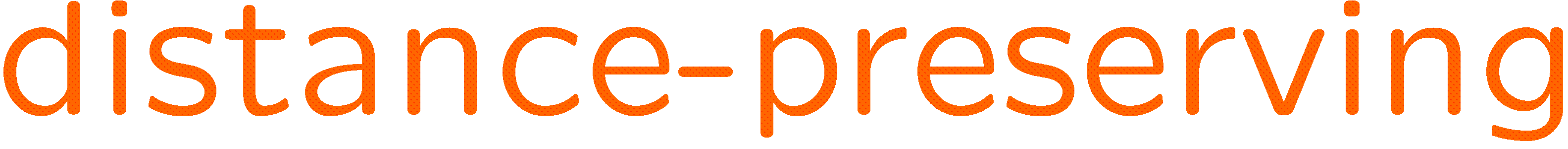 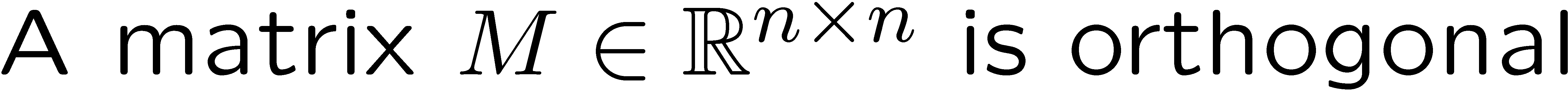 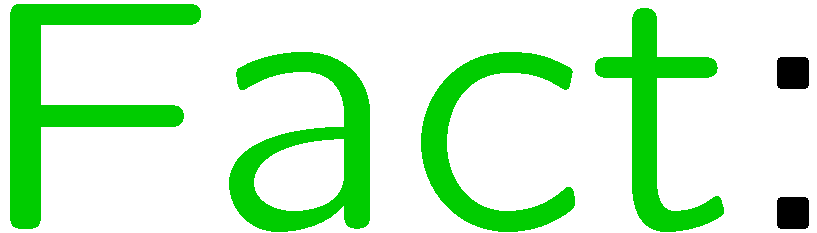 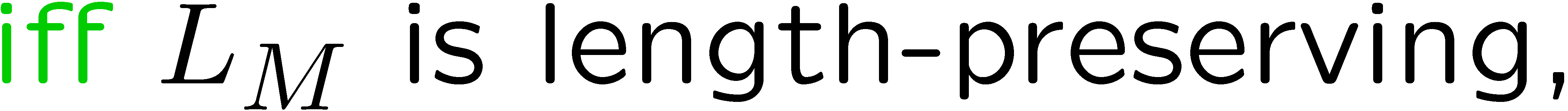 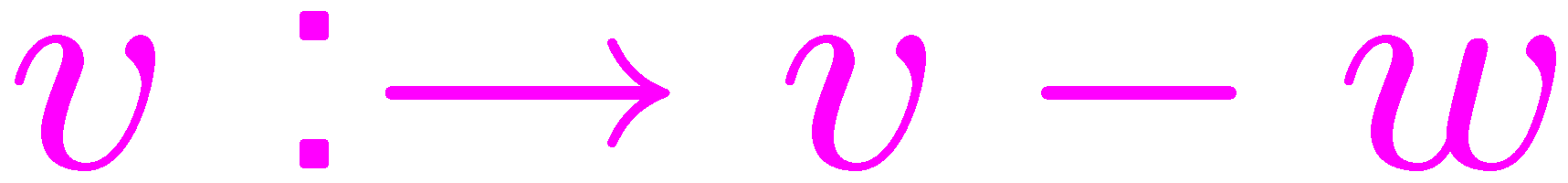 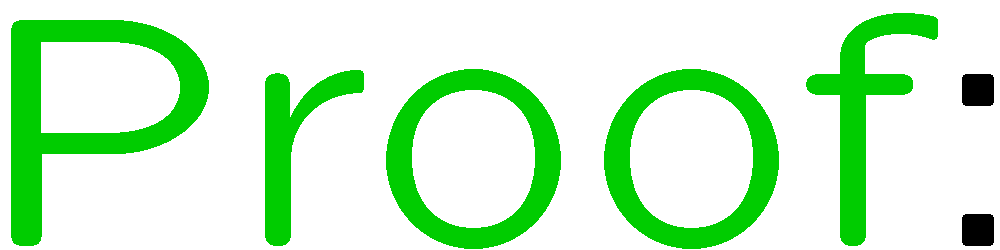 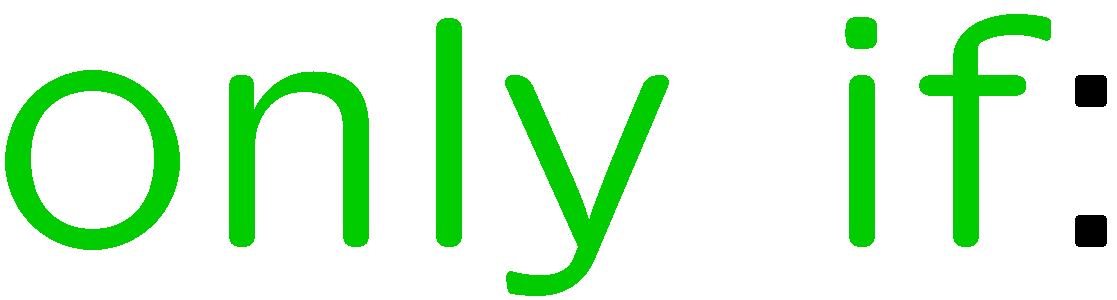 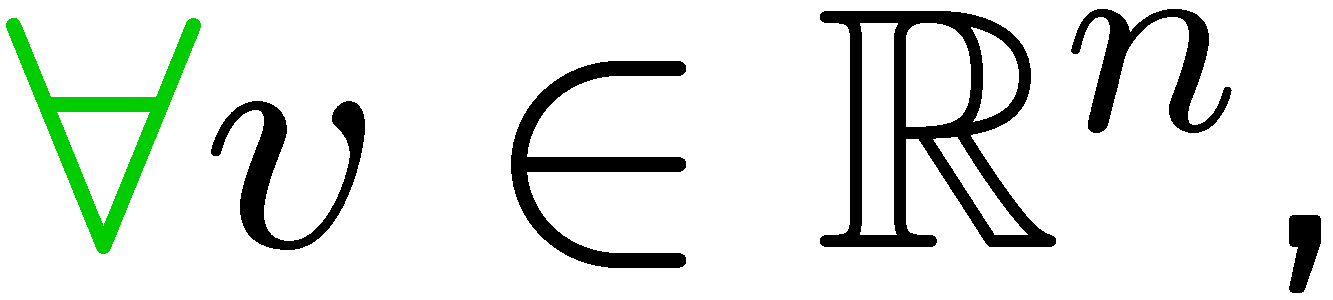 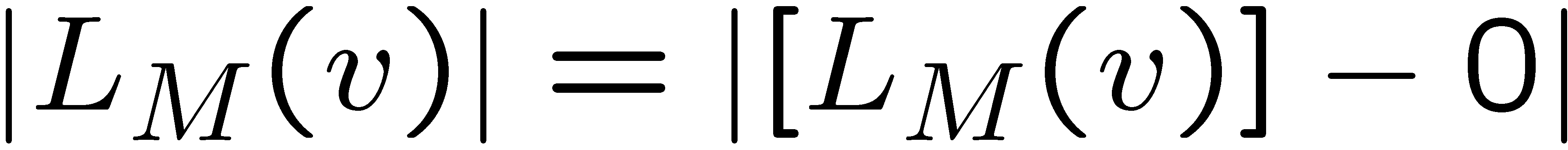 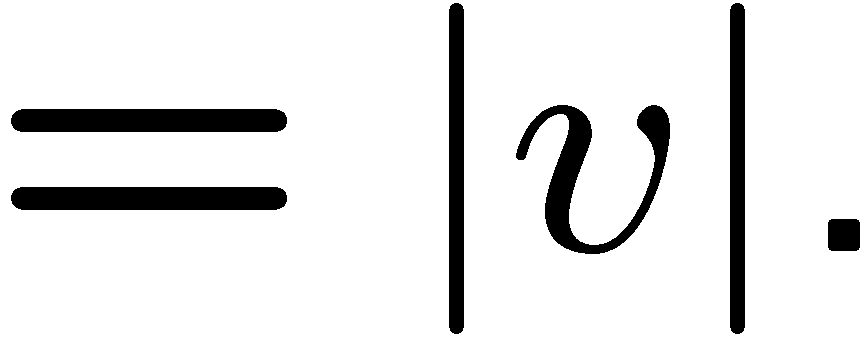 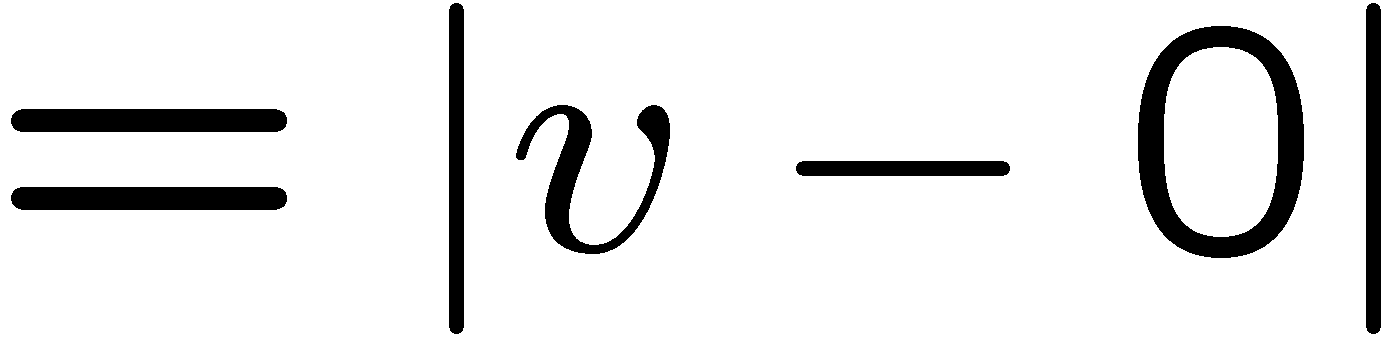 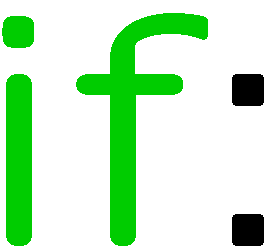 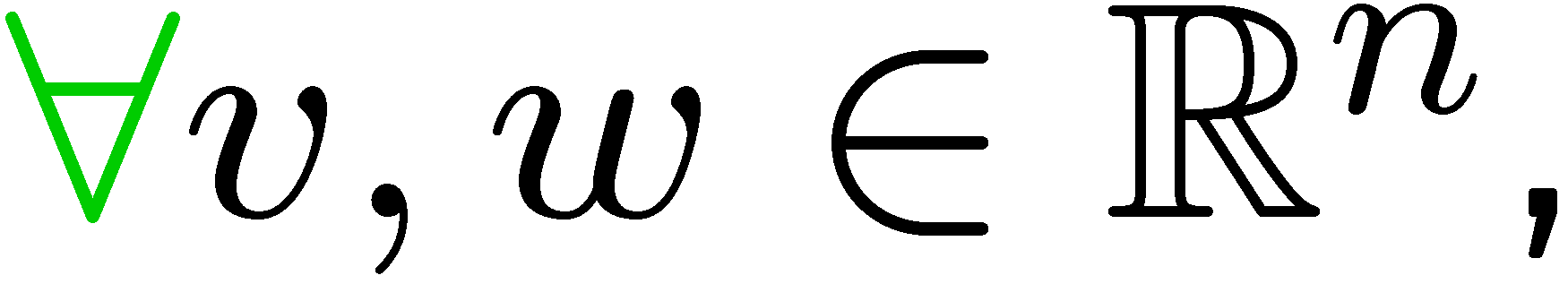 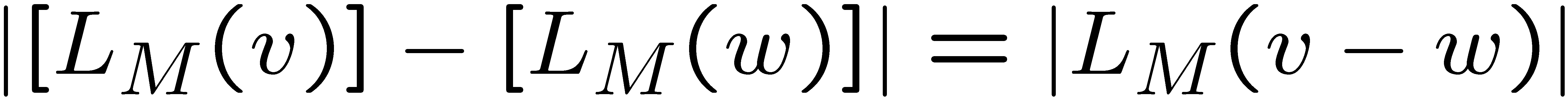 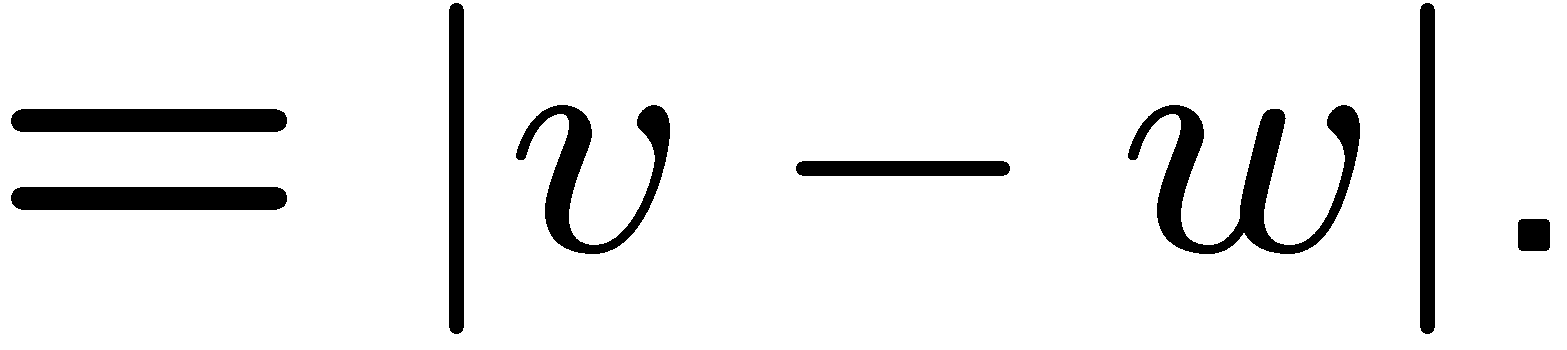 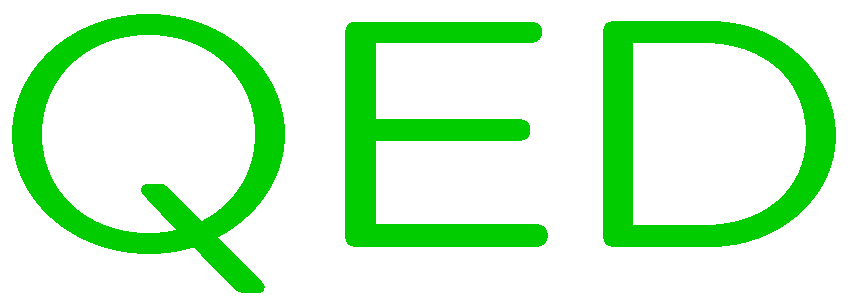 21
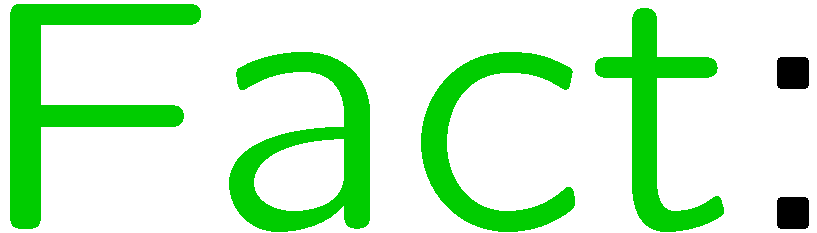 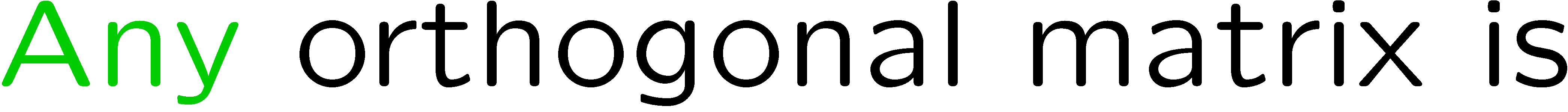 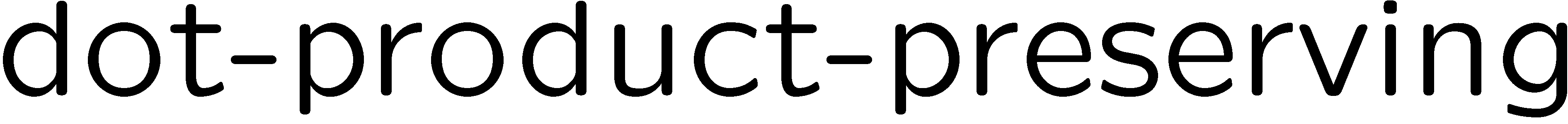 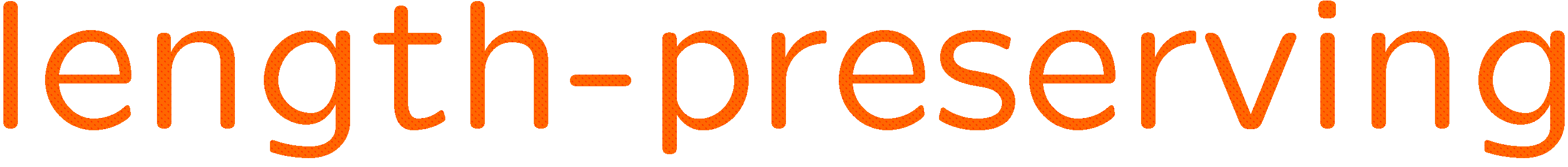 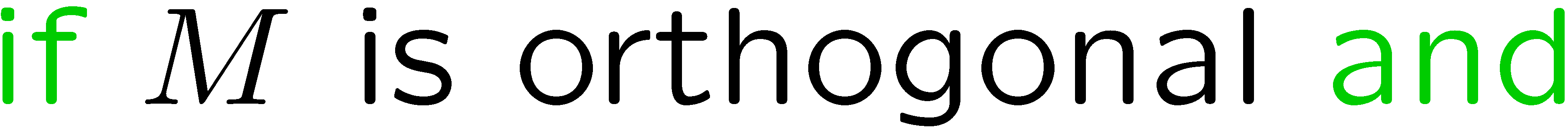 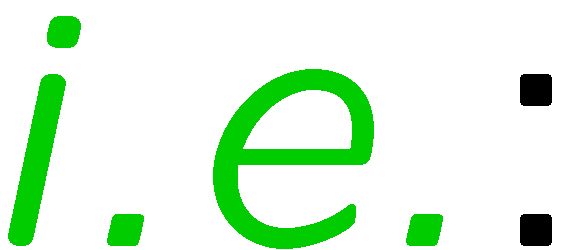 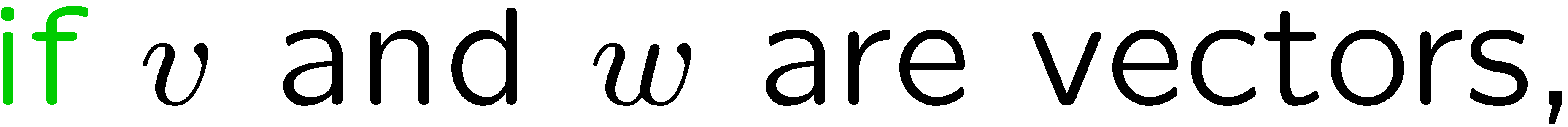 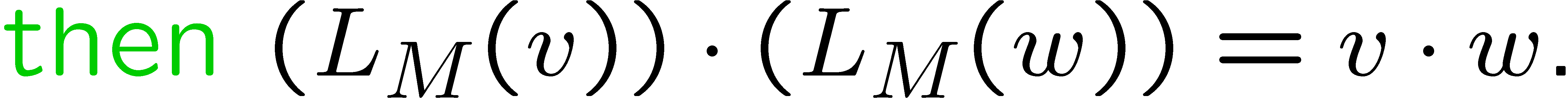 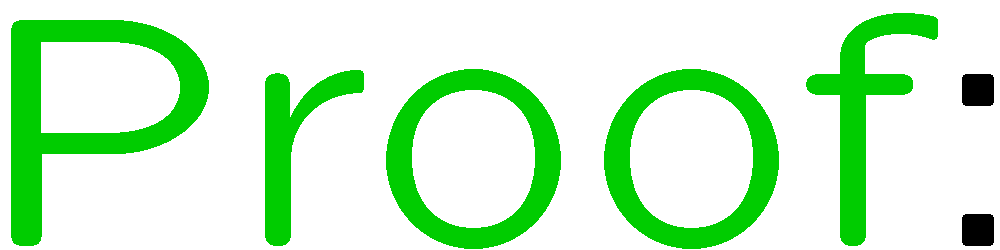 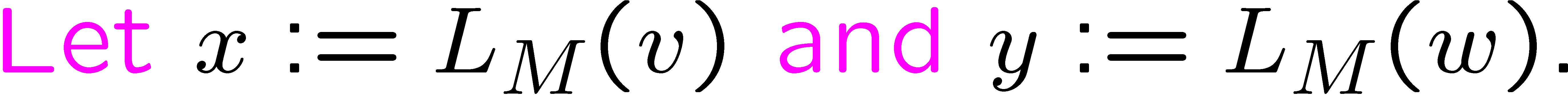 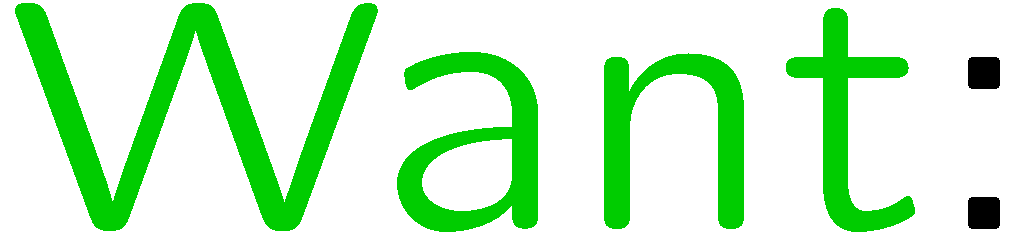 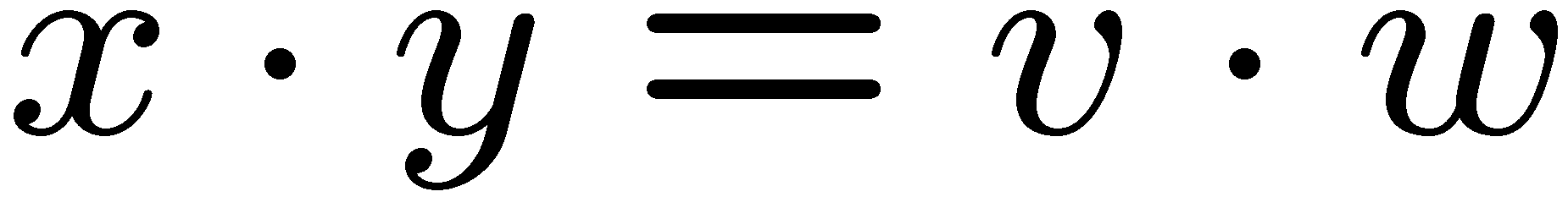 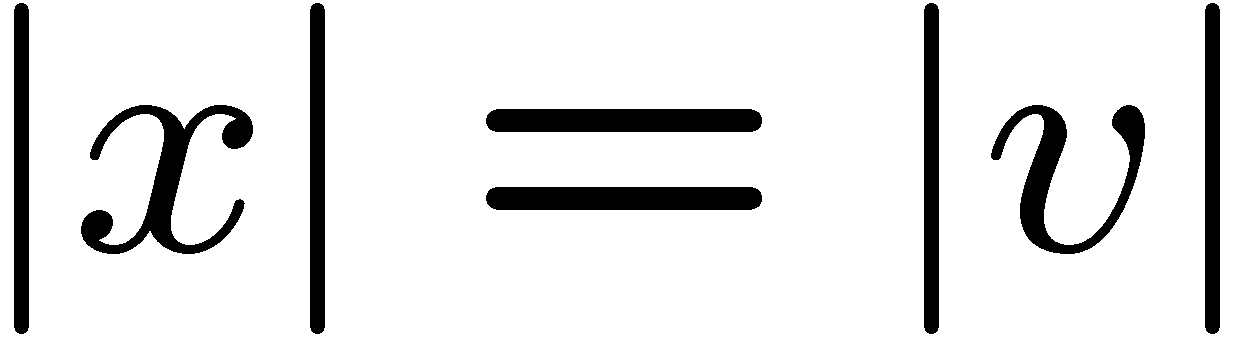 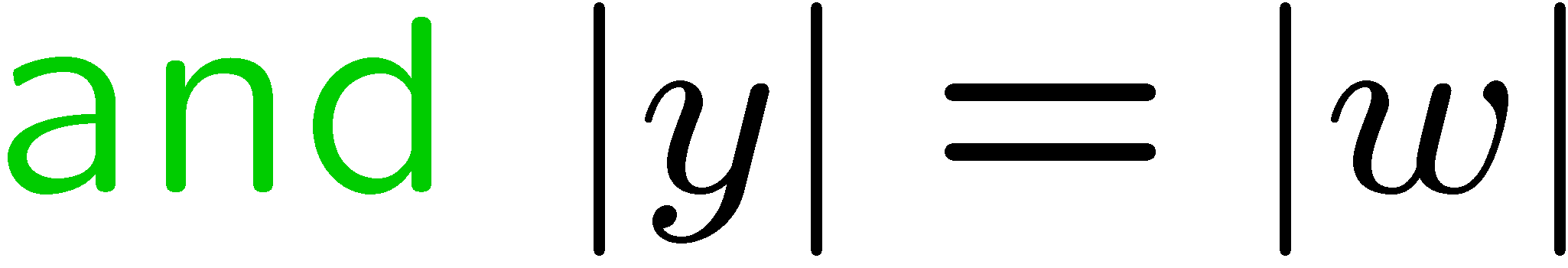 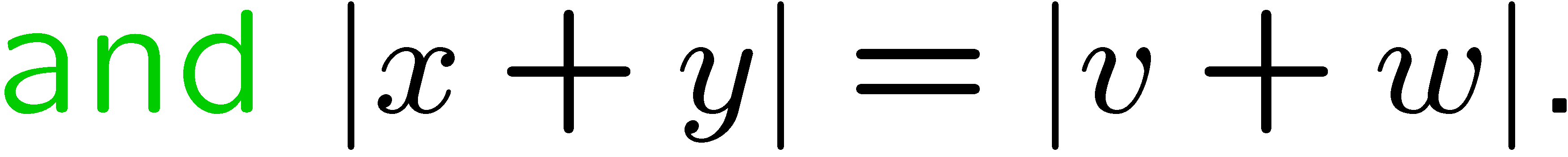 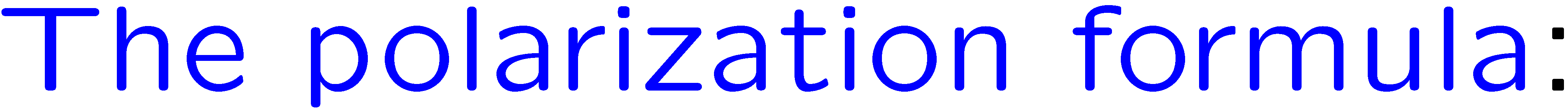 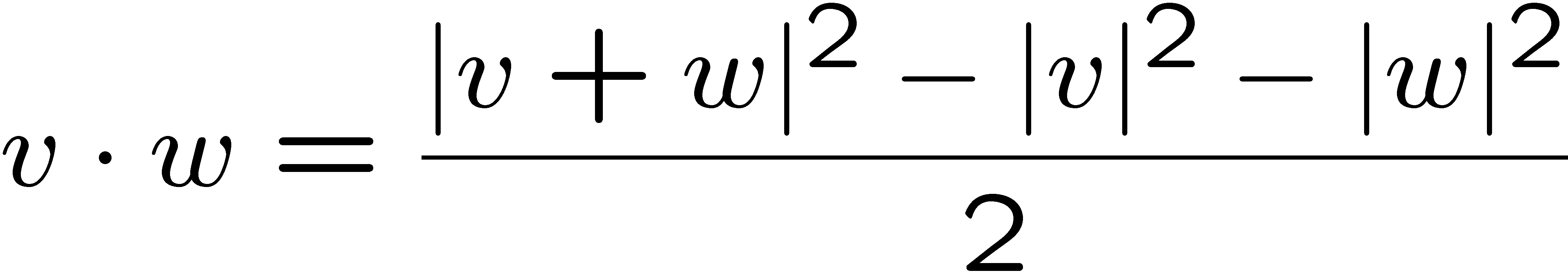 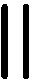 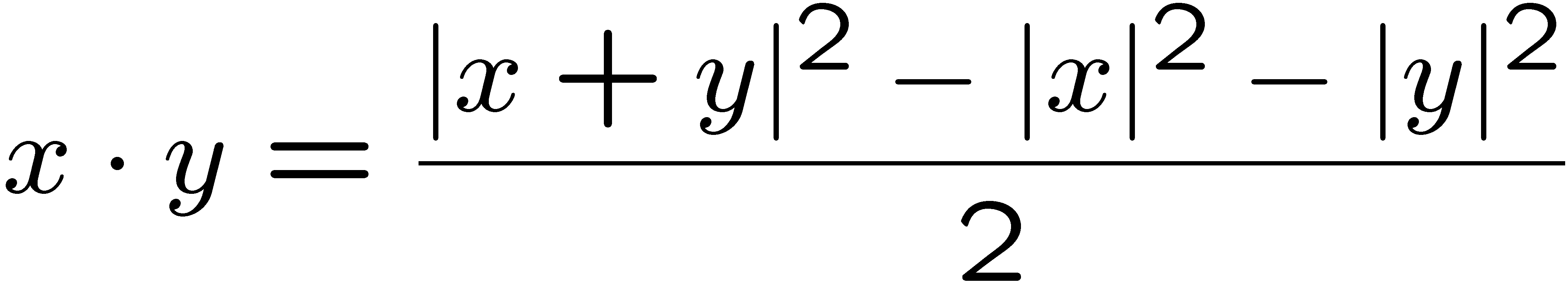 22
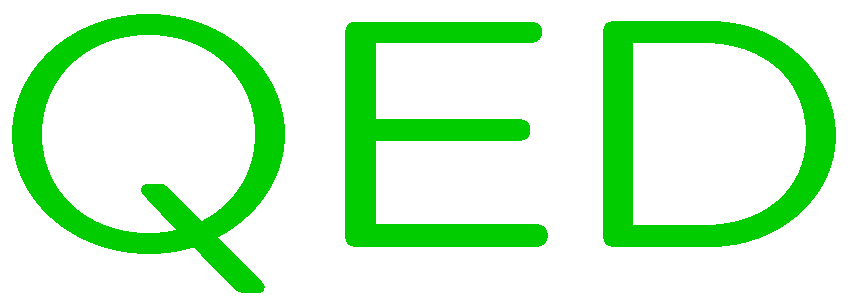 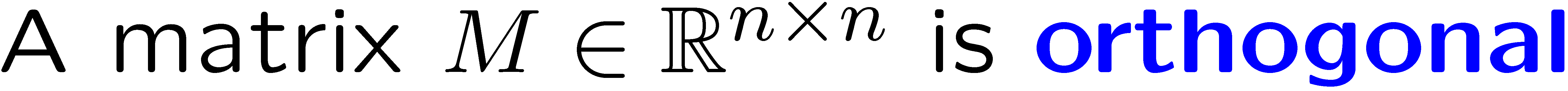 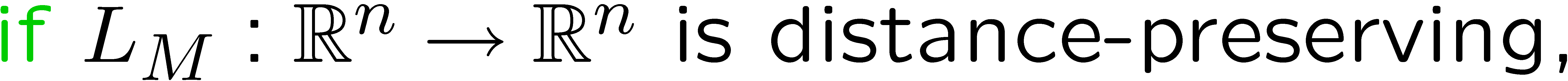 STOP
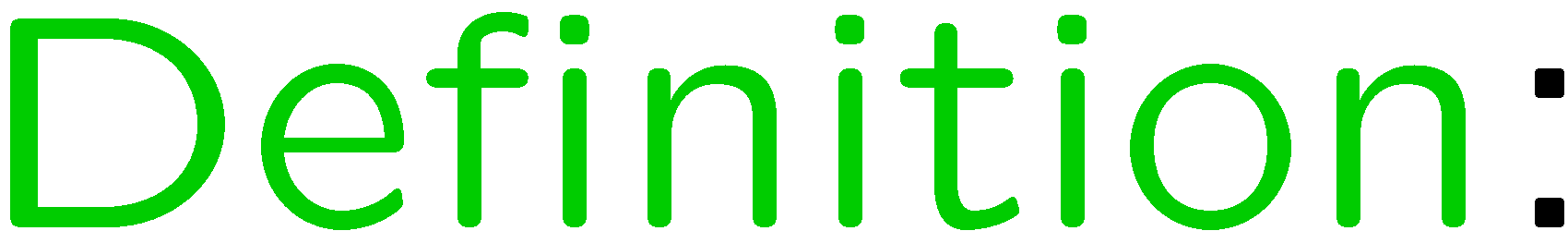 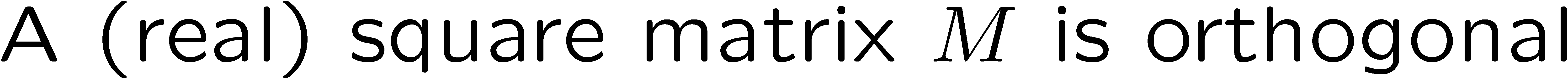 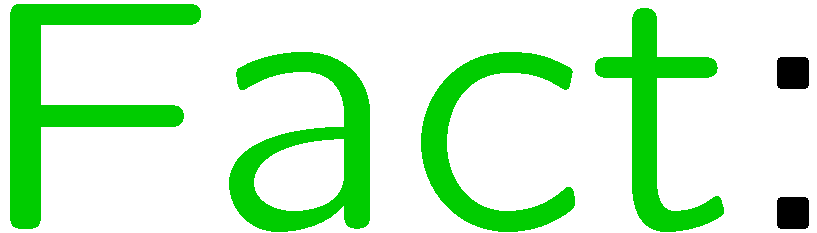 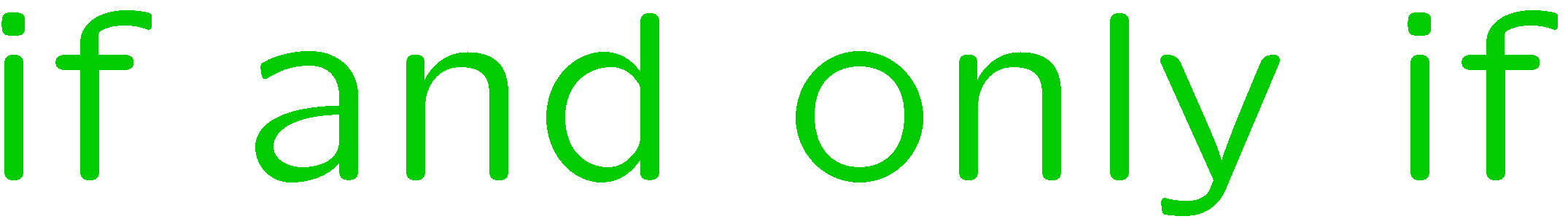 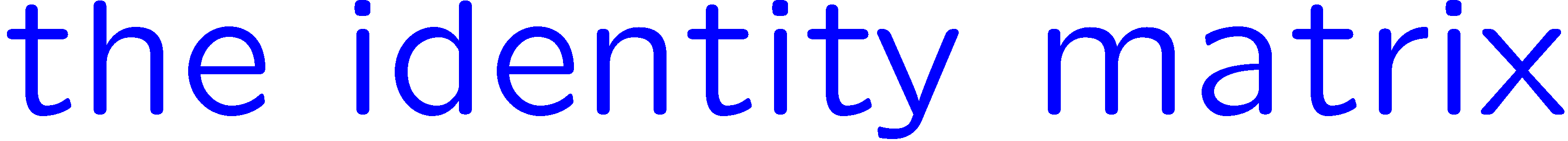 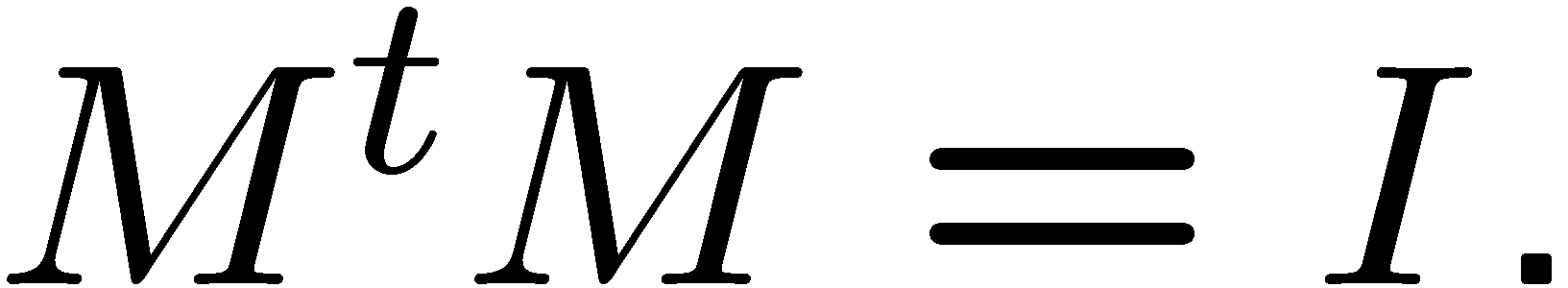 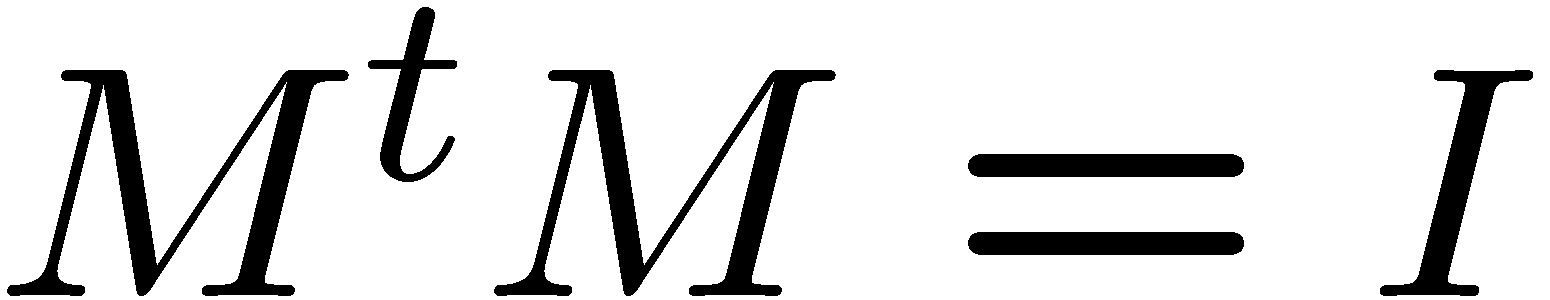 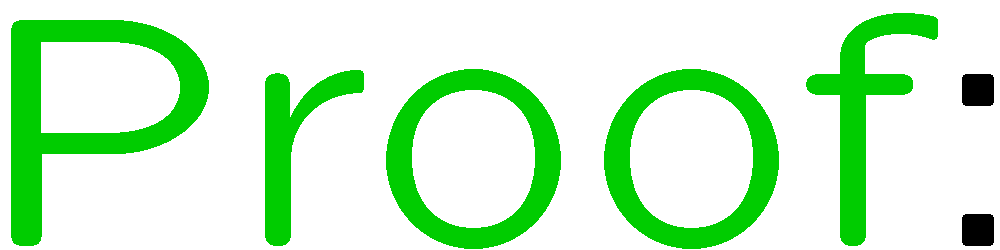 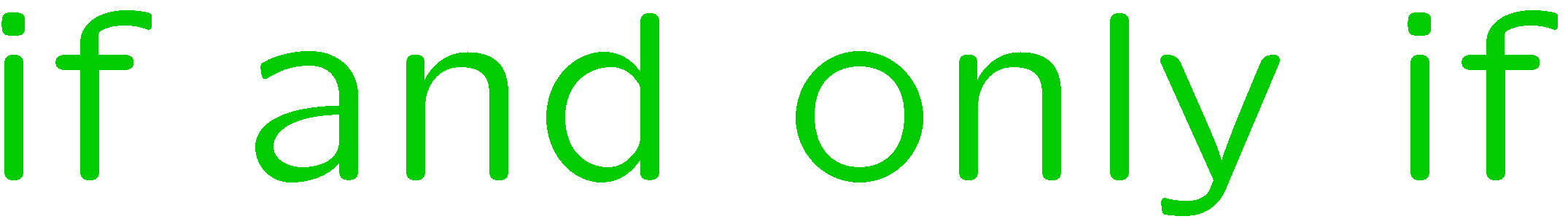 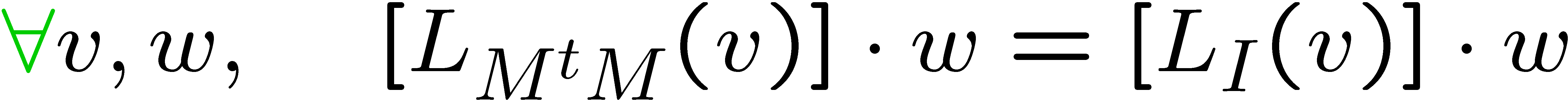 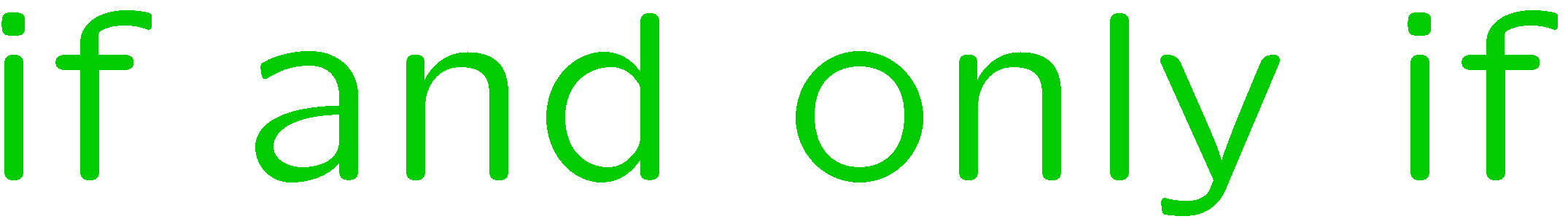 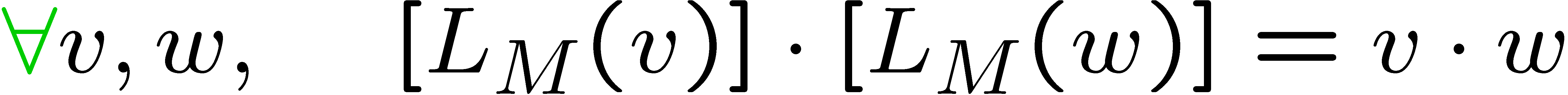 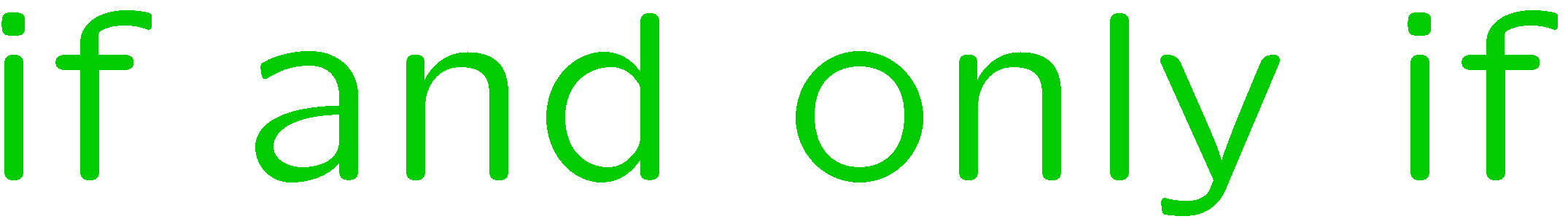 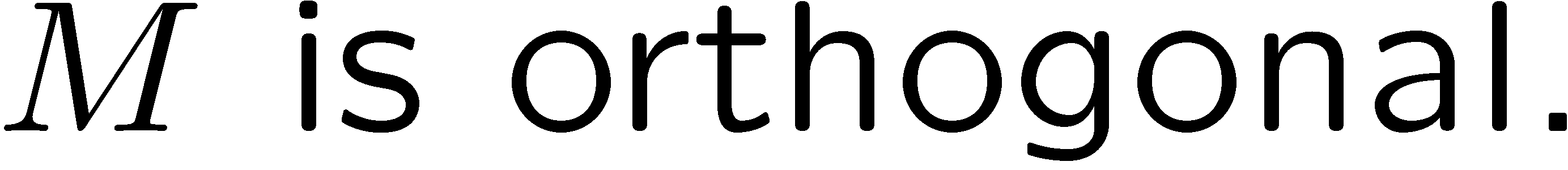 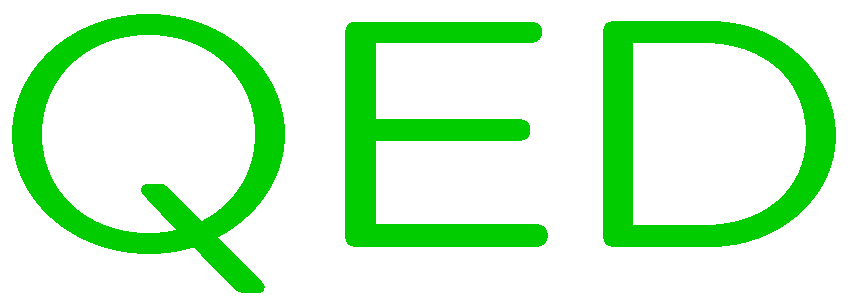 23